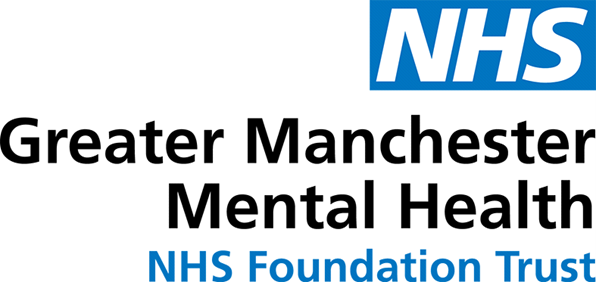 Understanding Autism & Anxiety
Wigan Mental Health Support Team 
Parent Information Evening
[Speaker Notes: Welcome - Meg]
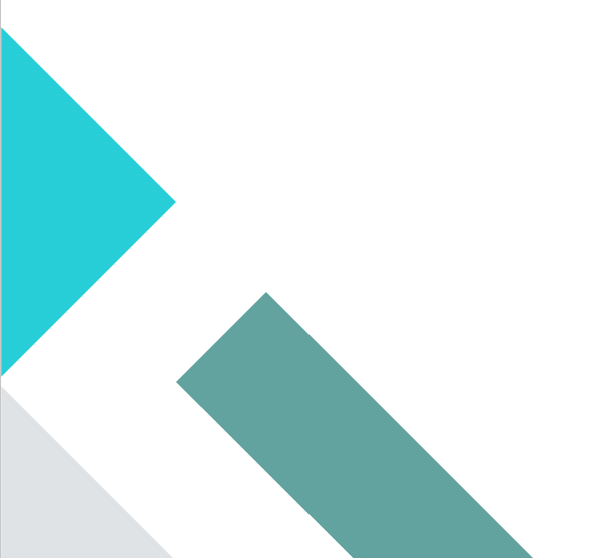 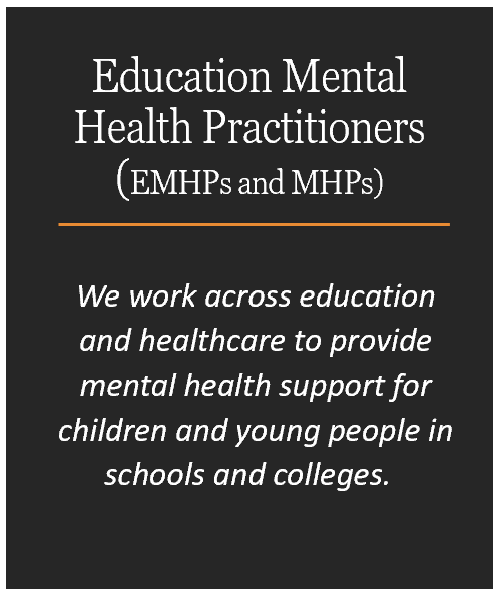 Sarah Abbott 
EMHP 
Wigan Mental Health Support Team
Meg Jones
EMHP 
Wigan Mental Health Support Team
[Speaker Notes: Meg & Sarah]
Wigan Mental Health Support Team
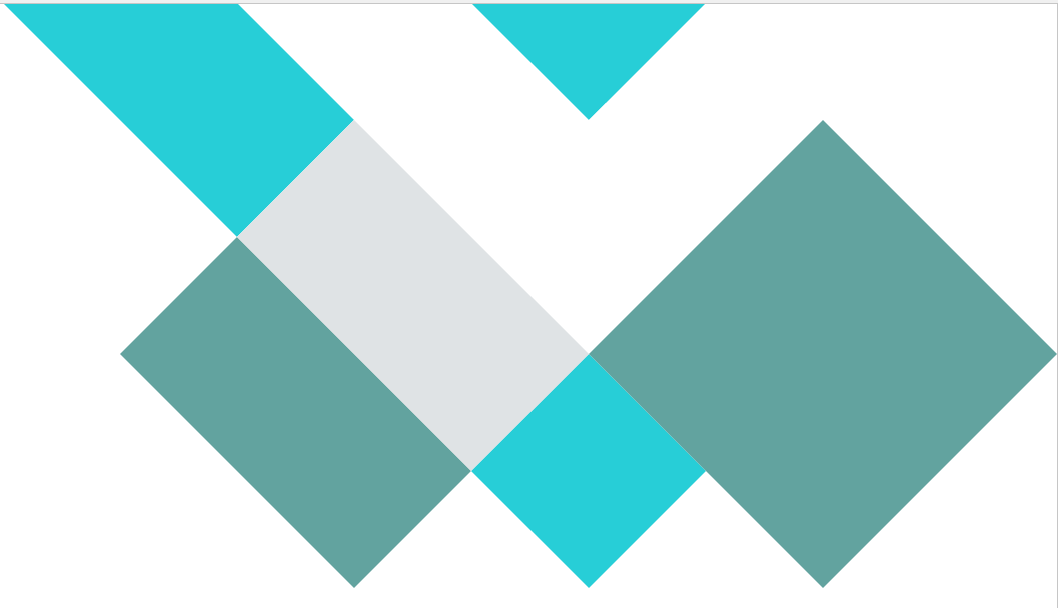 MHSTS (Mental Health Support Teams in Schools) aim to prevent mental health difficulties developing for children and young people by supporting schools to identify and respond to emerging mental health needs.

We work alongside a selection of schools in Wigan to provide 3 core functions:
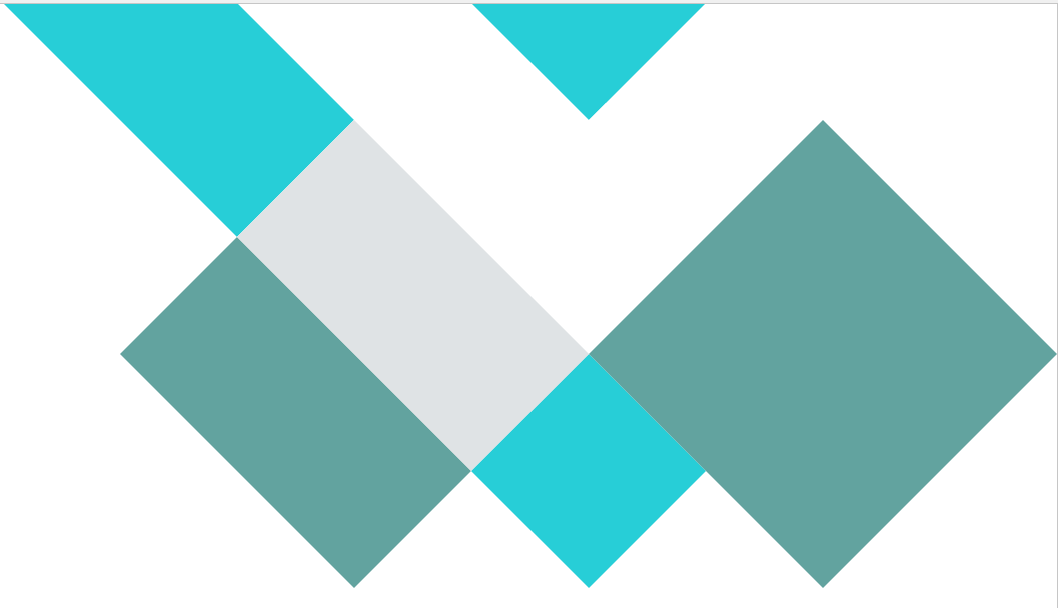 [Speaker Notes: Sarah]
Is the anxiety due to a change in routine?
Does the anxiety seem to happen when things don't go according to plan?
Does the anxiety happen when the young person is asked to stop an activity without advance notice?
Does the anxiety happen when there is a major break in the schedule or routines?
 Is the anxiety higher when the child believes that rules have been broken? 
Is the anxiety higher when you try to divert from their intense interests?
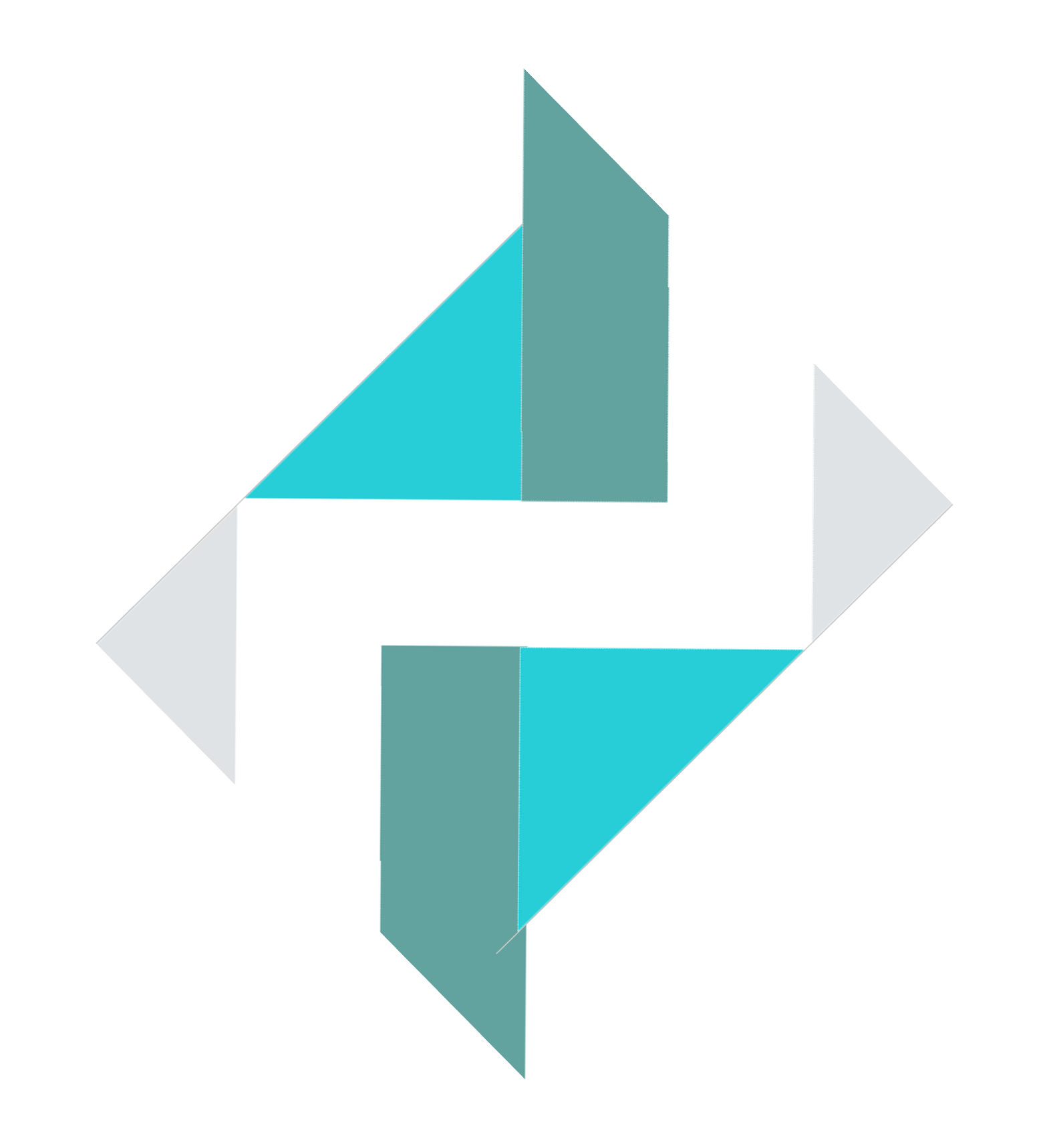 Aims of the Session:
[Speaker Notes: Meg]
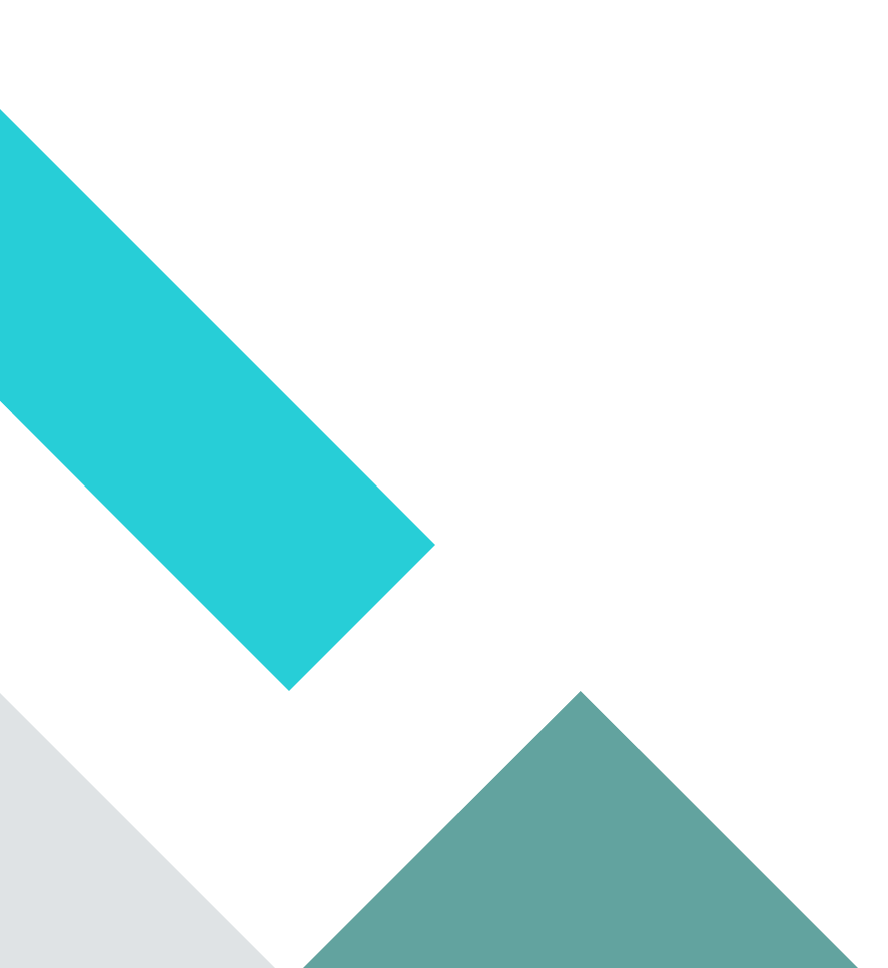 What is Autism?
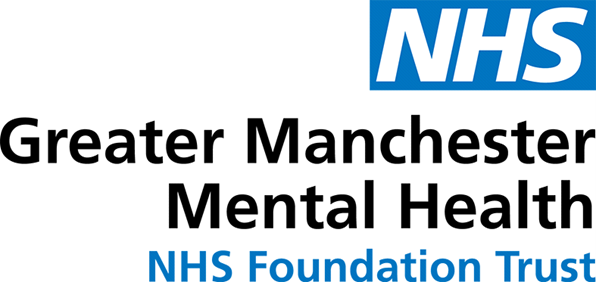 [Speaker Notes: Sarah]
https://youtu.be/Lk4qs8jGN4U
[Speaker Notes: Sarah
https://youtu.be/Lk4qs8jGN4U]
Autism Acceptance
Autism is a lifelong developmental disability.
Autism affects how people communicate and interact with the world.  
Autism is a spectrum condition and affects people in different ways. 
Like all people, autistic people have their own strengths and weaknesses.
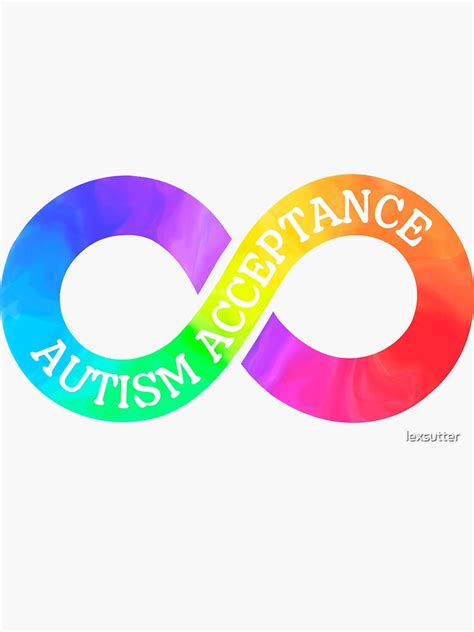 [Speaker Notes: Sarah]
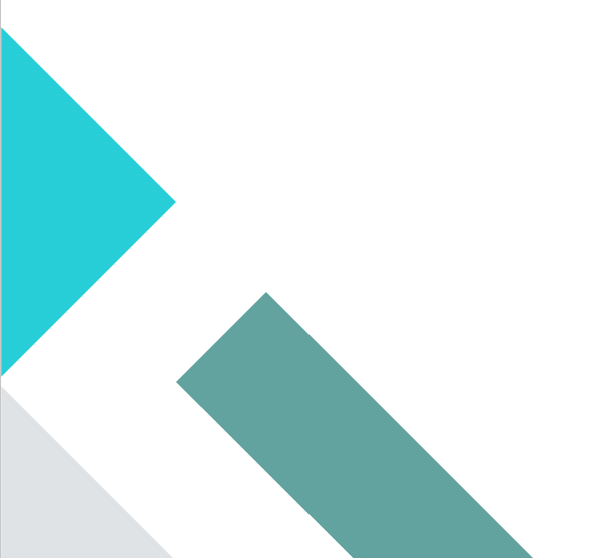 Talking Positively about Autism
Research shows that many autistic adults prefer to use “identity-first” language to describe themselves. 

Being described as an autistic person is generally favoured by those who view autism as a central and defining element of their identity, similar to gender or race. 

Person with autism is favoured by those who see autism forming just one element of their identity. 

As these terms can be emotive for individuals, it is best to follow the lead of the person you are speaking to using terminology that they prefer and giving them control over how they are spoken about. 

For this presentation we have chosen to use identity first language throughout.
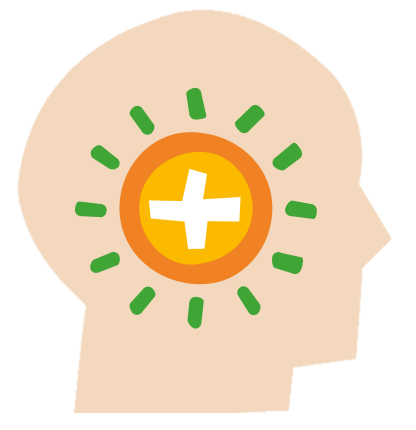 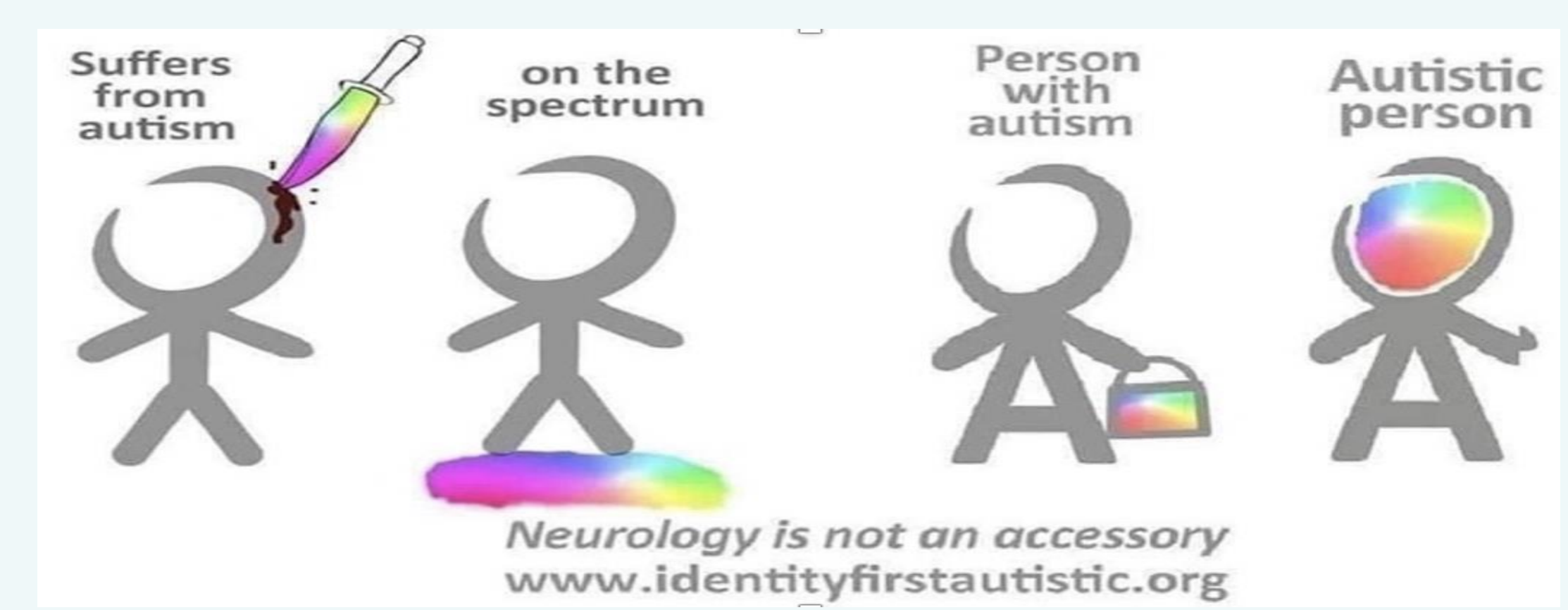 [Speaker Notes: Meg]
Autism & Girls
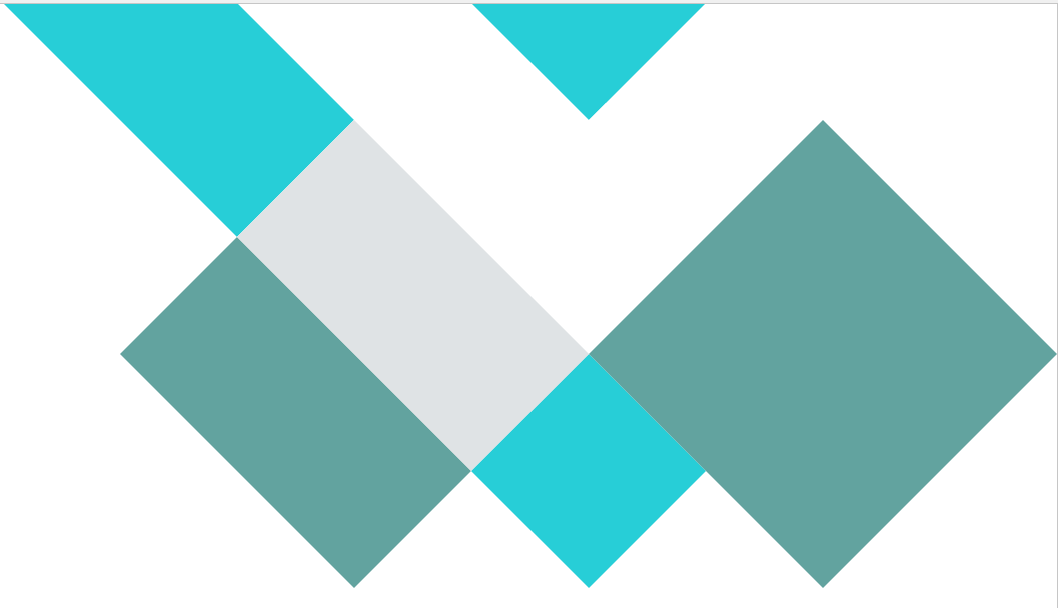 In the past, it was assumed that autistic people were overwhelmingly men and boys, and only very rarely women and girls. 

This is incorrect. 

There are many women, girls and non-binary people on the autism spectrum.

Girls in the UK are often diagnosed autistic on average 2-3 years later than boys (Russell et al., 2021). 

Because of the damage a late diagnosis and subsequent camouflaging of autistic traits can do to an autistic person’s mental health, confidence and self-esteem this needs to change.
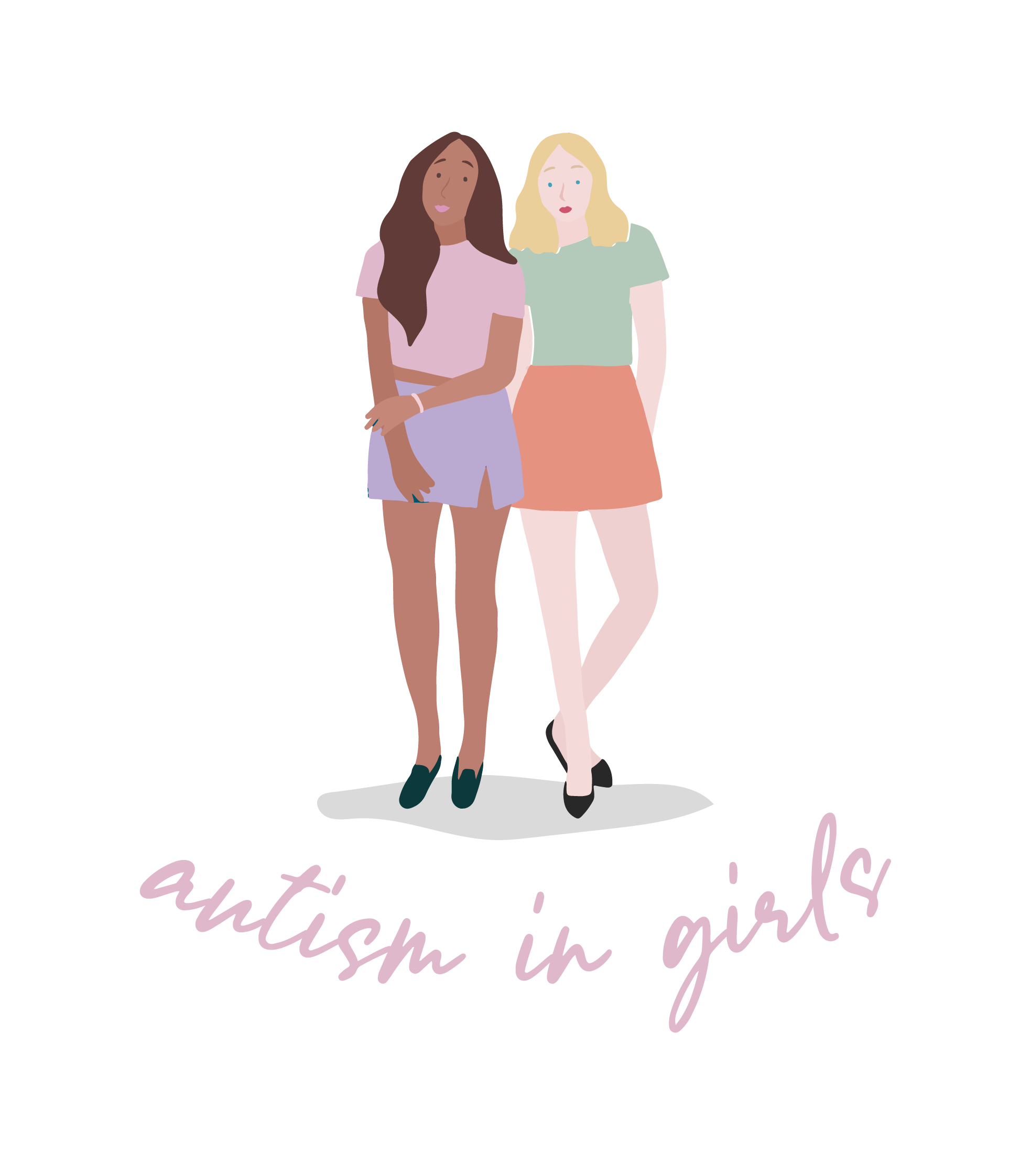 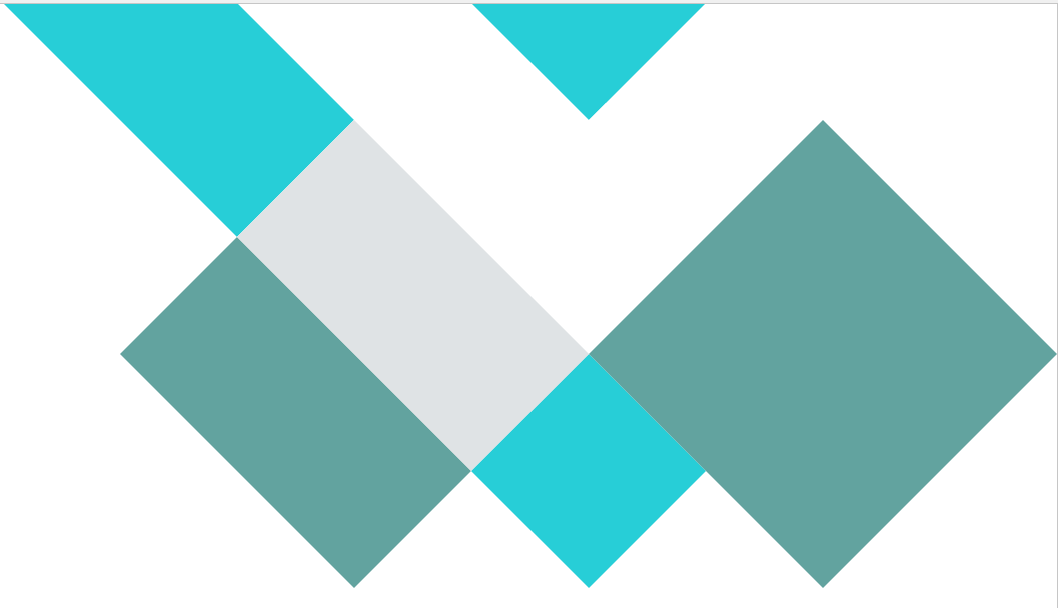 [Speaker Notes: Sarah]
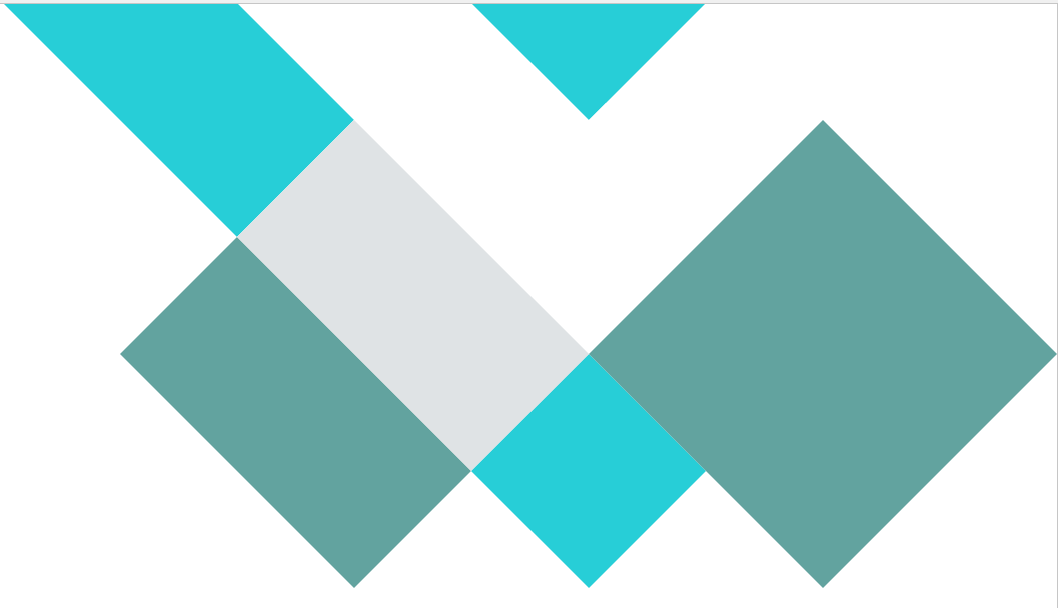 Internal Vs External Presentation of Autism.
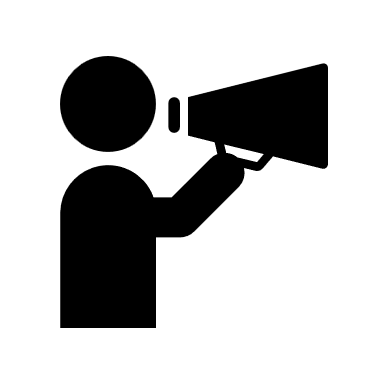 [Speaker Notes: Meg]
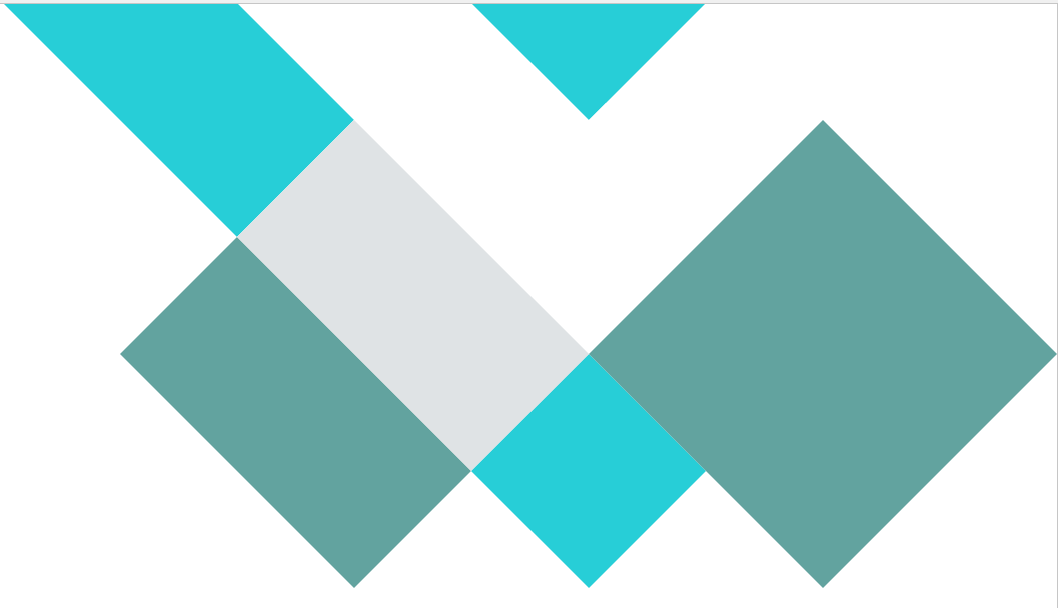 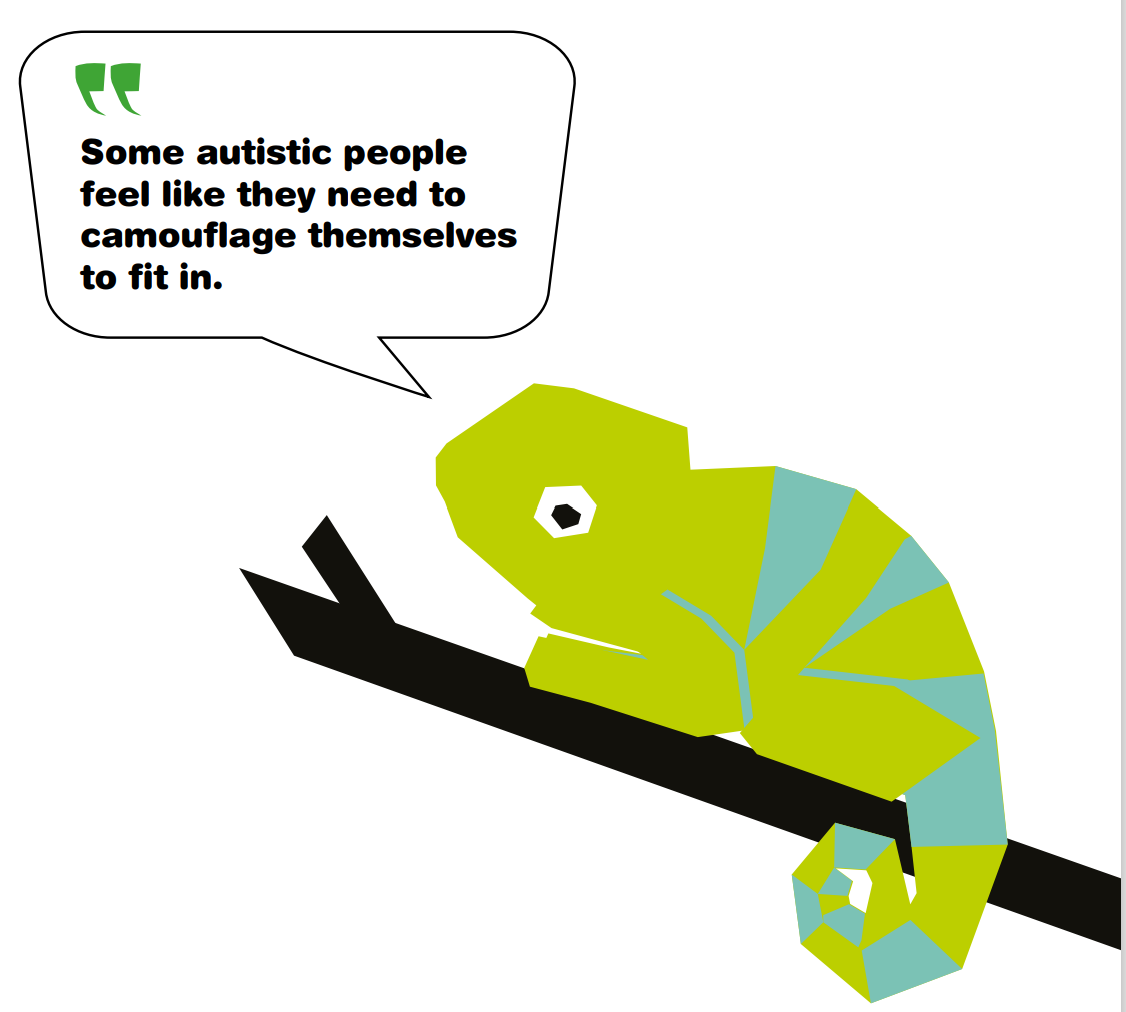 [Speaker Notes: Sarah]
Possible Traits of an Internal Presentation of Autism
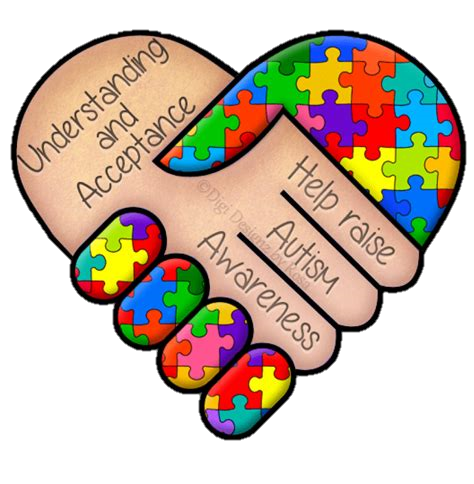 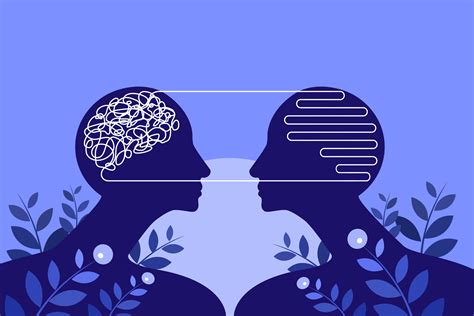 [Speaker Notes: Meg]
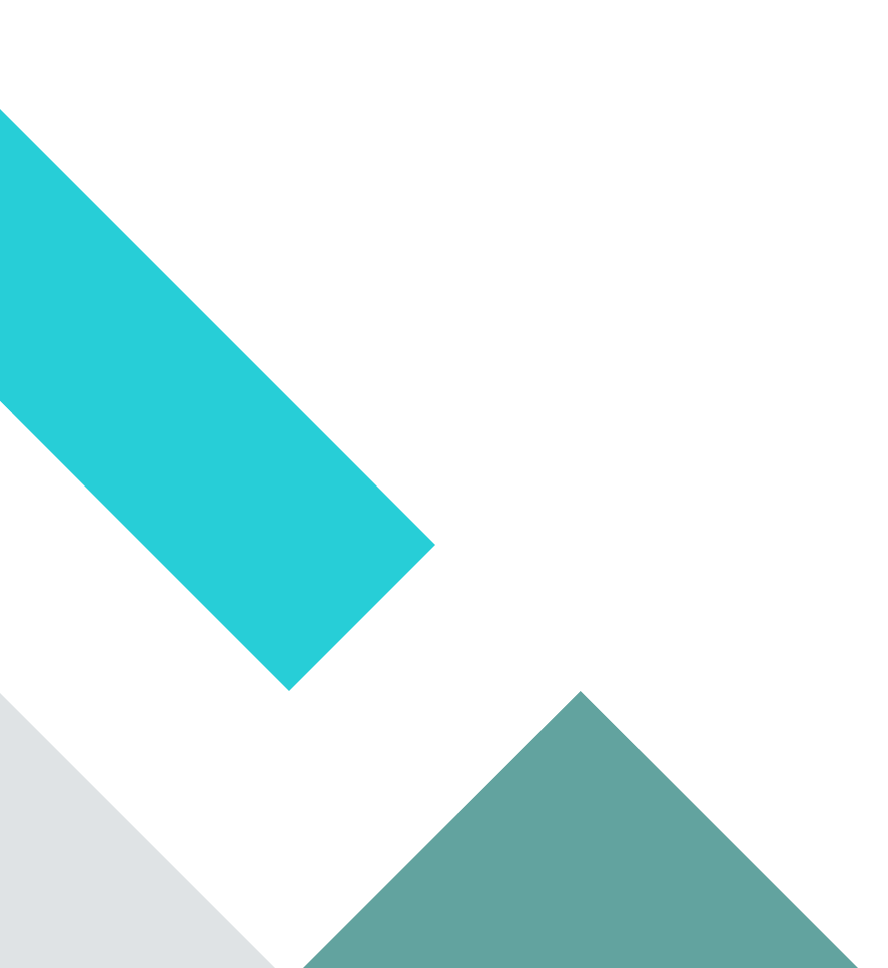 Difficulties Autistic People Experience
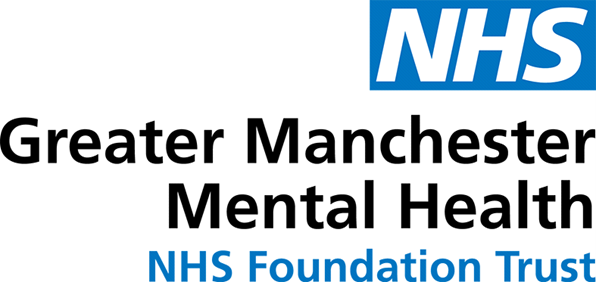 [Speaker Notes: Sarah]
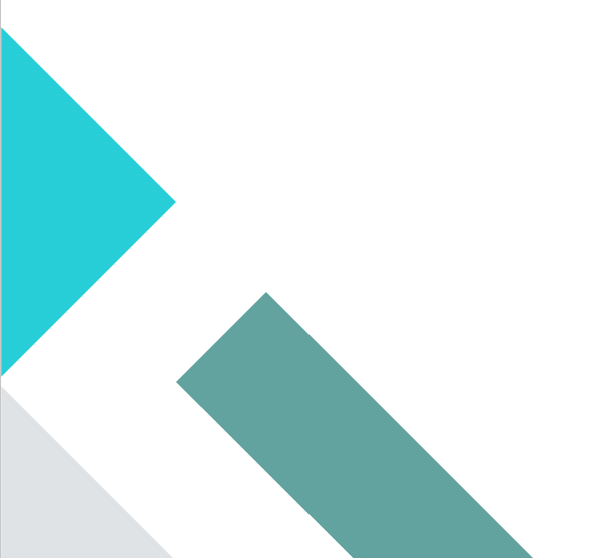 Difficulties Autistic People may experience:
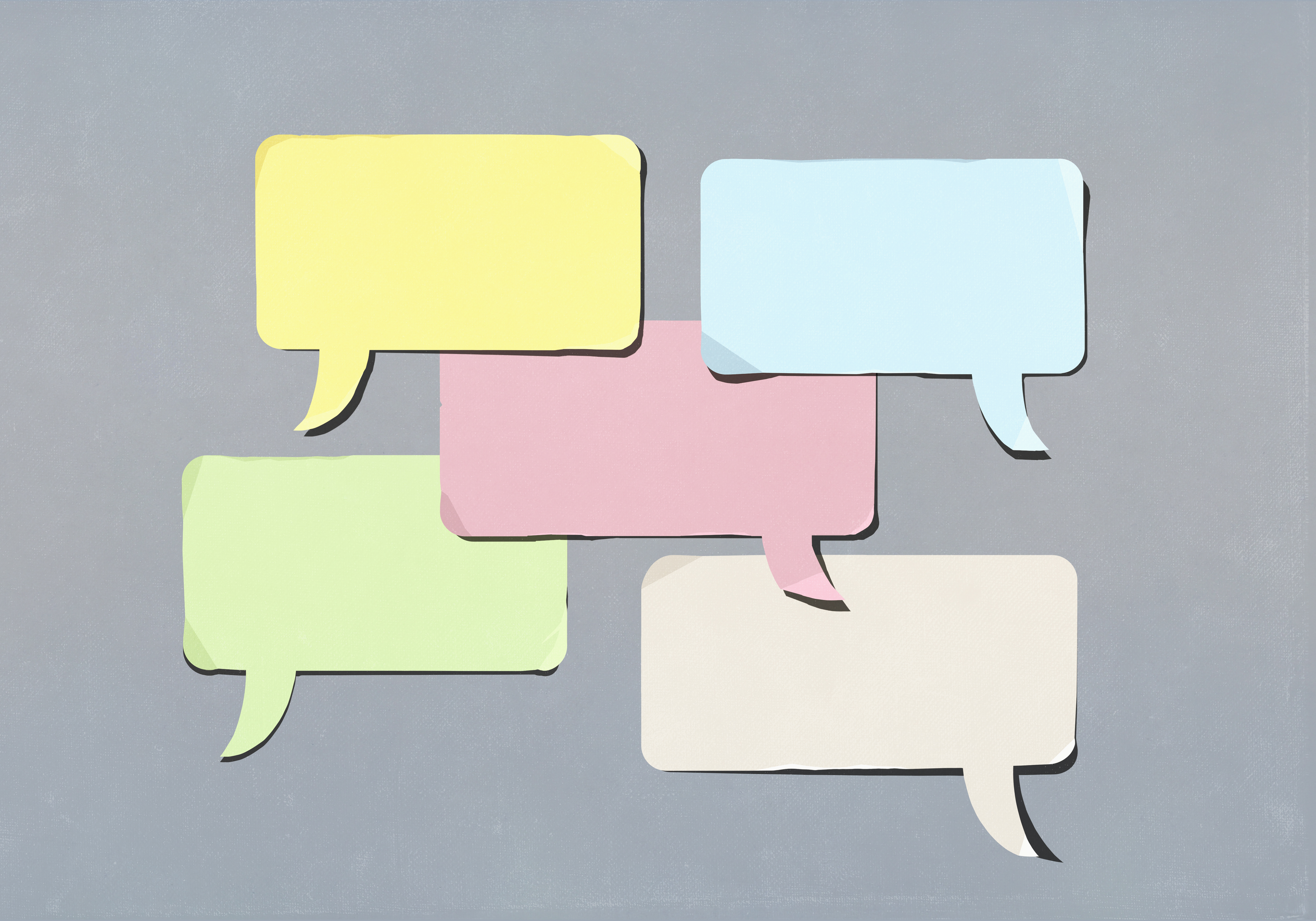 Social Communication
Some autistic people are unable to speak or have limited speech while other autistic people have very good language skills but struggle to understand sarcasm or tone of voice. Autistic people can also have difficulties with interpreting both verbal and non-verbal language like gestures or tone of voice.  
Other challenges include:
[Speaker Notes: Sarah]
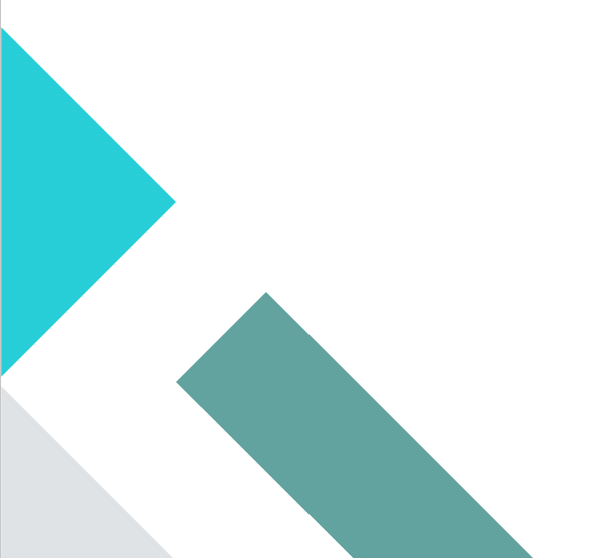 Social Interaction
Autistic people often have difficulty 'reading' other people - recognising or understanding others' feelings and intentions - and expressing their own emotions. This can make it very hard to navigate the social world. Autistic people may:
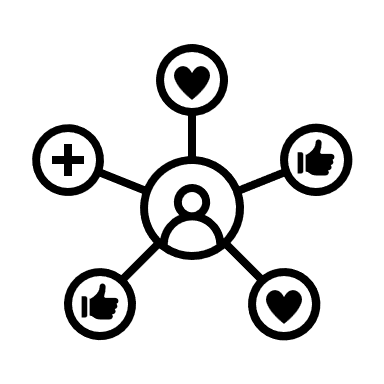 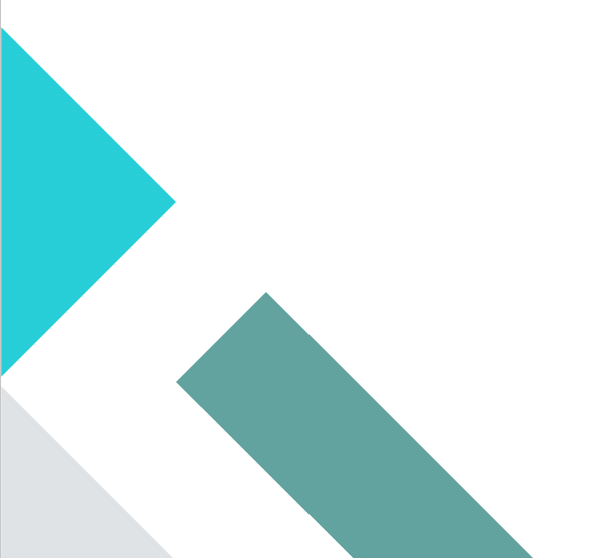 [Speaker Notes: Meg]
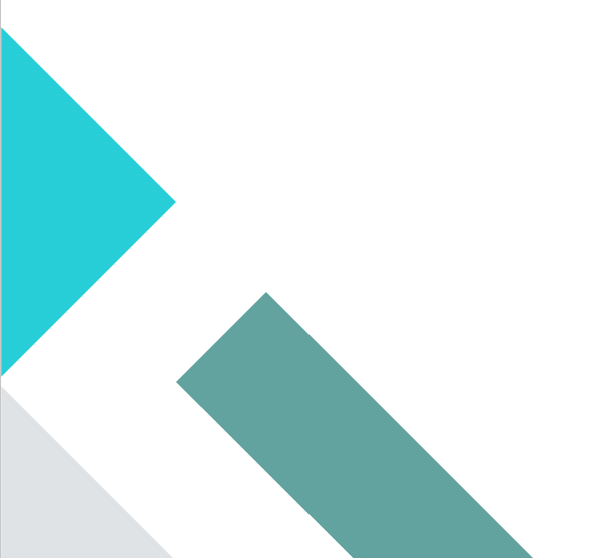 Repetitive and Restrictive Behaviour
With its unwritten rules, the world can seem a very unpredictable and a confusing place to autistic people. This is why people with autism often prefer to have routines so that they know what is going to happen.
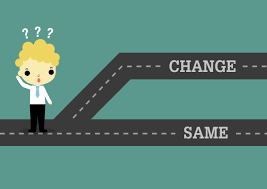 [Speaker Notes: Sarah]
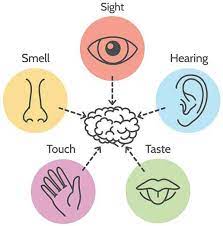 Sensory Difficulties
Autistic people may experience over- or under-sensitivity to sounds, touch, clothing, tastes, smells, light, colours, temperatures or pain.
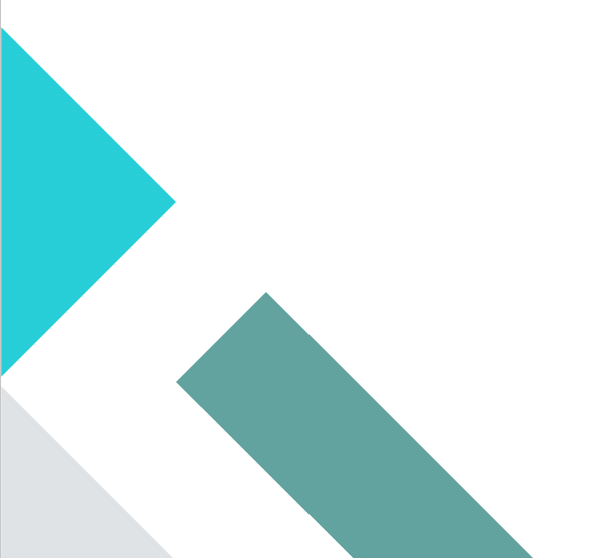 [Speaker Notes: Meg]
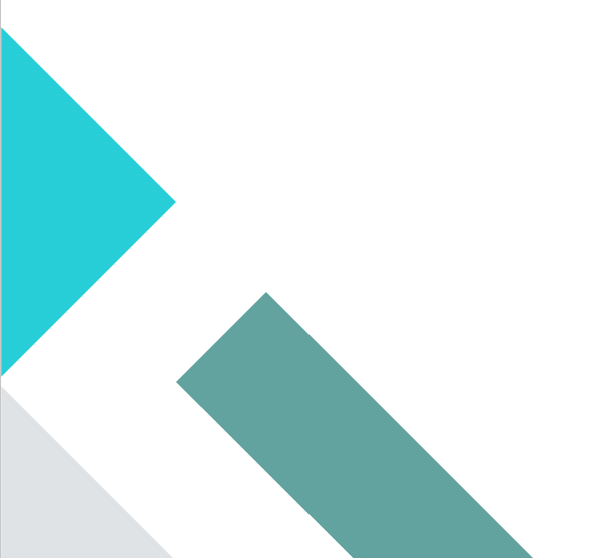 Intense and Highly Focused Interests
Many autistic people have intense and highly focused interests, often from a fairly young age. These can change over time or be lifelong. 

Autistic people can become experts in their special interests and often like to share their knowledge. A stereotypical example is trains but that is one of many. Greta Thunberg's intense interest, for example, is protecting the environment.

Like all people, autistic people gain huge amounts of pleasure from pursuing their interests and see them as fundamental to their wellbeing and happiness.

Being highly focused helps many autistic people do well academically and in the workplace but they can also become so engrossed in particular topics or activities that they neglect other aspects of their lives.
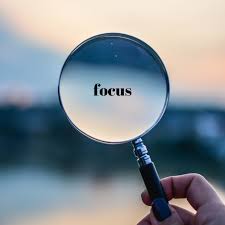 [Speaker Notes: Sarah]
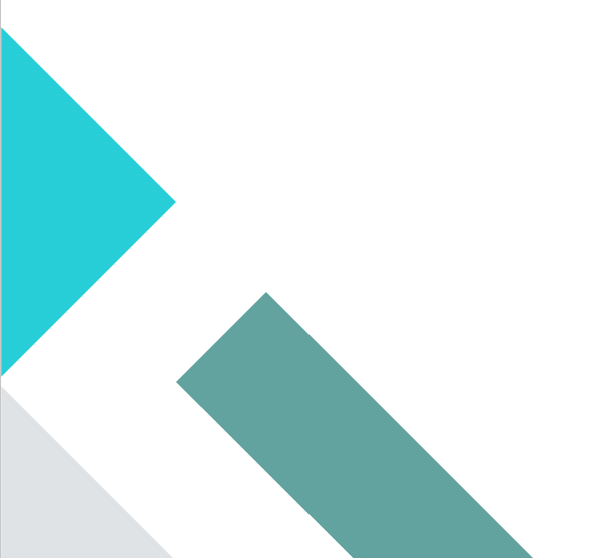 Extreme Anxiety
Anxiety is a real difficulty for many autistic people, particularly in social situations or when facing change.
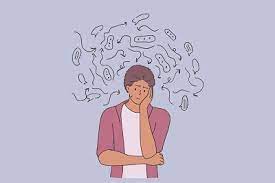 [Speaker Notes: Meg]
What is Anxiety?
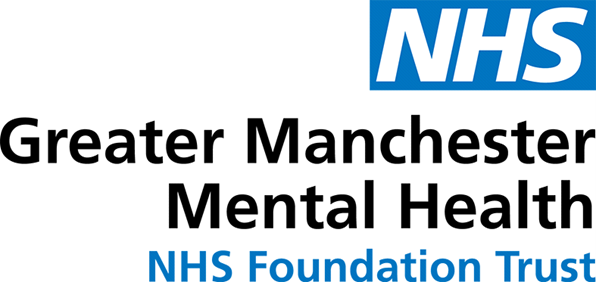 [Speaker Notes: Sarah]
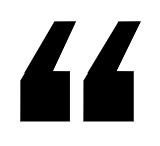 The principle emotion experienced by autistic people is fear.
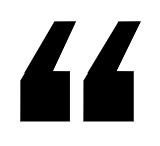 Temple Grandin
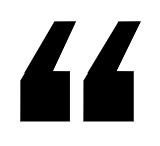 Like many others with autism, it leaves me fearful and anxious whenever I must deal with new people or strange situations. I know this anxiety is shared by countless others on the spectrum. I hide it well, but the fear and anxiety is always with me.
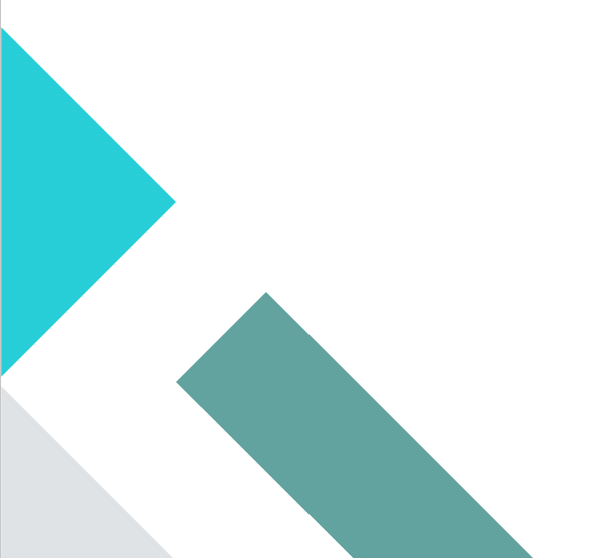 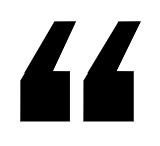 John Elder Robison
[Speaker Notes: Meg]
Anxiety is…
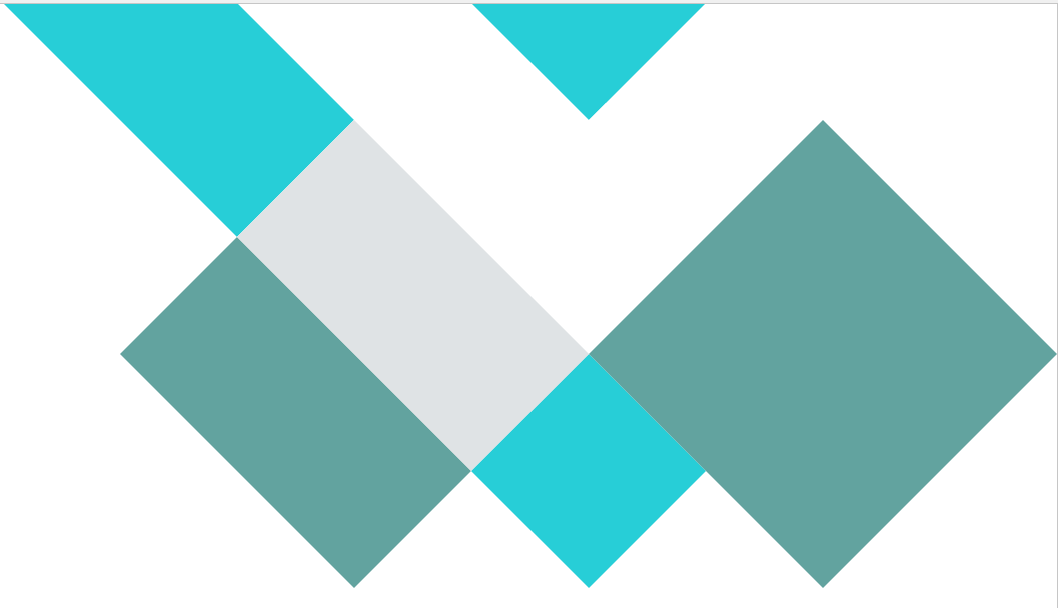 Anxiety is a feeling of worry or fear that we experience when we expect that a situation might have adverse consequences for our psychological or physical well-being. 

This may include situations such as:
preparing for an exam or test (fear of failure); 
travelling during rush hour (fear of being late or having an accident);
preparing for a public speech (fear of being judged negatively);
travelling to new places and meeting new people (fear of the unknown).
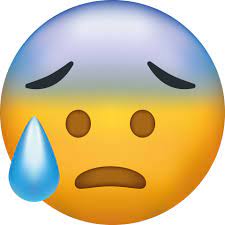 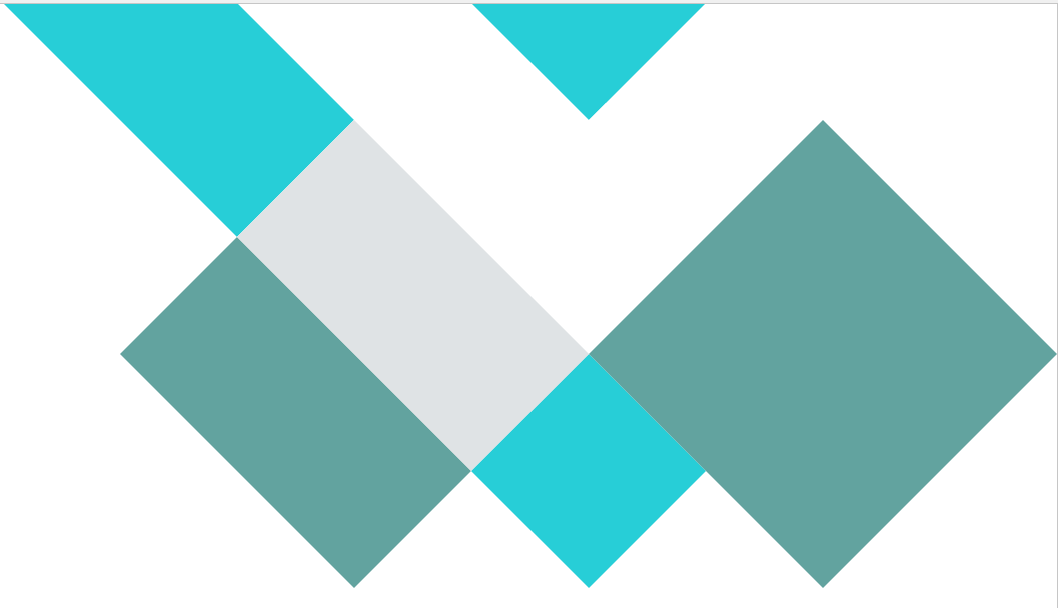 [Speaker Notes: Sarah]
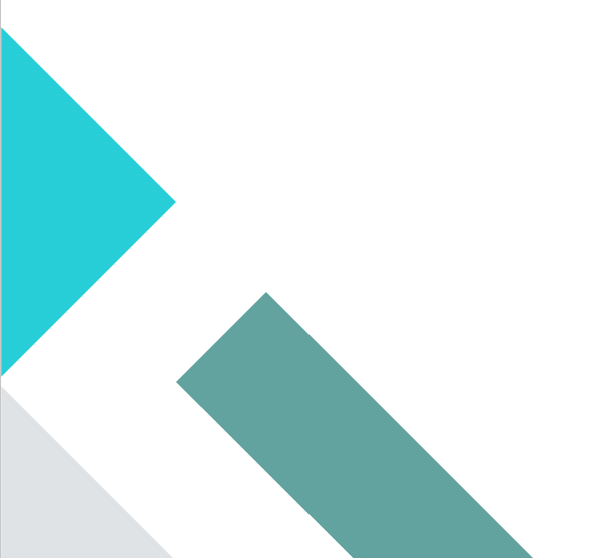 In many situations, feelings of anxiety are completely normal and important because the increase in our levels of arousal (e.g. increased heart rate) prepares us for dealing with whatever a situation might throw at us.
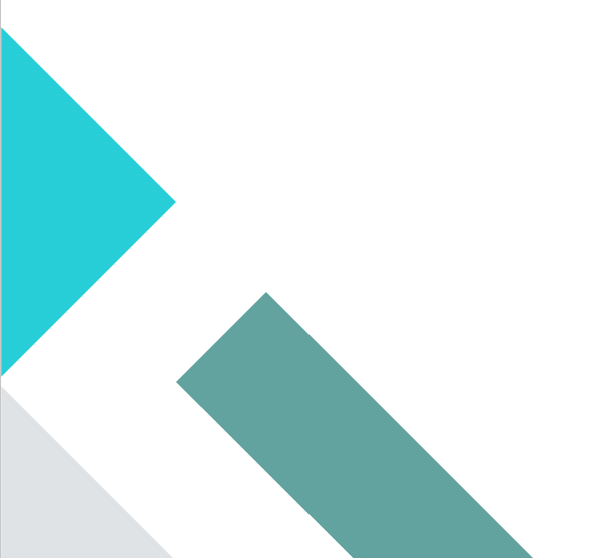 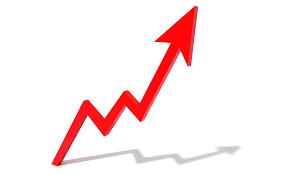 [Speaker Notes: Meg]
Anxiety & Autism
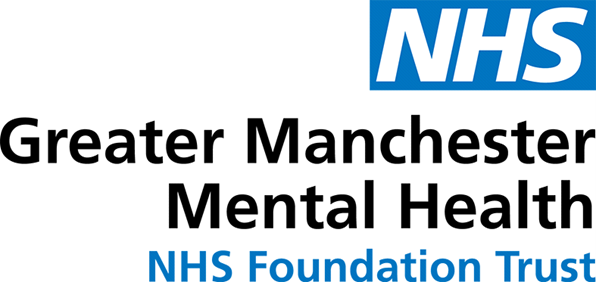 [Speaker Notes: Sarah]
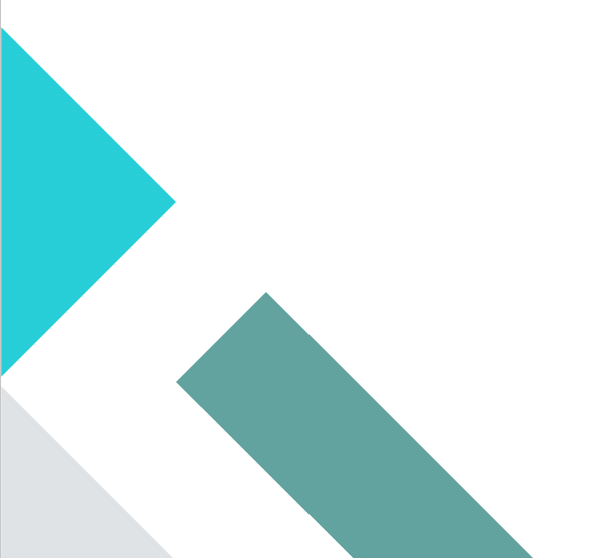 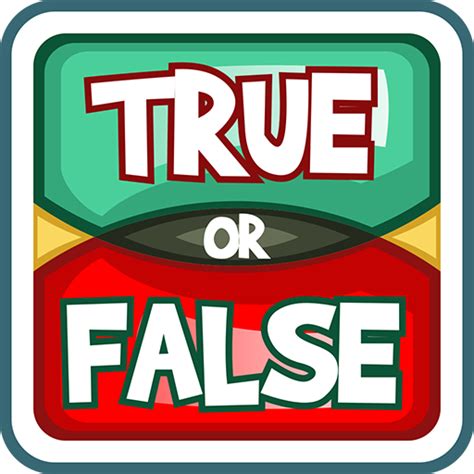 There are around 500 000 autistic adults and children in the UK.
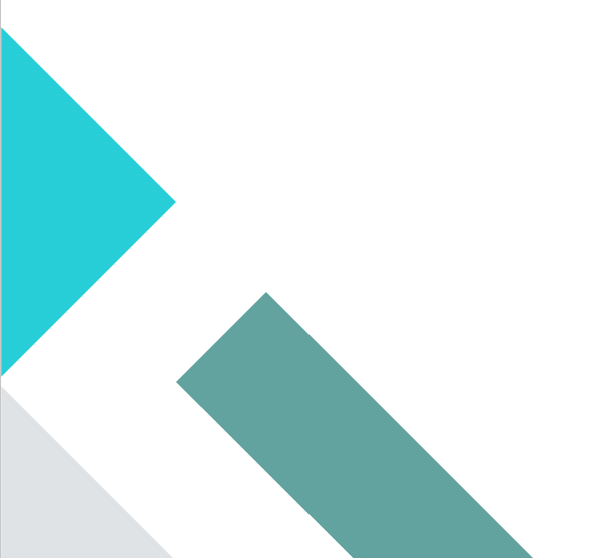 [Speaker Notes: Meg]
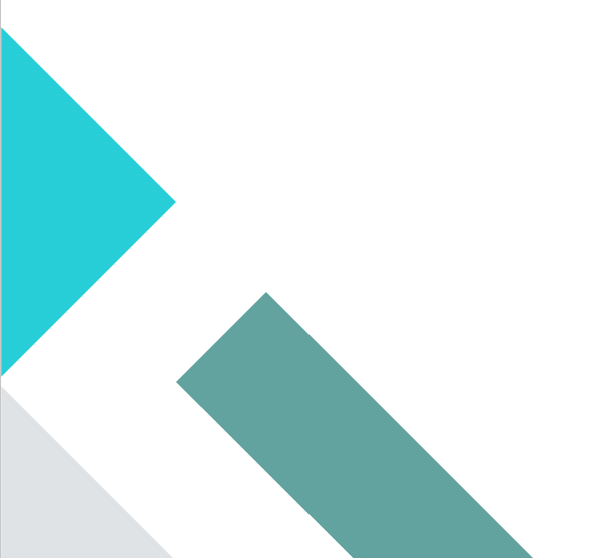 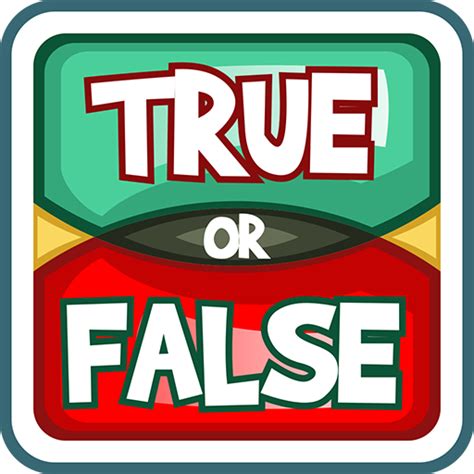 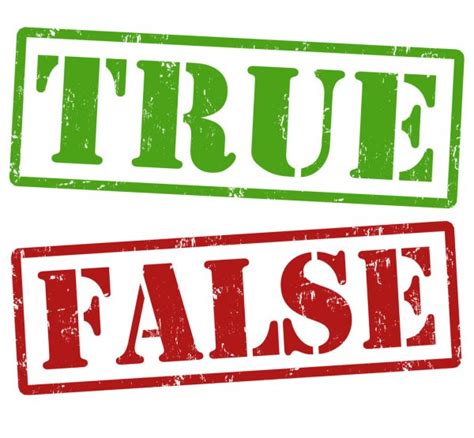 There are around 500 000 autistic adults and children in the UK.
There are actually, around 700 000 autistic adults and children in the UK. That’s more than 1 in 100 people.
[Speaker Notes: Meg]
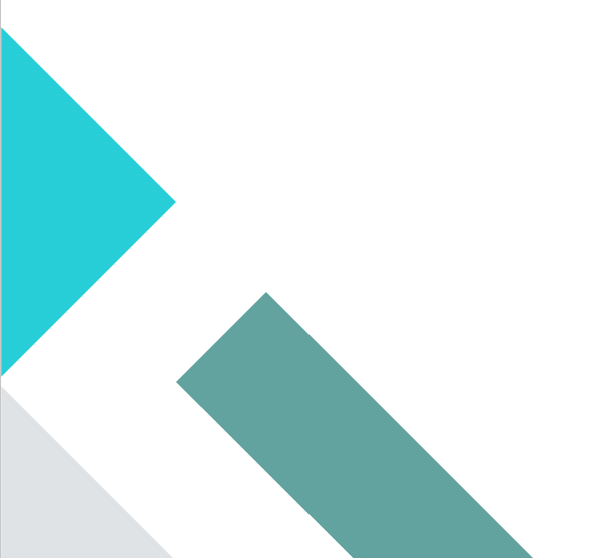 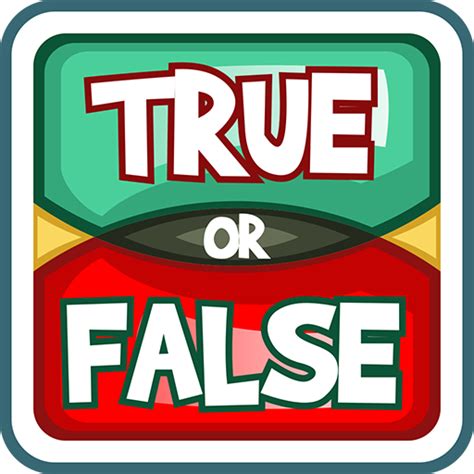 Approximately 10-15% of the general population have an anxiety disorder at some point in their life.
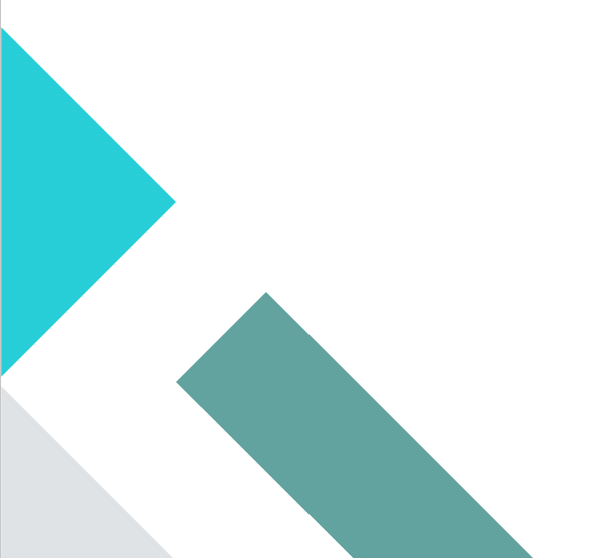 [Speaker Notes: Sarah]
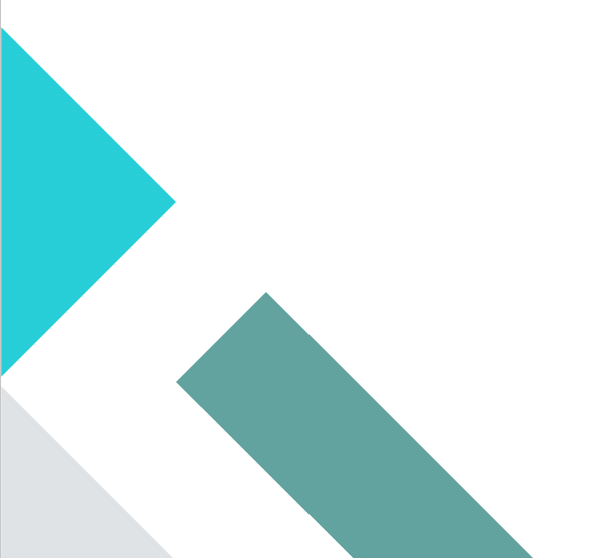 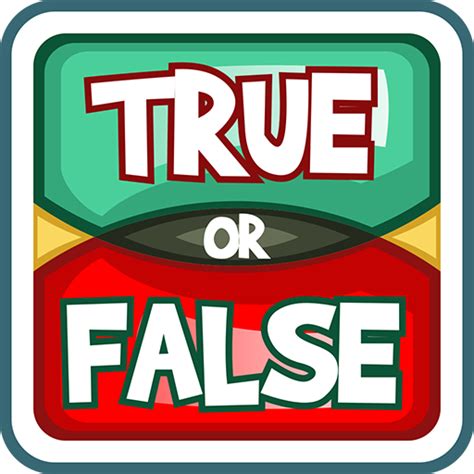 Approximately 10-15% of the general population have an anxiety disorder at some point in their life.
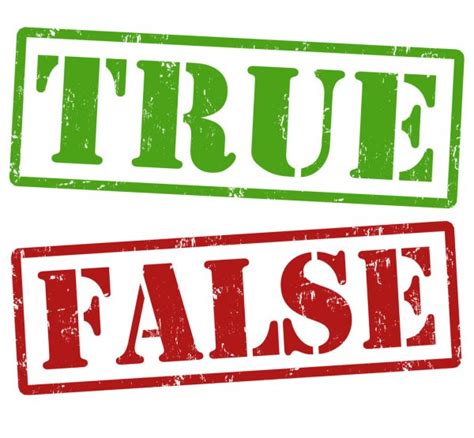 [Speaker Notes: Sarah]
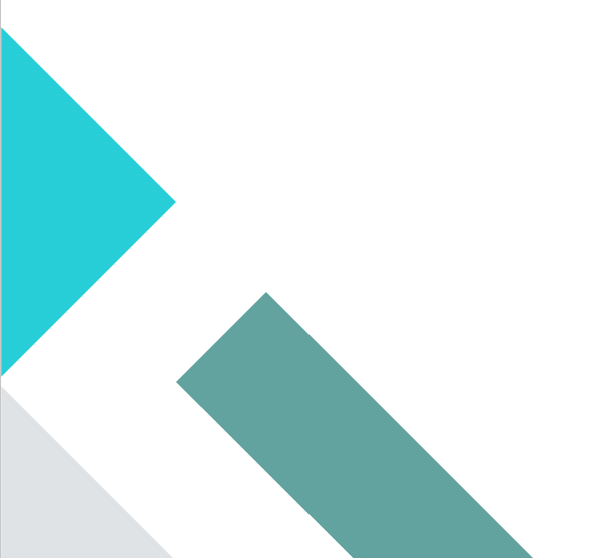 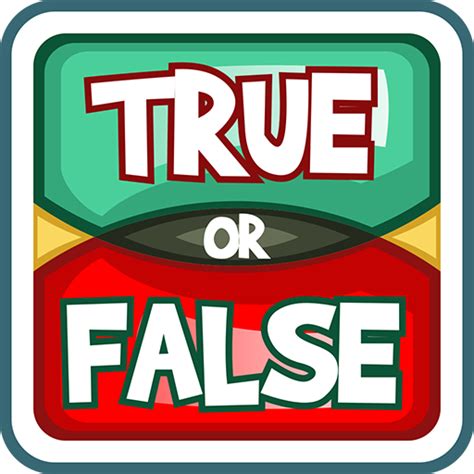 Around 25% of autistic children, adolescents and adults are thought to have at least one and often more anxiety disorders.
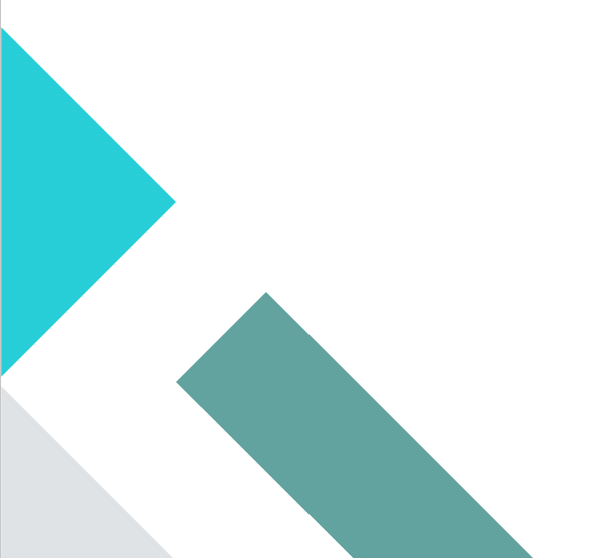 [Speaker Notes: Meg]
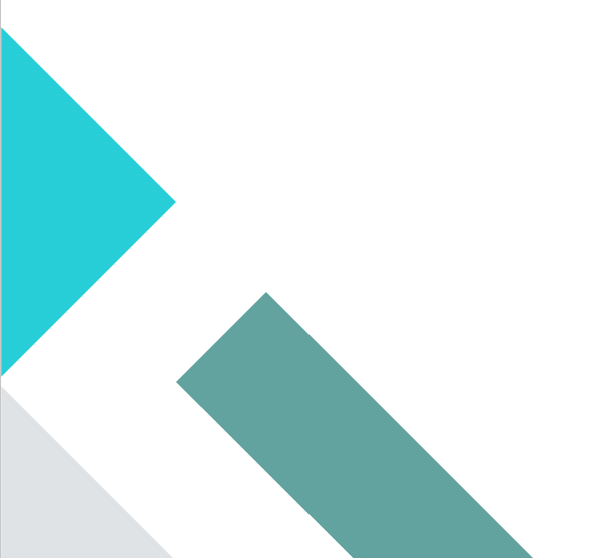 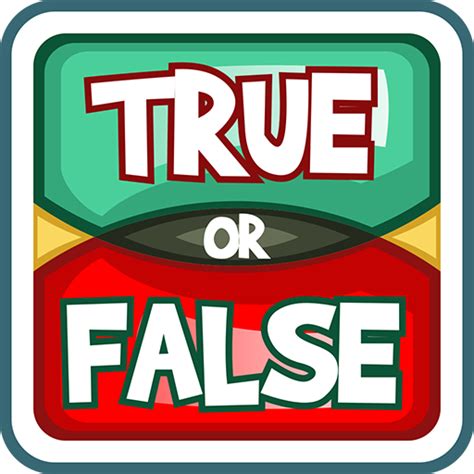 Around 25% of autistic children, adolescents and adults are thought to have at least one and often more anxiety disorders.
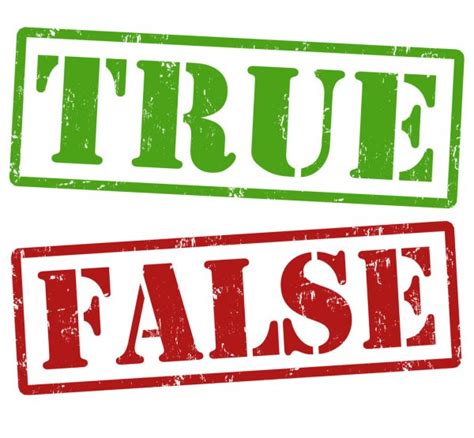 Around 40% of autistic children, adolescents and adults are thought to have at least one or more anxiety disorders. 94% of autistic adults have reported struggling with anxiety and 1 in 6 of those report their anxiety impacts their day to day with life.
[Speaker Notes: Meg]
Signs of Anxiety
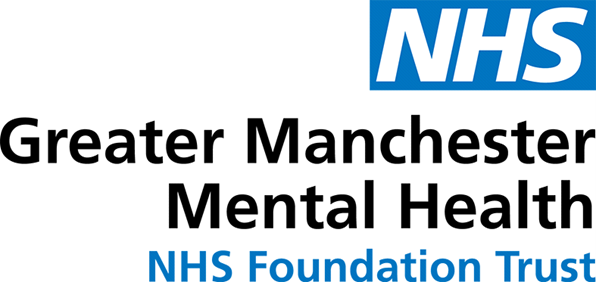 [Speaker Notes: Meg]
Behavioural signs of Anxiety
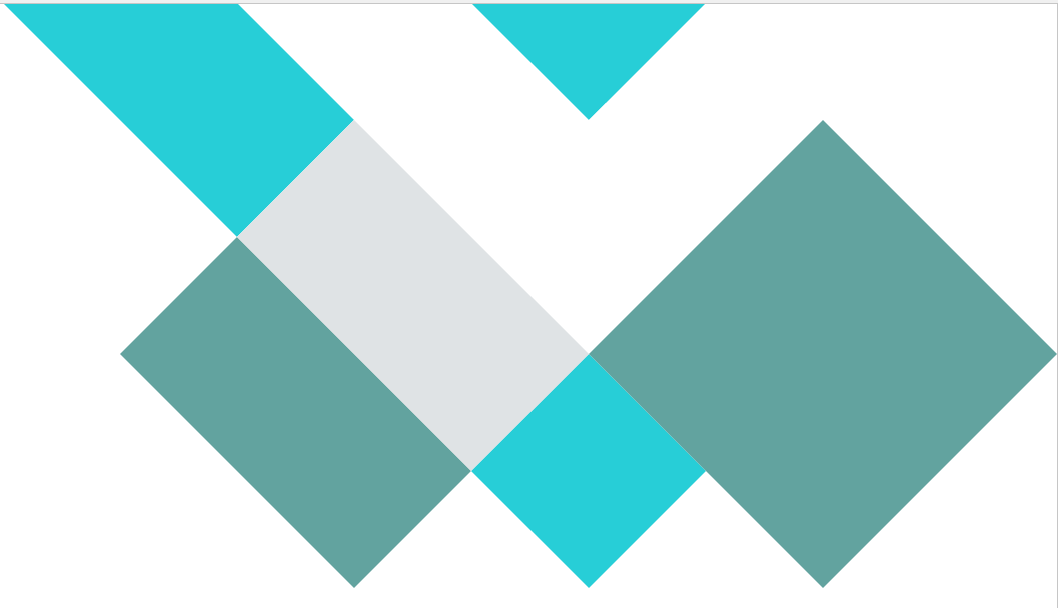 When young people can't express something with words they often express it through their behaviour. 
Because autistic young people have difficulty with communication, they may use behaviours to express anxiety.

This may include (but are not limited to):
Nail biting;
Hair pulling;
Self-injurious behaviours such as biting themself or headbanging;
Compulsive behaviours like lining up toys, pulling at strings on clothing, excessive hand washing;
Increases in tics including head twitching or throat clearing;
Increase in repetitive motor movements (Stimming);
Social withdrawal.
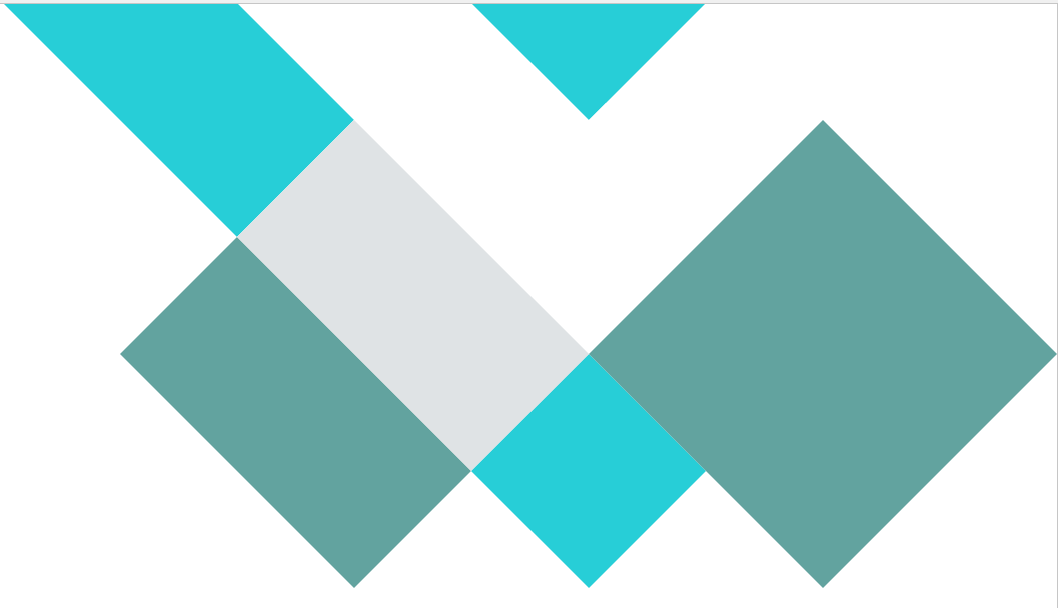 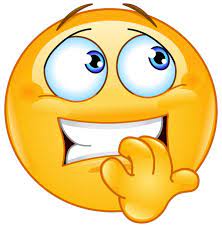 [Speaker Notes: Meg]
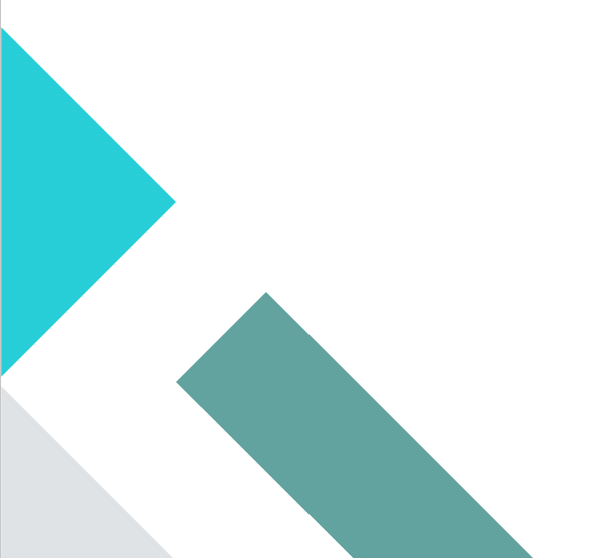 Escalating Anxiety-Behaviour Cycle
This creates confusion
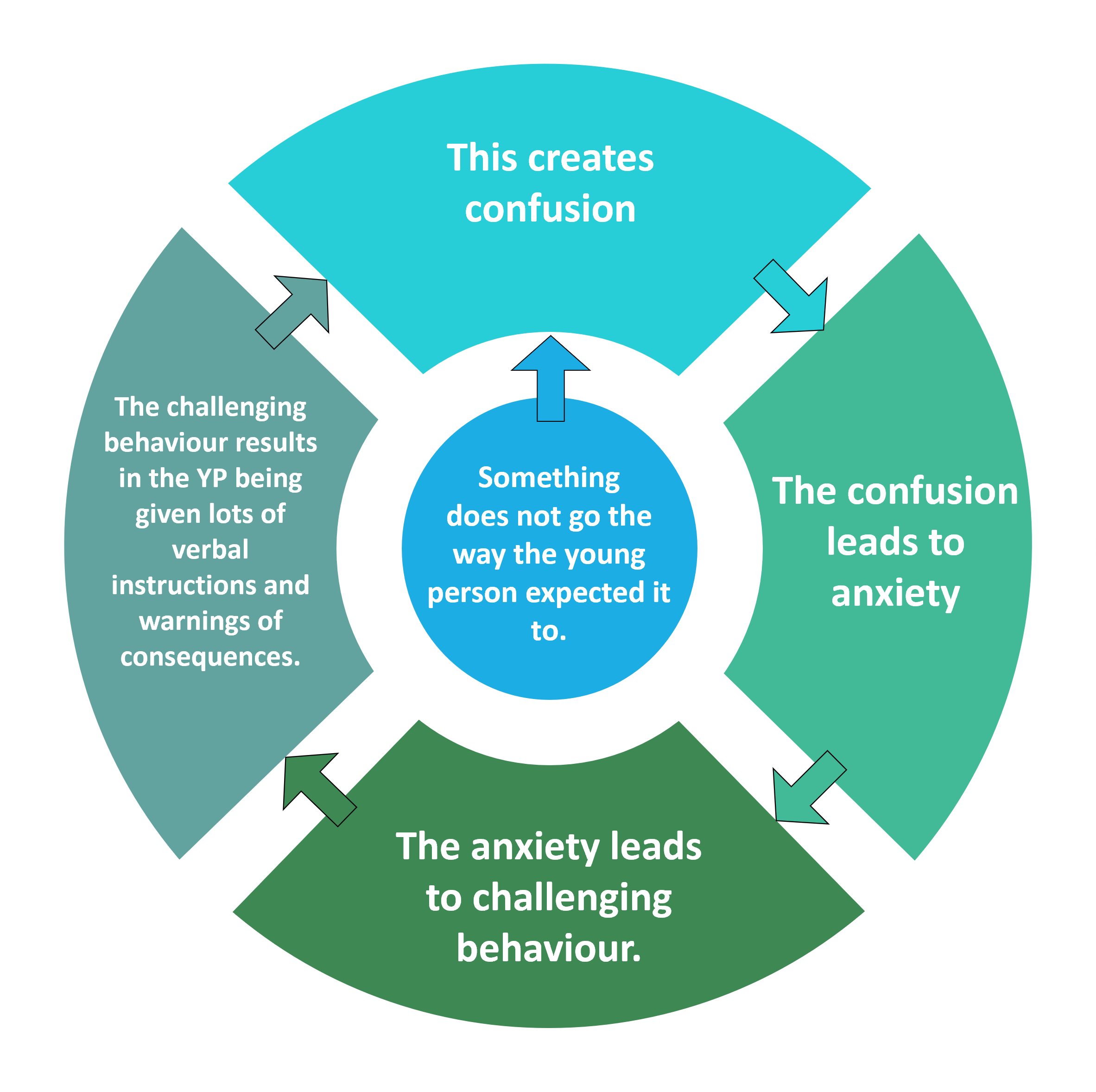 Sometimes a young person's mood and behaviour rapidly worsens. 

Within minutes they can go from being relatively calm to being extremely upset or disruptive.

It is important to remember that such behaviour is unintentional and very often we play a role in its escalation.
The challenging behaviour results in the YP being given lots of verbal instructions and warnings of consequences.
Something 
does not go the way the young person expected it to.
The confusion leads to anxiety
The anxiety leads to challenging behaviour.
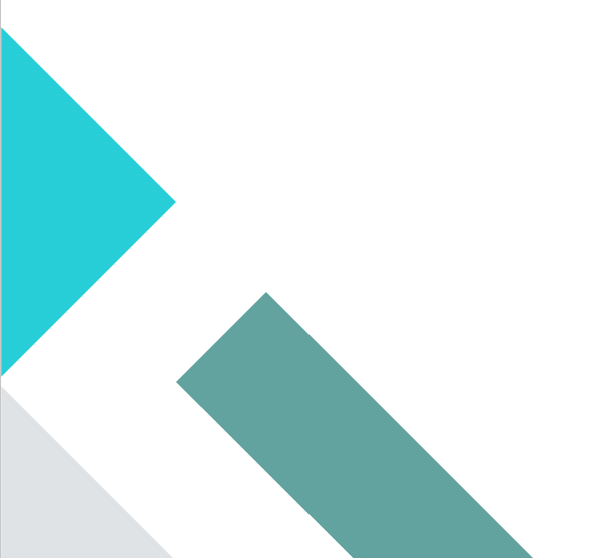 [Speaker Notes: Sarah]
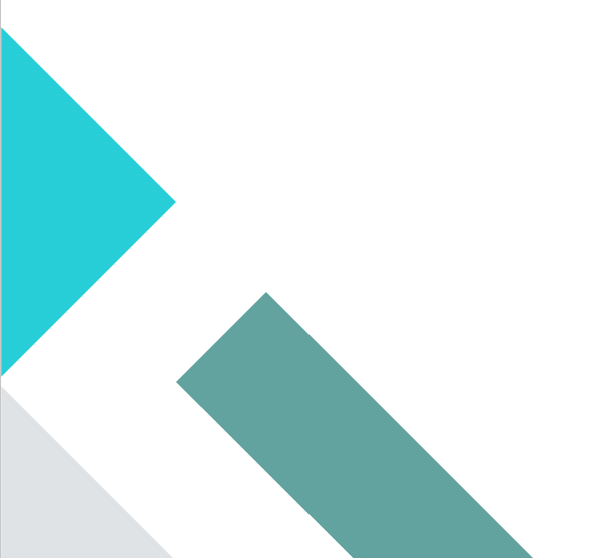 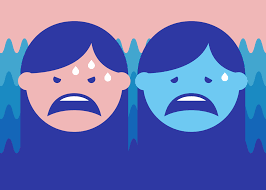 Meltdowns & Shutdowns.
When everything becomes too much for an autistic person, they can go into meltdown or shutdown. 

These are very intense and exhausting experiences. 

A meltdown happens when someone becomes completely overwhelmed by their current situation and temporarily loses behavioural control.  

A shutdown down happens when the autistic person is in 'freeze' mode. The person is very stressed, but
has no energy and may seem very low in mood and withdrawn. It is
common for an autistic person in shutdown to not be able to talk.
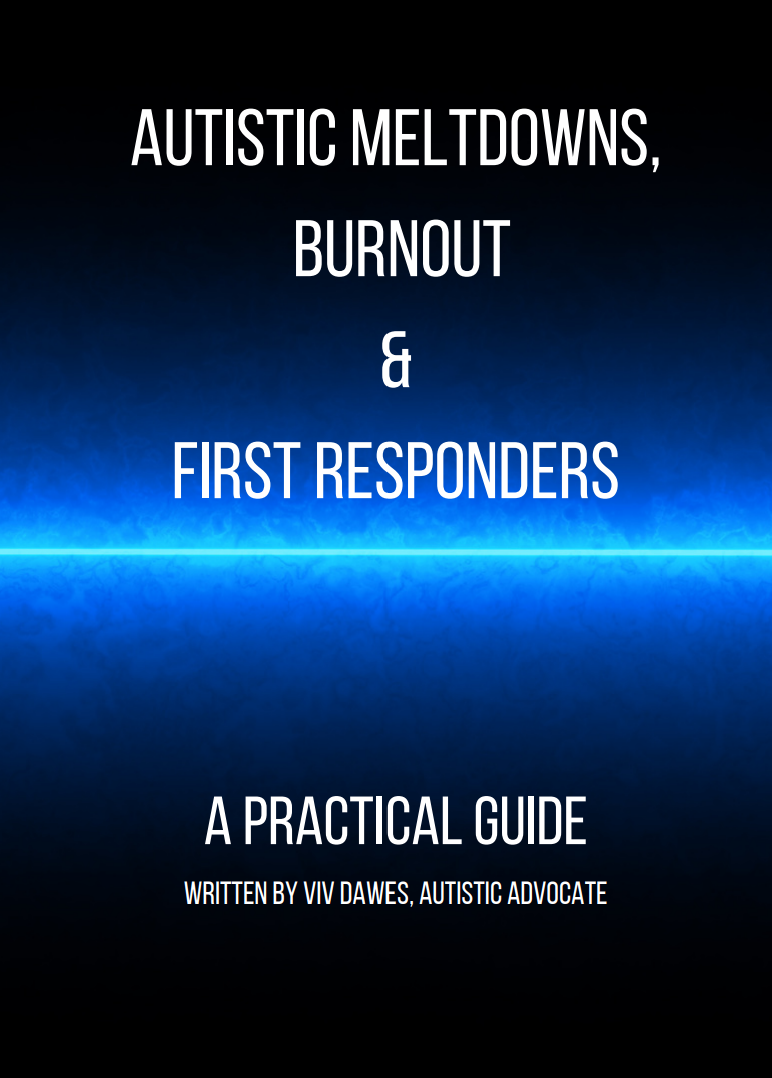 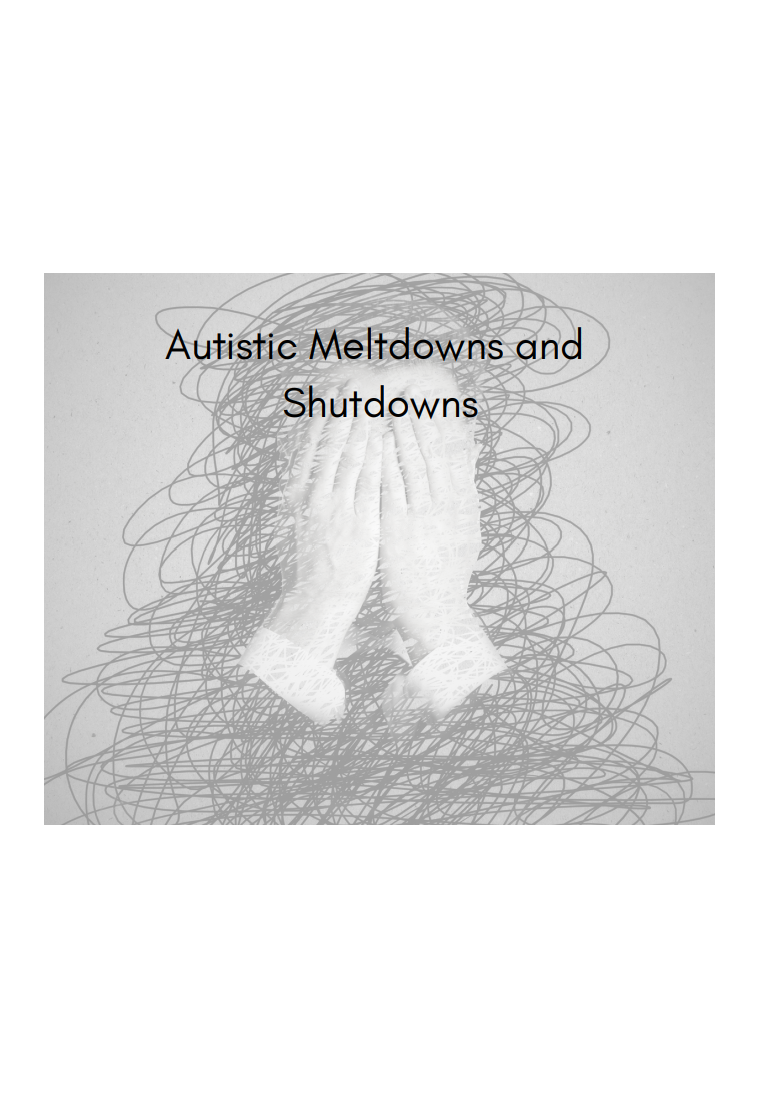 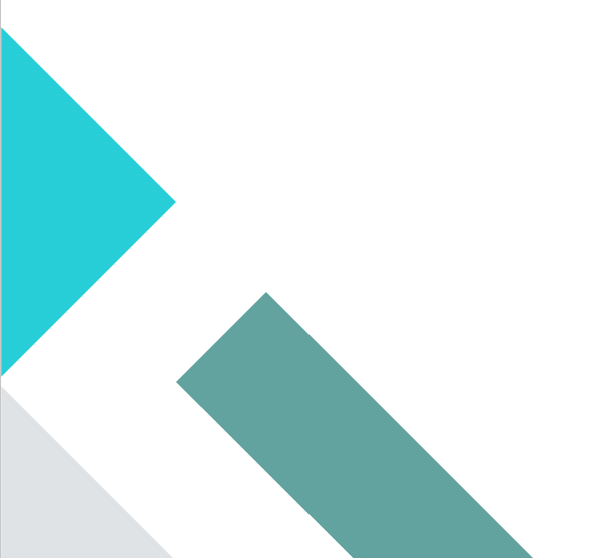 Autistic Meltdowns Autistic Burnout and First Responders (careknowledge.com)
[Speaker Notes: Sarah]
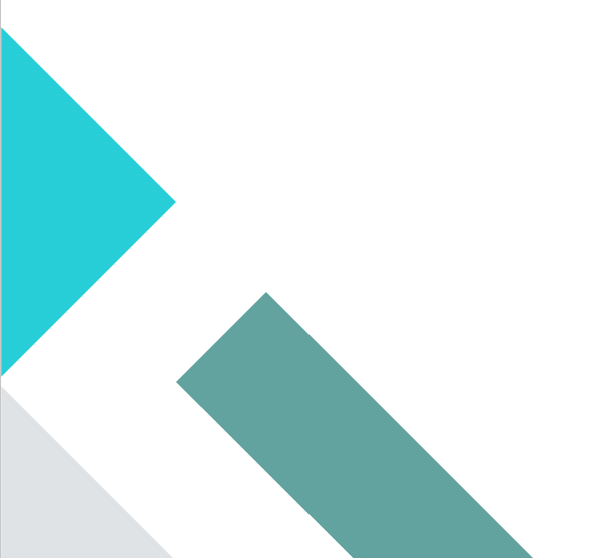 Meltdowns & Shutdowns.
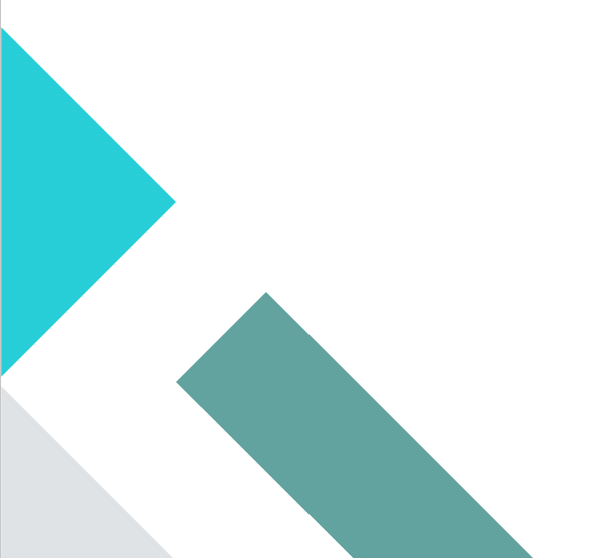 [Speaker Notes: Meg]
It is important to remember that even young people who are quite verbal can indicate anxiety through nonverbal behaviours.

Verbal behaviours may also indicate anxiety. 

This may include:
Asking more questions than usual;
Speaking at a faster pace; 
Speaking at a louder volume;
Greater focus on areas of interest to help the young person feel calm.
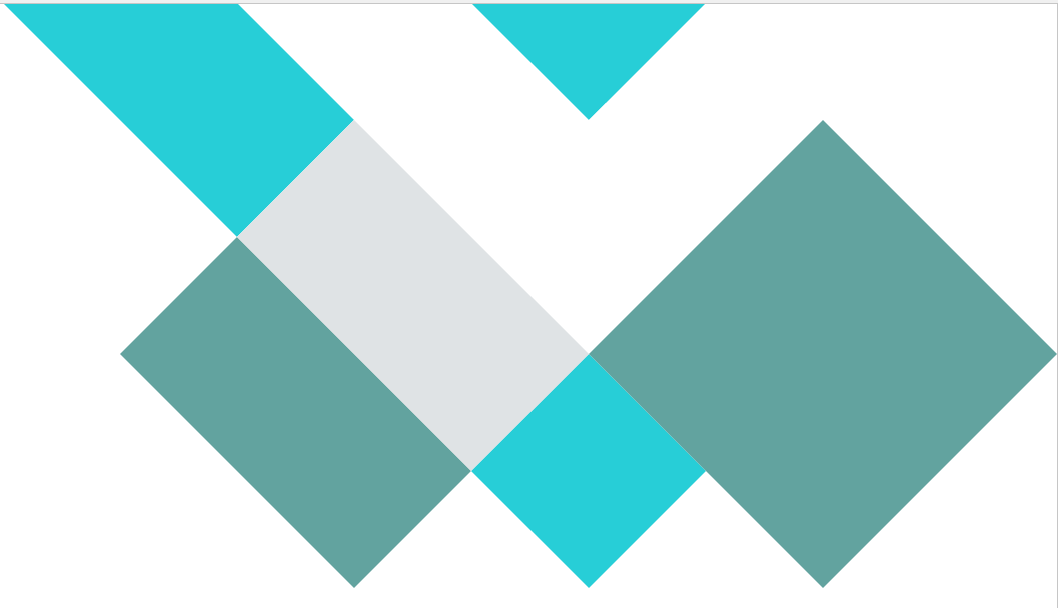 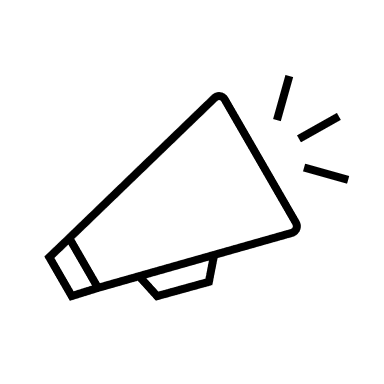 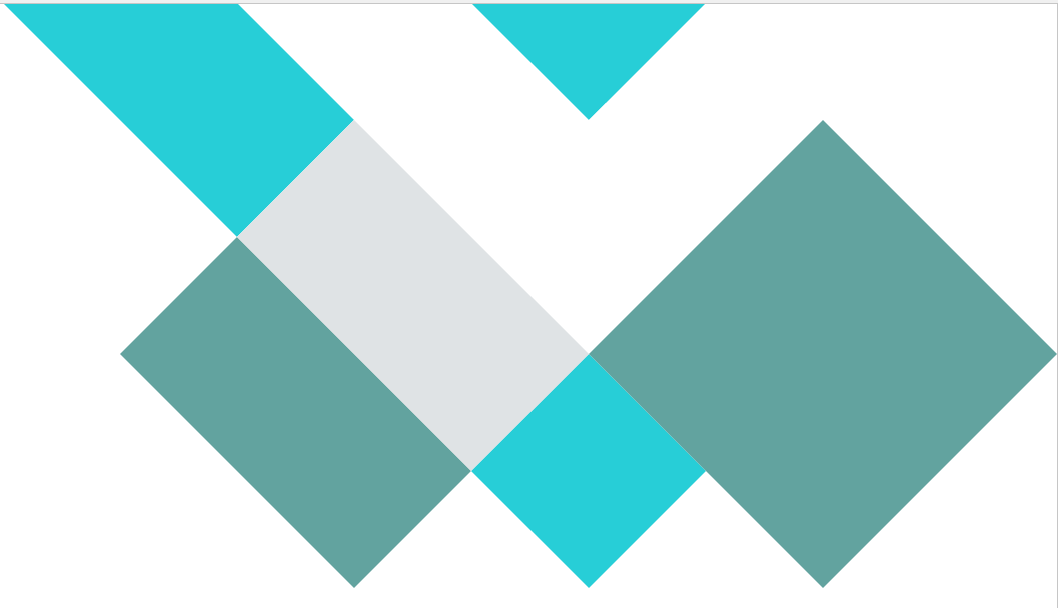 [Speaker Notes: Meg]
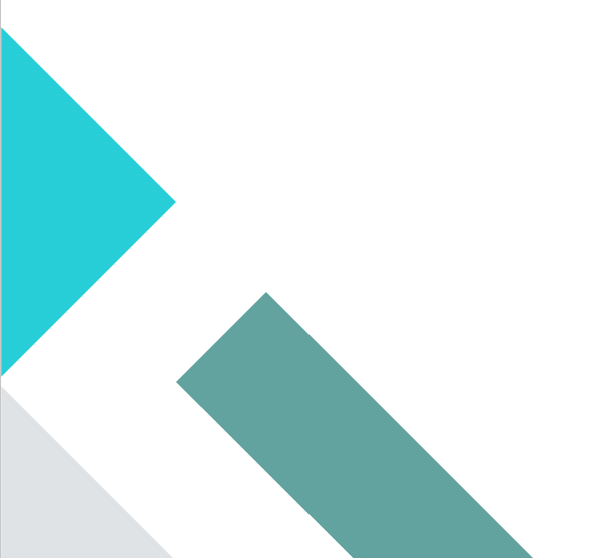 Physical Signs Of Anxiety
The mind and body are connected in many ways.
When the mind gets anxious about something, the body will react. 
This is part of our fight, flight and freeze response and happens whenever we encounter something that makes us fearful or anxious.
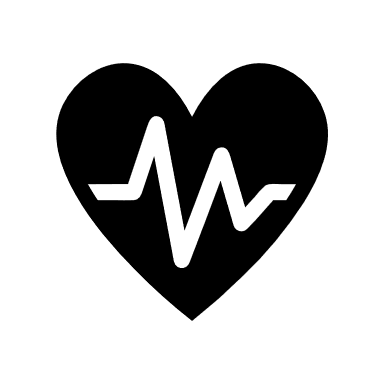 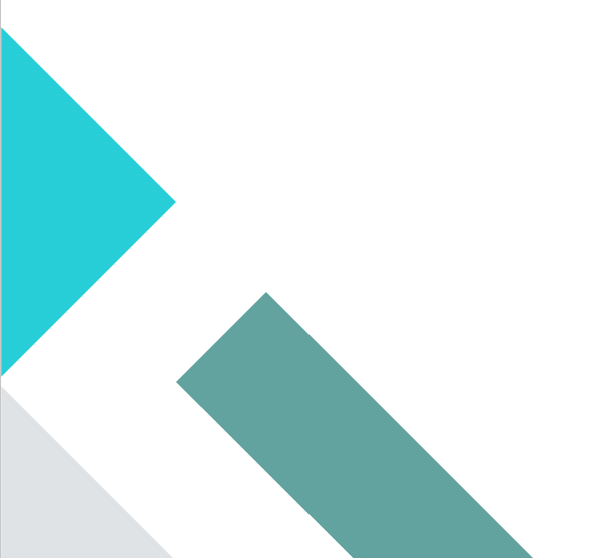 [Speaker Notes: Sarah]
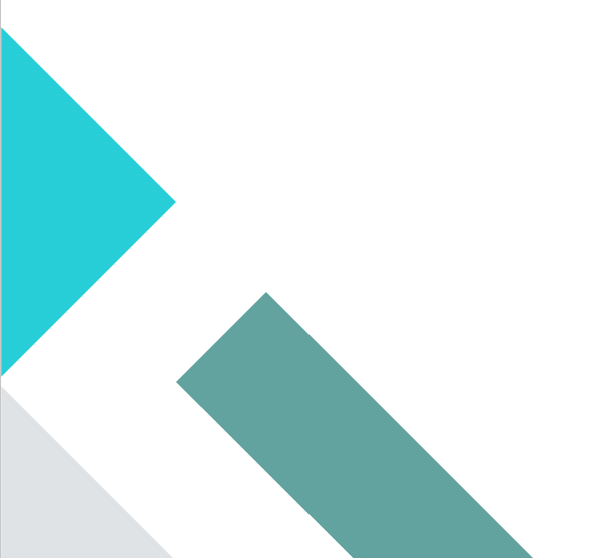 Importance of Acceptance.
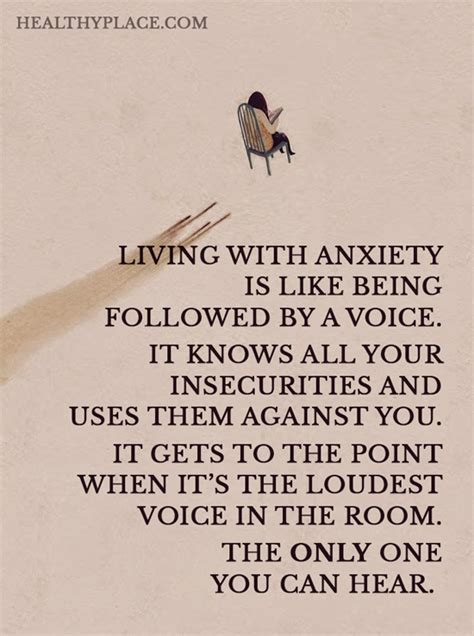 Anxiety is personal and affects each of us differently. 

The situations we fear, that cause anxiety is very person specific. 

The level of anxiety / situation a person is responding to should never be judged. 

EVERYONE has the right to feel how they feel. 

One person’s anxiety should not be more acceptable than others.
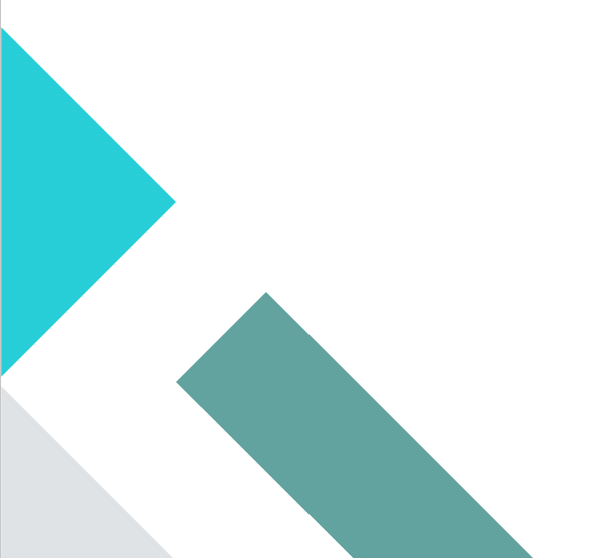 [Speaker Notes: Meg]
Causes of Anxiety
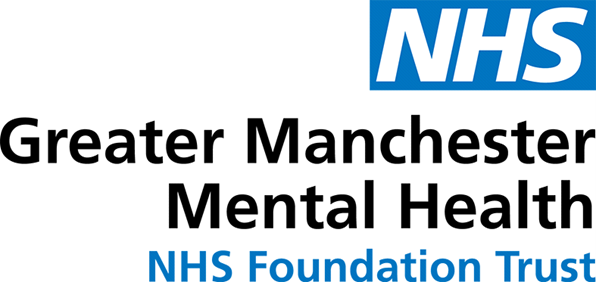 [Speaker Notes: Sarah]
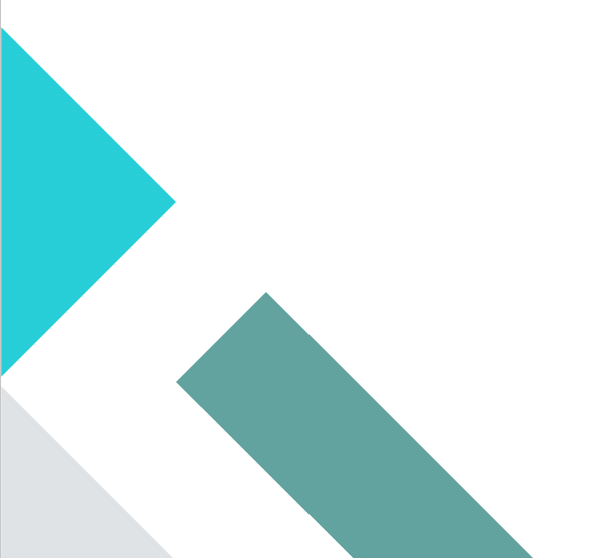 Possible causes of Anxiety:
In his book C, Lynch (2019) identified 5 main reasons (prime suspects) that increase an autistic young people’s anxiety:
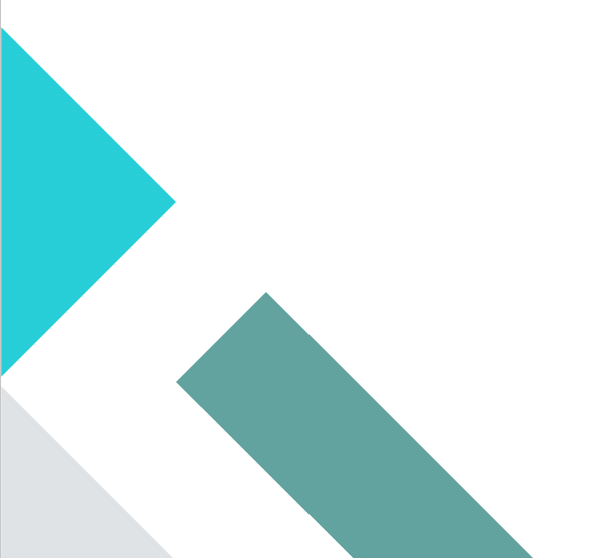 [Speaker Notes: Sarah]
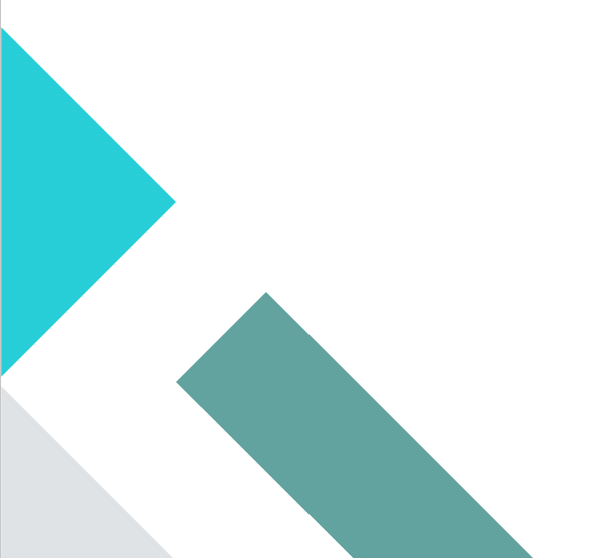 Rigidity – Intolerance to Uncertainty
Autistic young people often show signs of being uncertain about change. 

They process the world by details rather than context. When one detail has changed the situation is different and they now need to become comfortable with the new situation. 

Autistic people have an intolerance to uncertainty and when things change or don't go the way that they were supposed to or are expected to young people can become highly anxious.
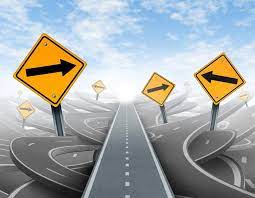 [Speaker Notes: Meg]
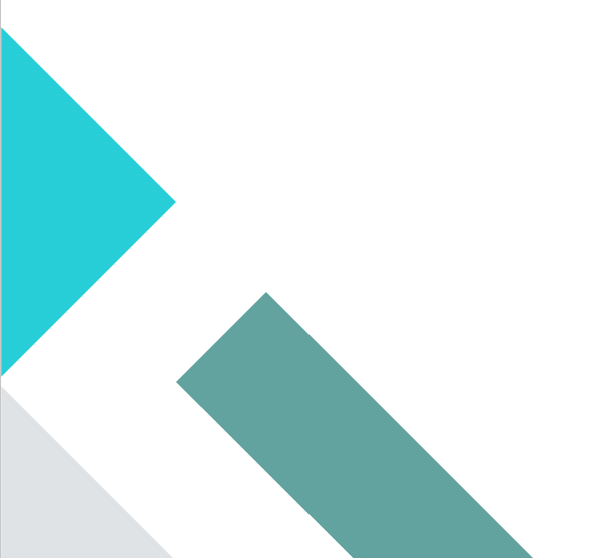 Rigidity – Intolerance to Uncertainty
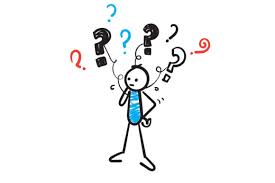 [Speaker Notes: Sarah]
Is the anxiety due to a change in routine?
Does the anxiety seem to happen when things don't go according to plan?
Does the anxiety happen when the young person is asked to stop an activity without advance notice?
Does the anxiety happen when there is a major break in the schedule or routines?
 Is the anxiety higher when the child believes that rules have been broken? 
Is the anxiety higher when you try to divert from their intense interests?
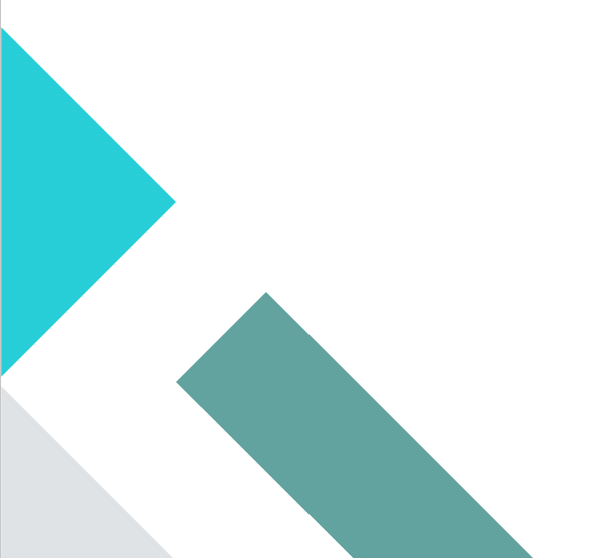 Rigidity – How to spot a Young Person is Struggling.
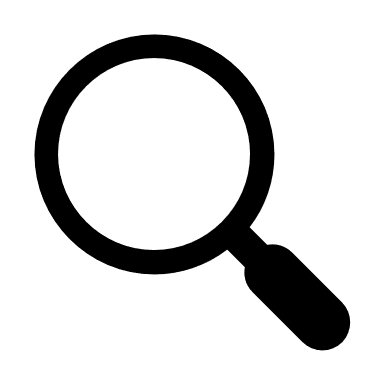 [Speaker Notes: Meg]
Is the anxiety due to a change in routine?
Does the anxiety seem to happen when things don't go according to plan?
Does the anxiety happen when the young person is asked to stop an activity without advance notice?
Does the anxiety happen when there is a major break in the schedule or routines?
 Is the anxiety higher when the child believes that rules have been broken? 
Is the anxiety higher when you try to divert from their intense interests?
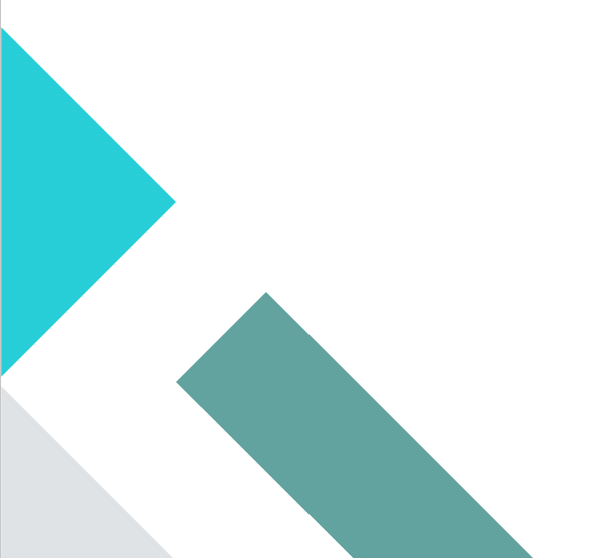 Rigidity – Strategies To Support Young People
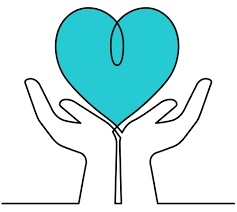 [Speaker Notes: Sarah]
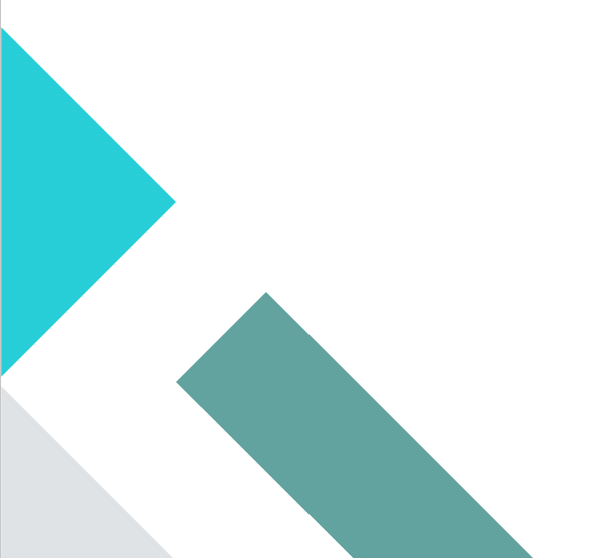 Sensory Sensitivities
Autistic children sometimes have difficulties with regulating sensory information. 

Some sensations don't get filtered or processed by the brain effectively. 

Because of this, sensations that wouldn't bother most children may seem extremely harsh or even painful to an autistic child. 

Children with sensory sensitivities have no choice in how sensations are processed.
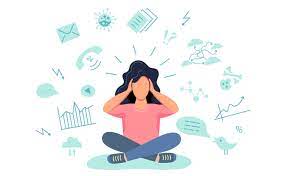 [Speaker Notes: Meg]
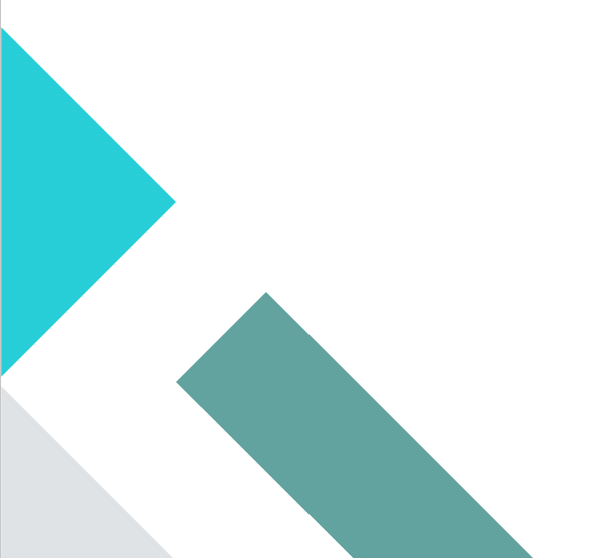 Sensory Sensitivities
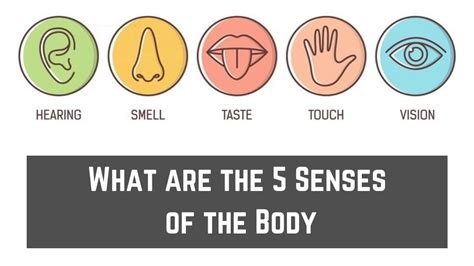 [Speaker Notes: Sarah]
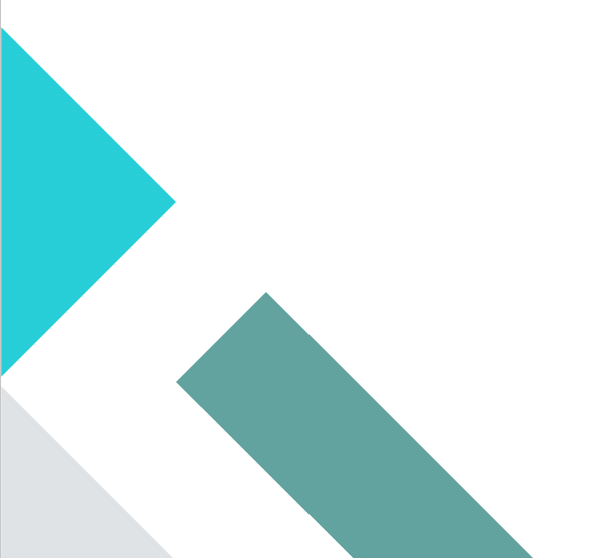 Sensory Sensitivities continued…
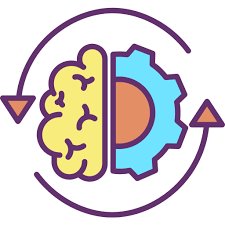 [Speaker Notes: Meg]
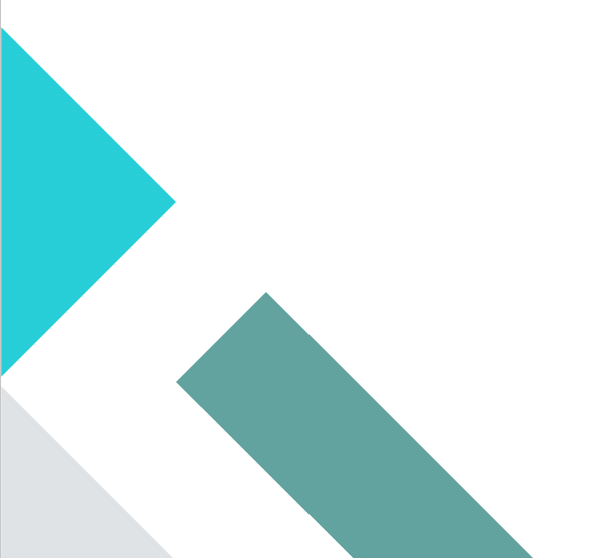 Sensory Sensitivities – The Sensory Comfort Zone
Everyone has a range of sensory input that we can tolerate and function well in. 
This is our “sensory comfort zone”
Even when over or under stimulated a child who is not autistic is often able to take steps to quickly get back into their comfort zone.
[Speaker Notes: Meg]
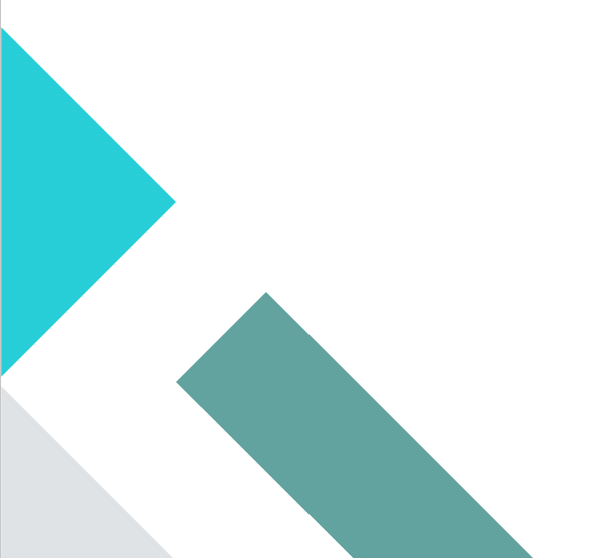 For an autistic child, the sensory comfort zone tends to be quite narrow. 
Overstimulation can easily occur. 

Difficulties with attention and organisation can make it difficult for the child to start  or stick to activities and can quickly lead to under-stimulation.
When an autistic child is out of their sensory comfort zone, they can become quickly distressed and this can make it even more difficult to take steps to get back on track.
[Speaker Notes: Sarah]
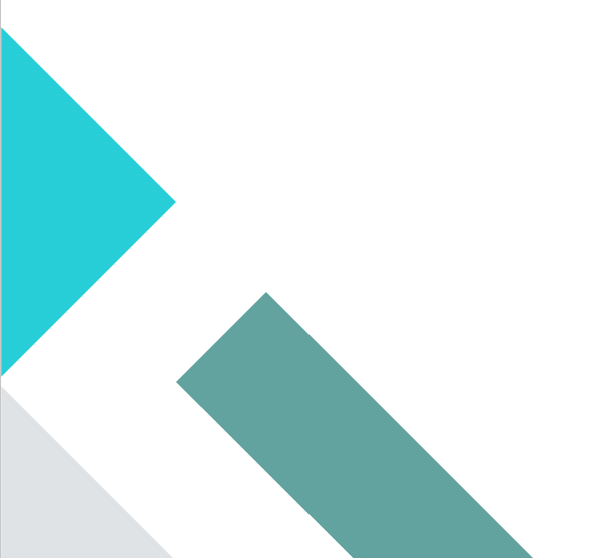 Sensory Sensitivities – How to spot them.
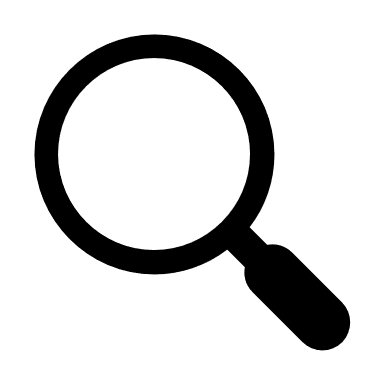 [Speaker Notes: Meg]
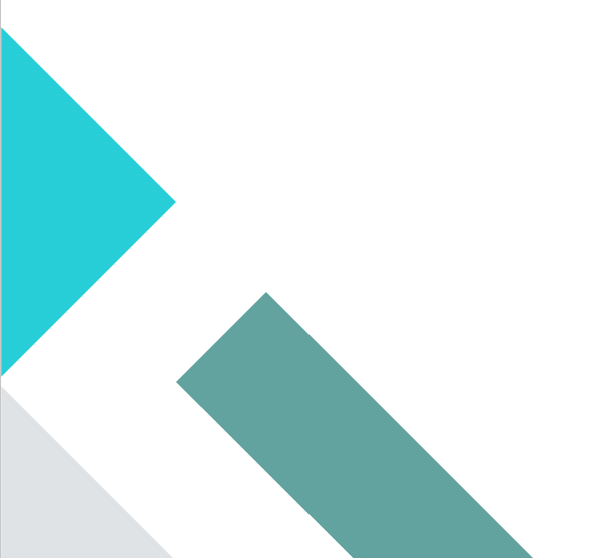 Sensory Sensitivities – How to spot them.
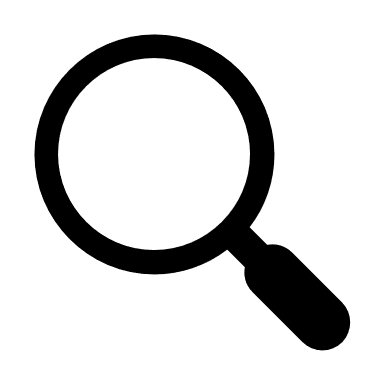 [Speaker Notes: Sarah]
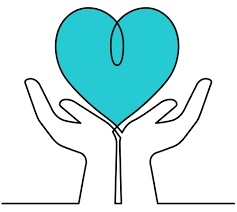 Sensory Sensitivities – Preventative Strategies To Support Young People
* The use of some speciality sensory resources need to be overseen by professional occupational therapist.
[Speaker Notes: Meg]
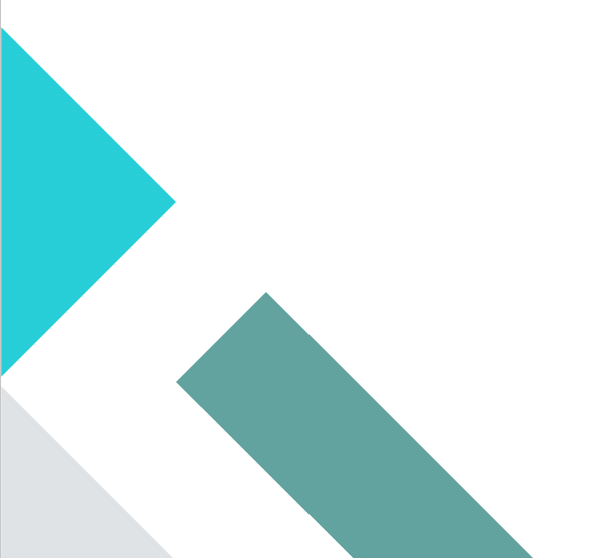 Strategies To Get Back Into the Sensory Comfort Zone
[Speaker Notes: Sarah]
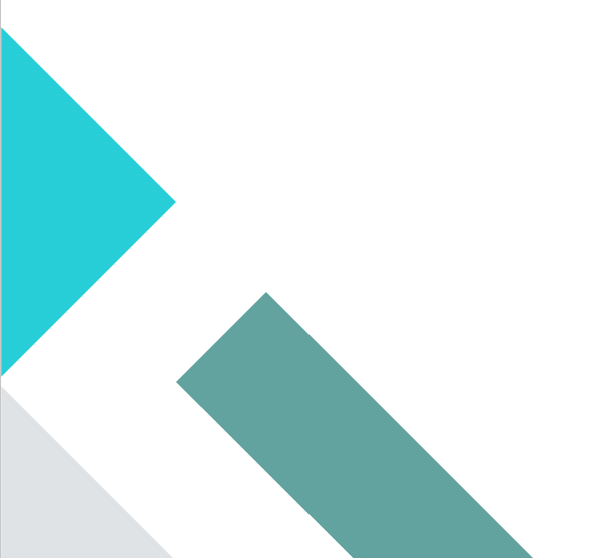 Social Challenges
Children with autism often have problems with socialising, it is often considered to be one of the hallmark  “symptoms”.  

Many struggle to understand the rules that apply to social situations.

Young people may know that they're doing something that is not quite right socially, but they aren't sure of what it is.

This can cause increased frustration and anxiety.

Additionally, other young people may not respond well to the social errors that young people with autism can make, and this too can cause anxiety.
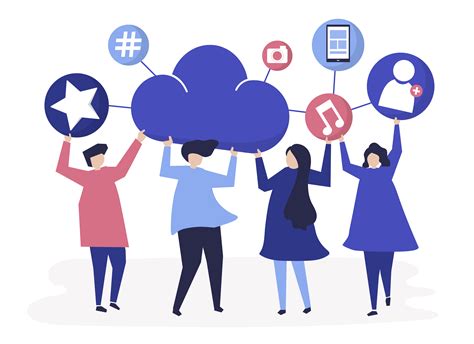 [Speaker Notes: Sarah]
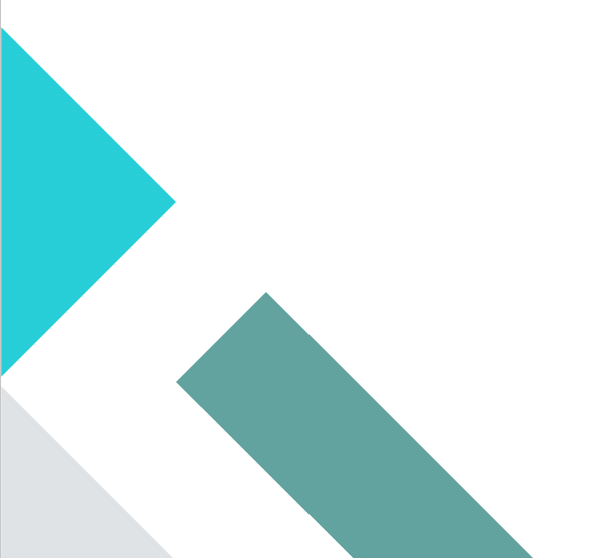 Social Challenges
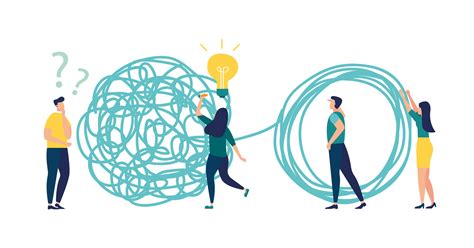 [Speaker Notes: Meg]
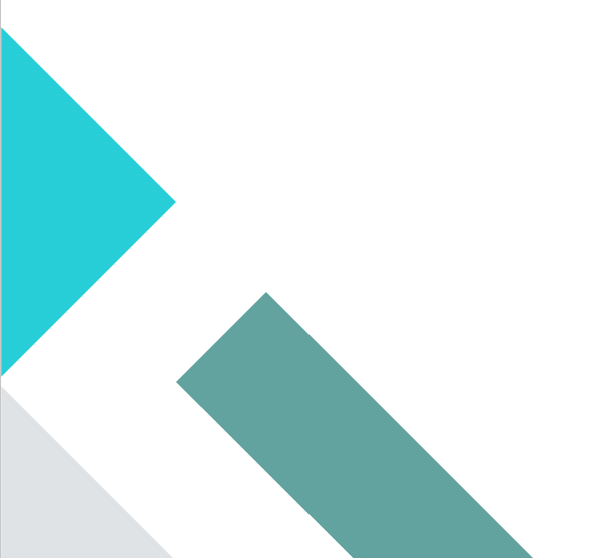 Social Challenges – How to spot them.
[Speaker Notes: Sarah]
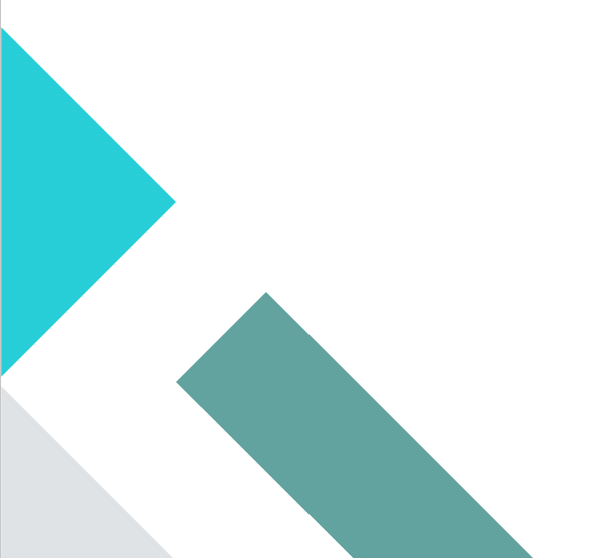 Social Challenges – Strategies To Support Young People
The following strategies are designed to reduce the anxiety associated with social interactions:
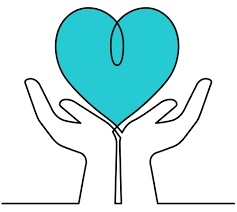 [Speaker Notes: Meg]
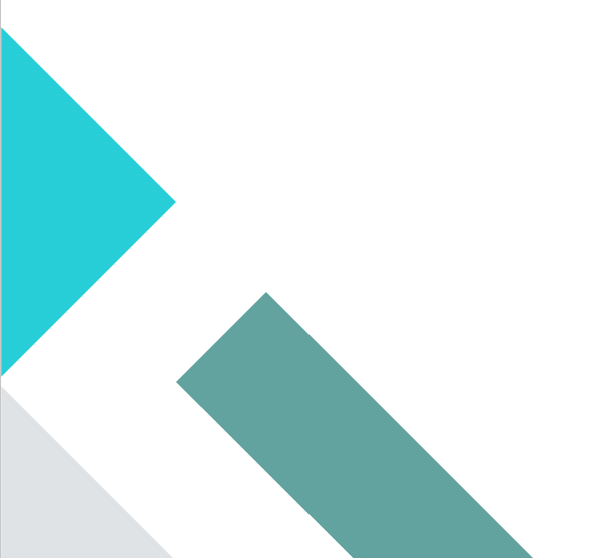 Social Challenges – Strategies To Support Young People
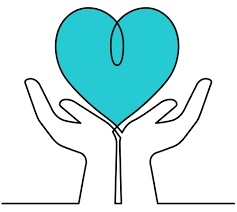 [Speaker Notes: Meg]
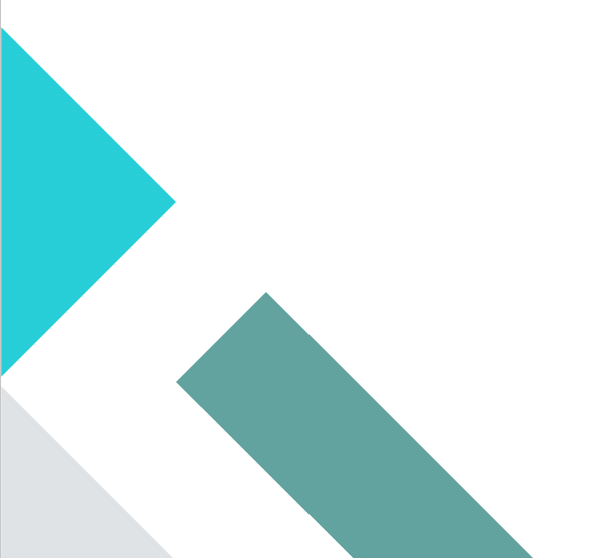 Communication Barriers
Many autistic children struggle with speech and language.

Problems with communicating can be frustrating and anxiety provoking. 

Children who have core language skills may still have difficulty with understanding more subtle or complex forms of language. 

Speech and language difficulties may also make it difficult for a young person to express when they are distressed or be verbally comforted.
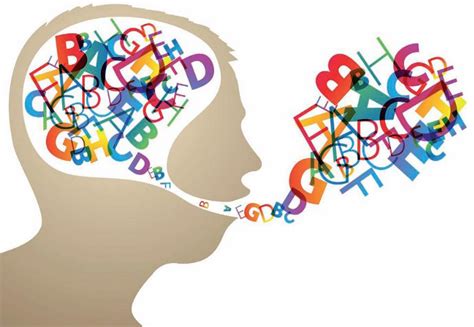 What is autism
[Speaker Notes: Sarah]
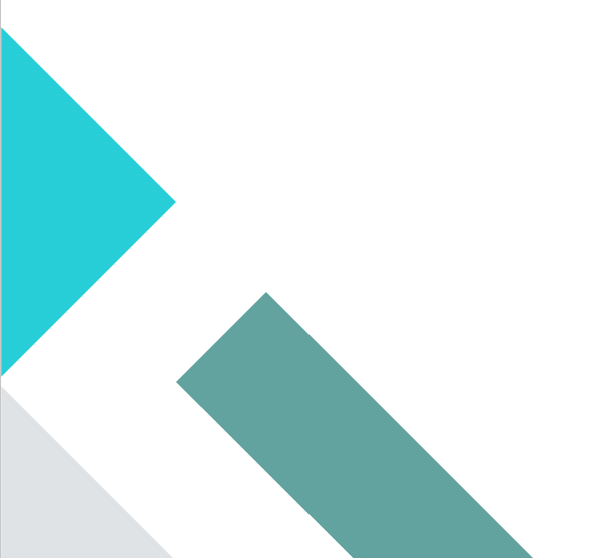 Communication Barriers
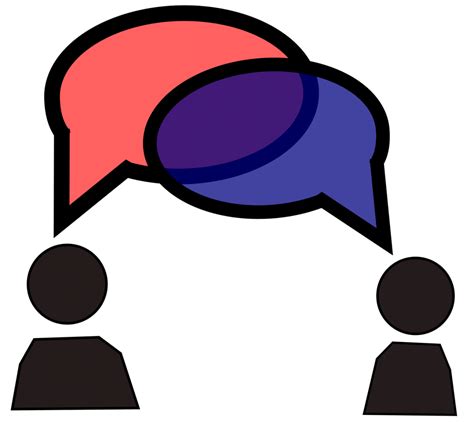 [Speaker Notes: Meg]
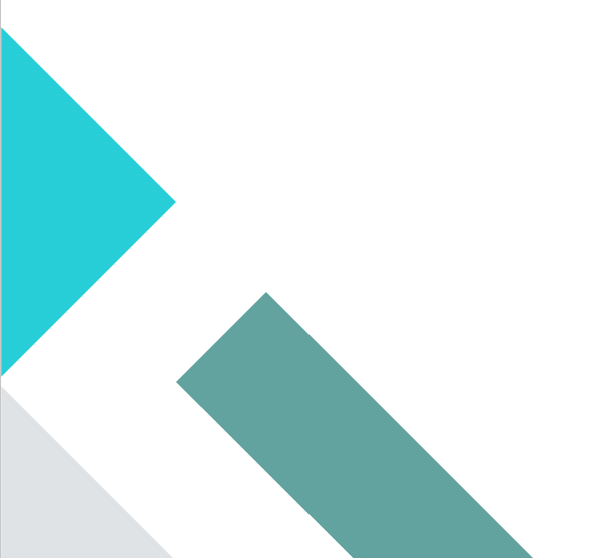 Communication Barriers– How to spot them.
[Speaker Notes: Sarah]
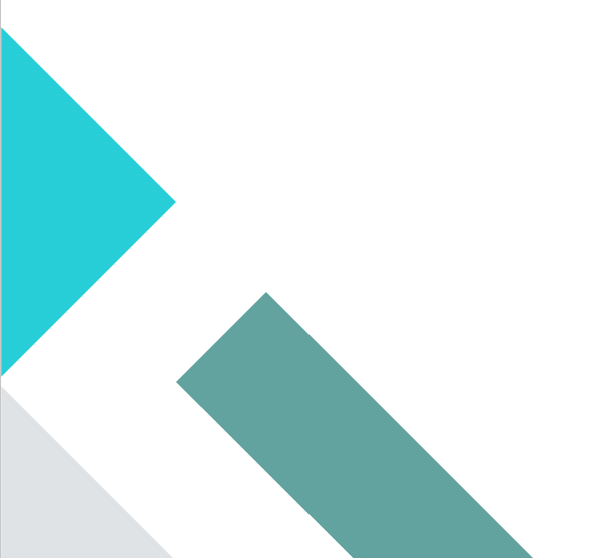 Communication Barriers– Strategies to Support Young People.
The following strategies are designed to reduce the anxiety associated with communication barriers:
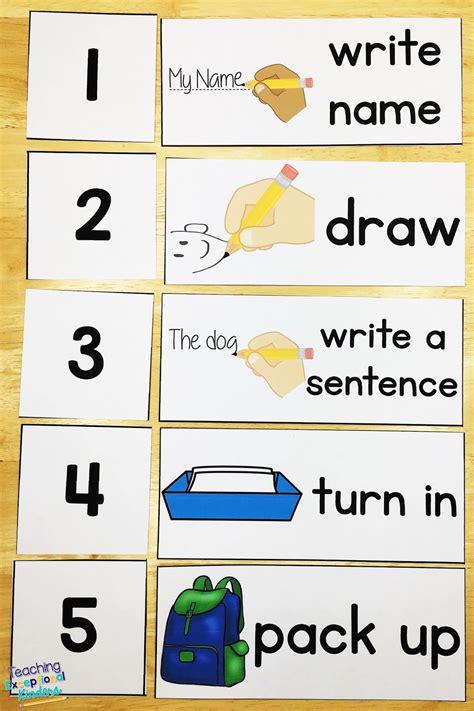 Visual supports can be used to:
provide understanding of what will be happening during the day / routine, 
provide reminders of tasks or chores, 
explain rules and guidelines for behaviours, 
remind young people of consequences for behaviour,
Explain instructions and break larger tasks down into simple steps,
To support a child with expressing feelings,
To remind a child of available coping strategies,
Help prepare a young person to get used to a new situation. (Medical appointments, meeting new professionals)
Provide visual prompts for the passing of time (egg timers etc)
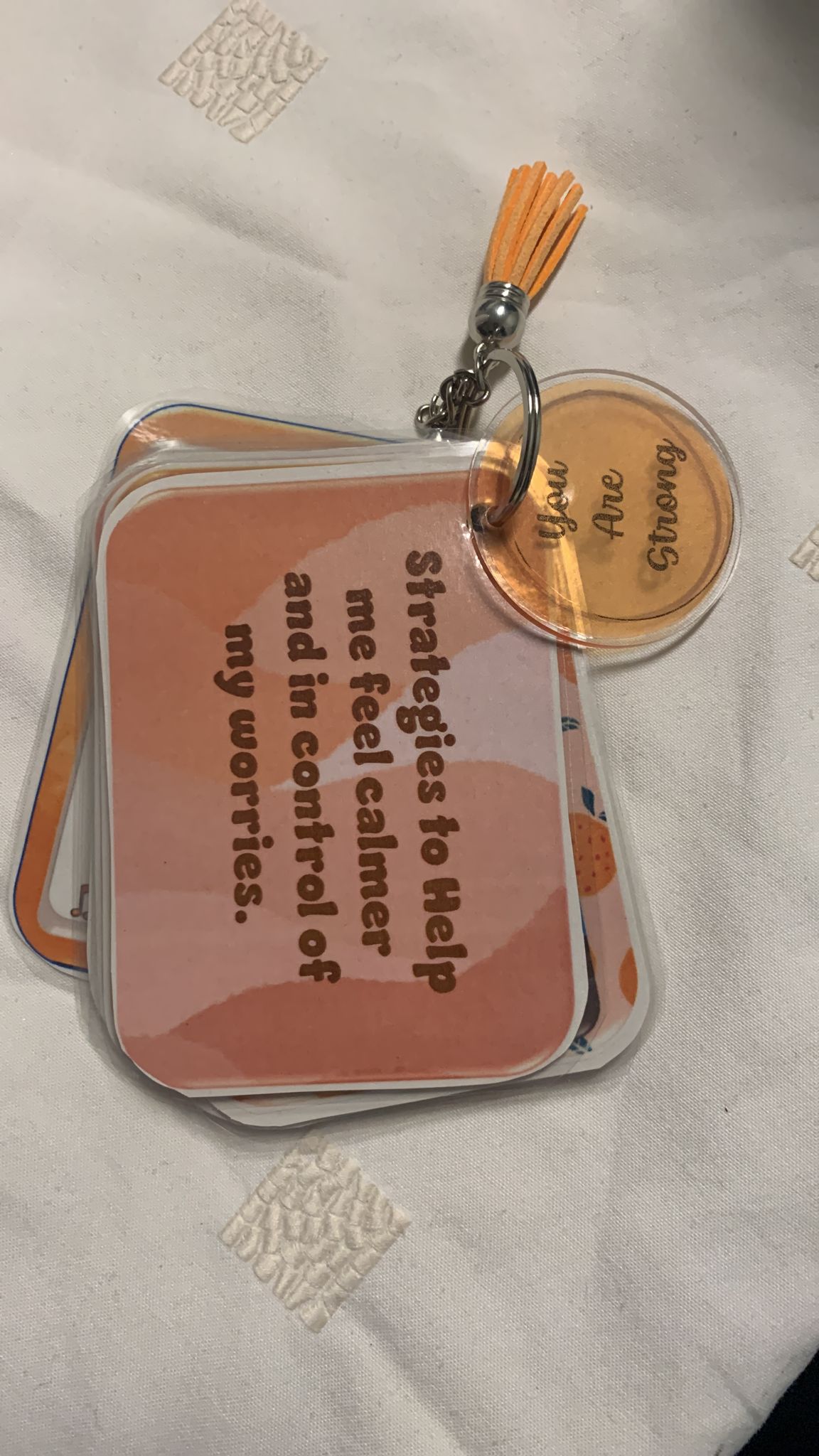 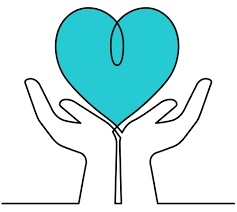 [Speaker Notes: Meg]
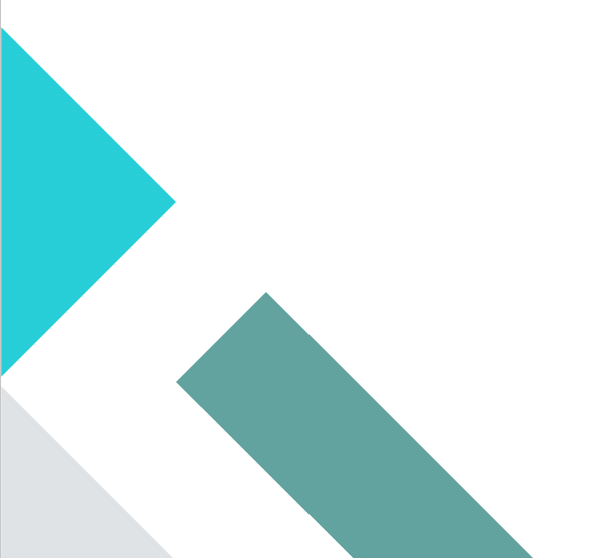 Communication Barriers– Strategies to Support Young People.
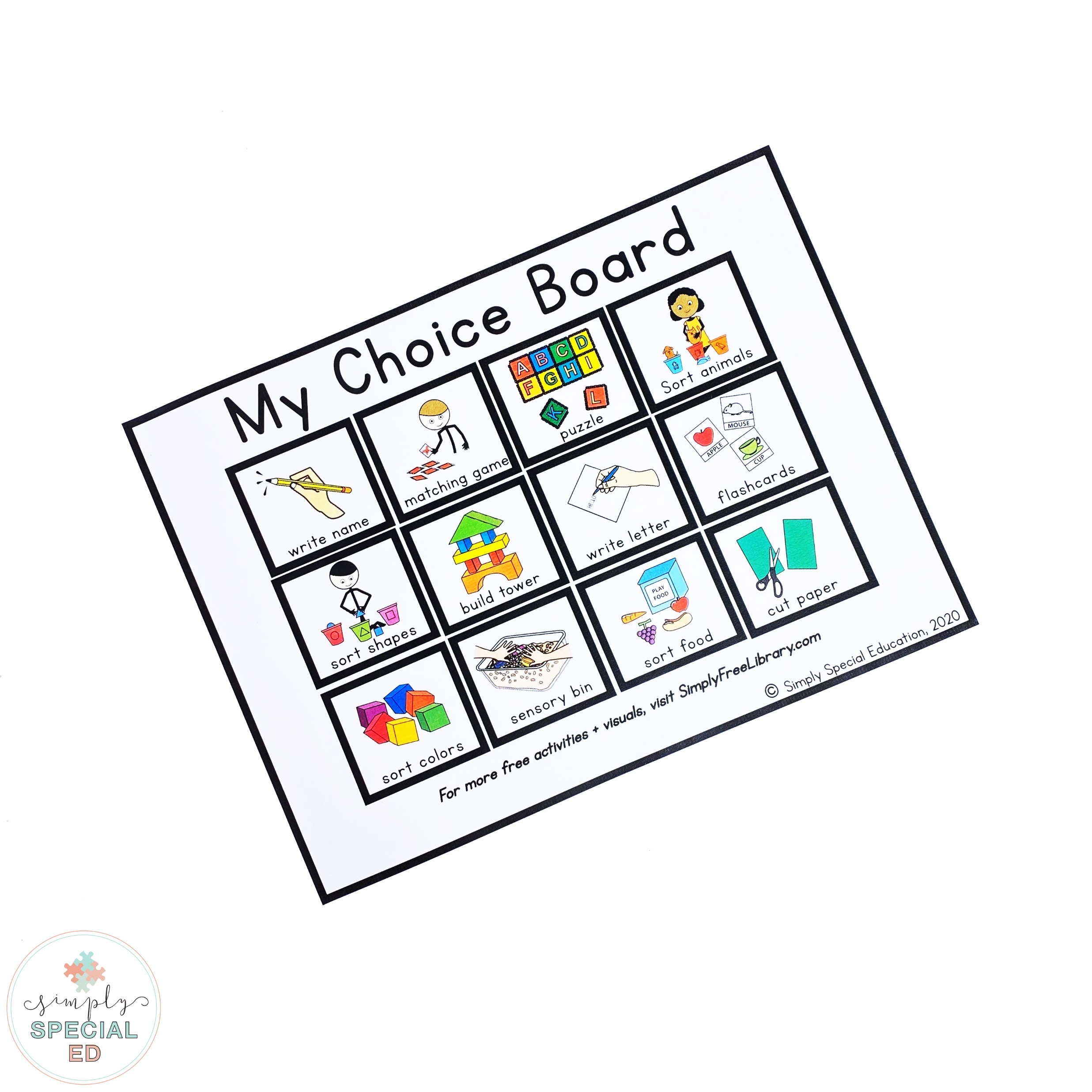 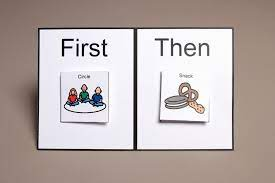 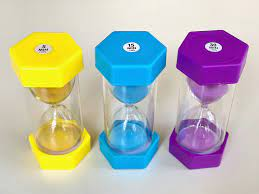 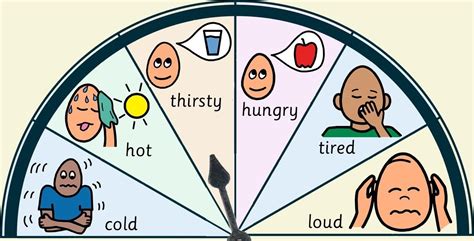 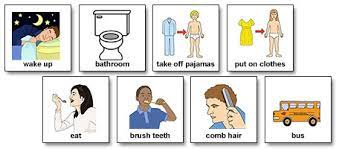 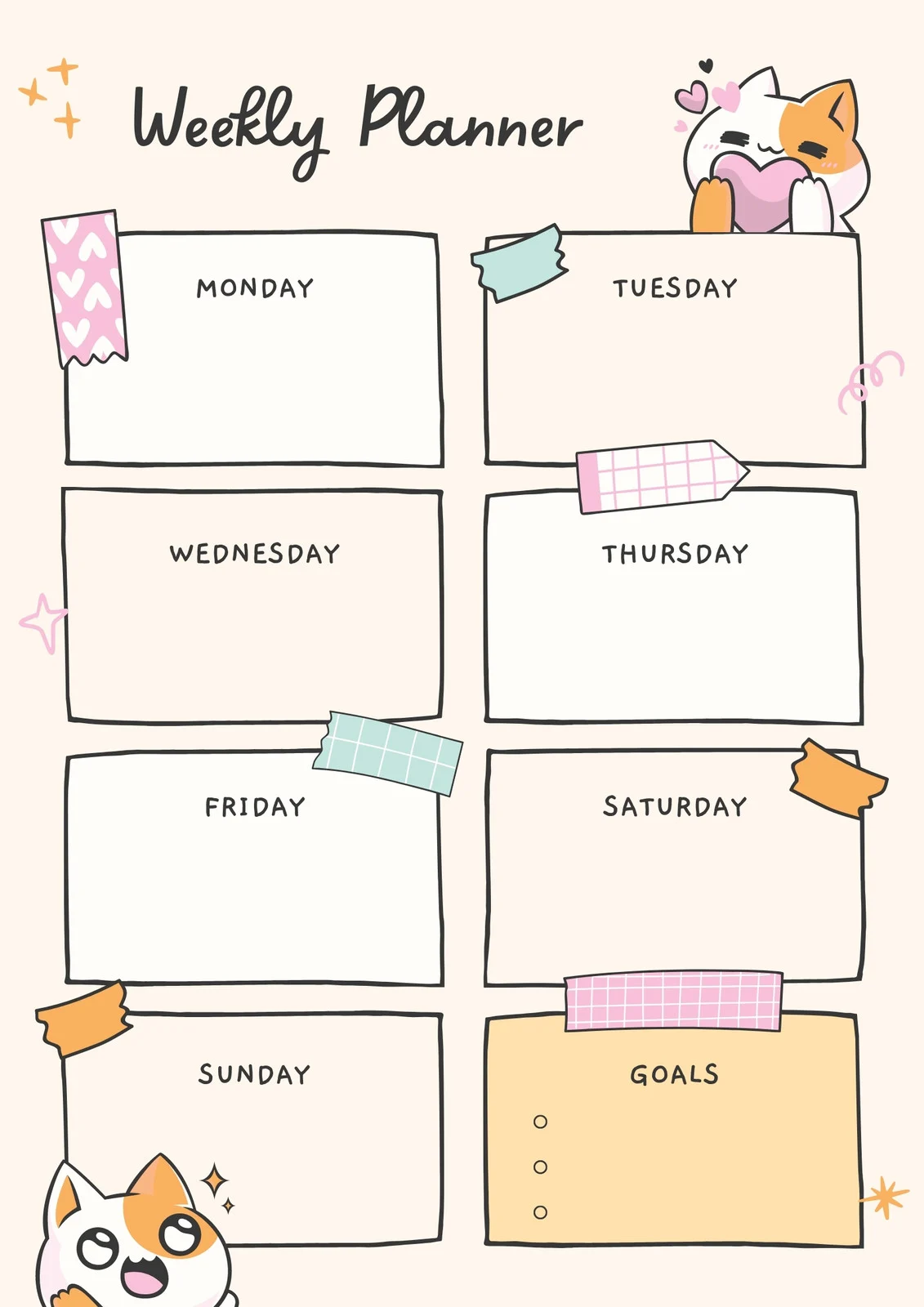 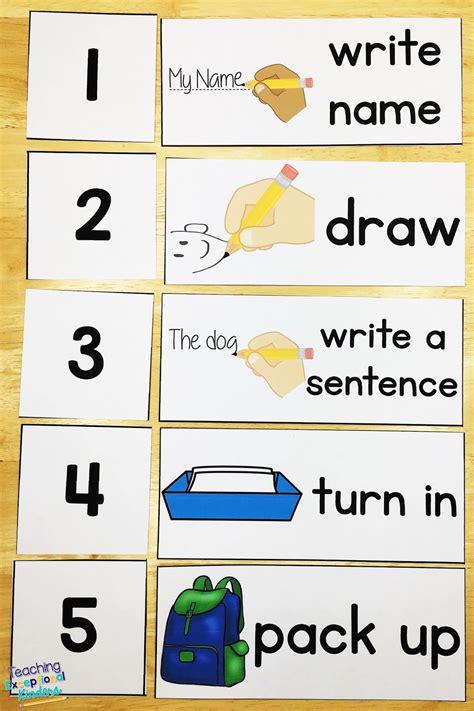 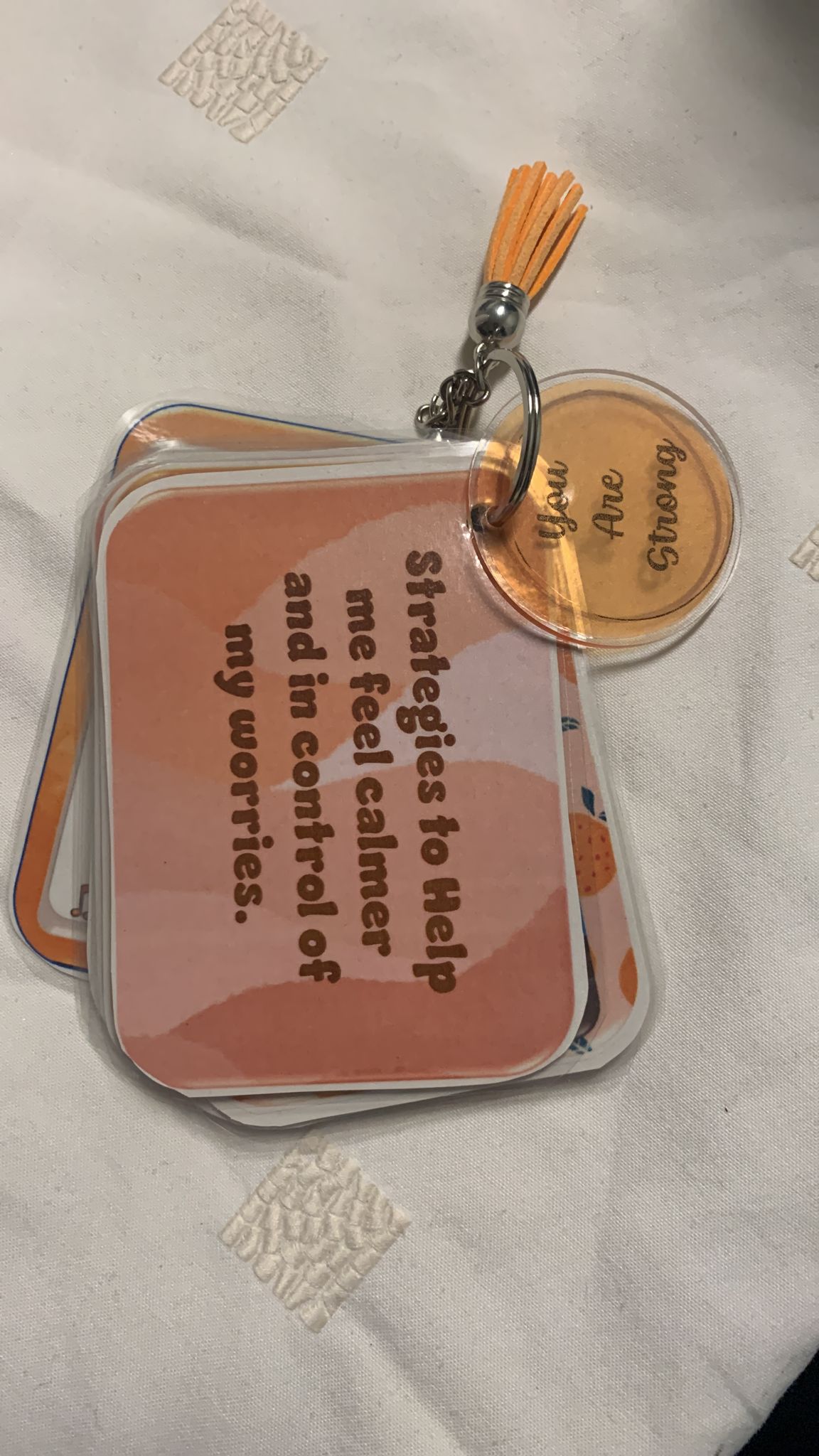 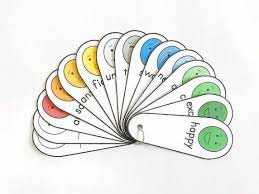 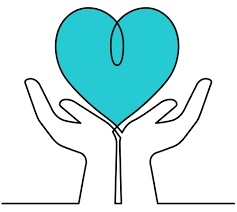 [Speaker Notes: Sarah]
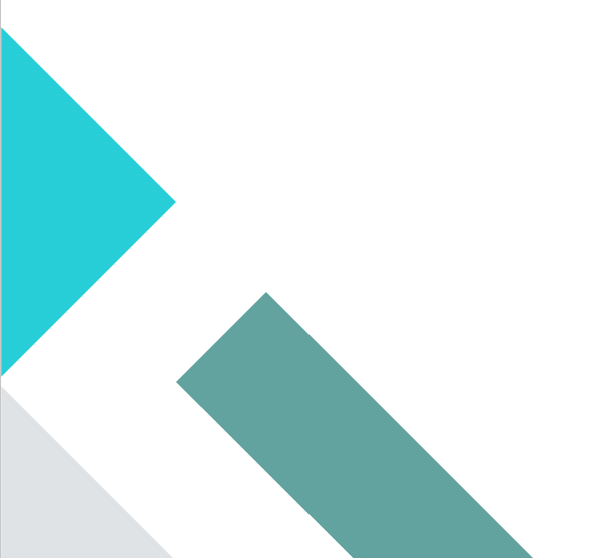 Communication Barriers – Strategies To Support Young People
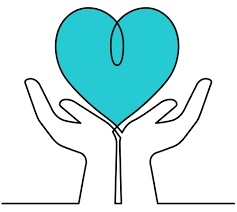 [Speaker Notes: Meg]
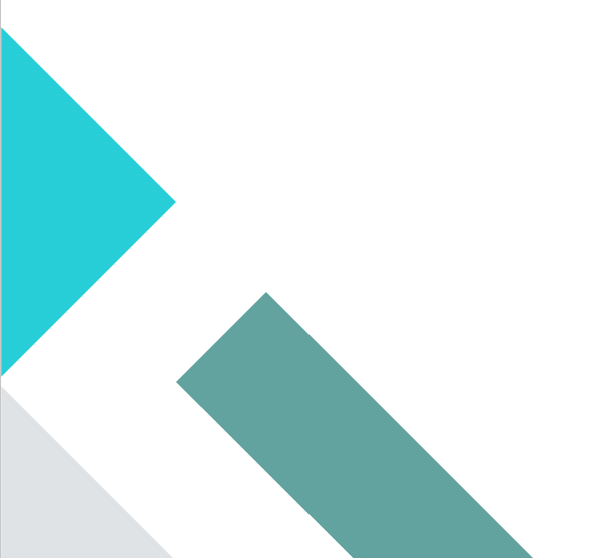 Task Frustration
Autistic children have many talents – both academically and personally. 

Sometimes, young people struggle in particular areas of school and daily life and the young person can quickly become frustrated, anxious and overwhelmed by tasks. 

Task frustration can happen across a range of situations including whilst playing, getting dressed, doing an art and crafts project, socialising or completing schoolwork.
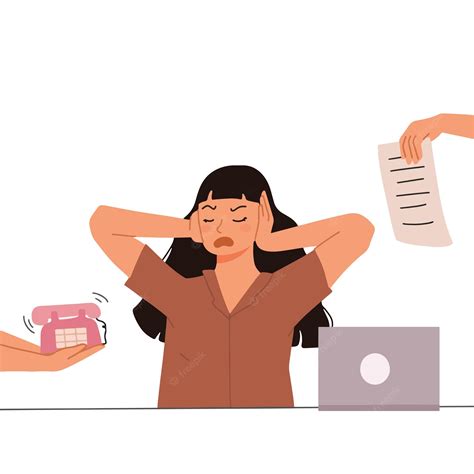 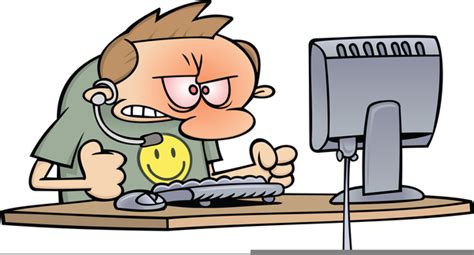 [Speaker Notes: Sarah]
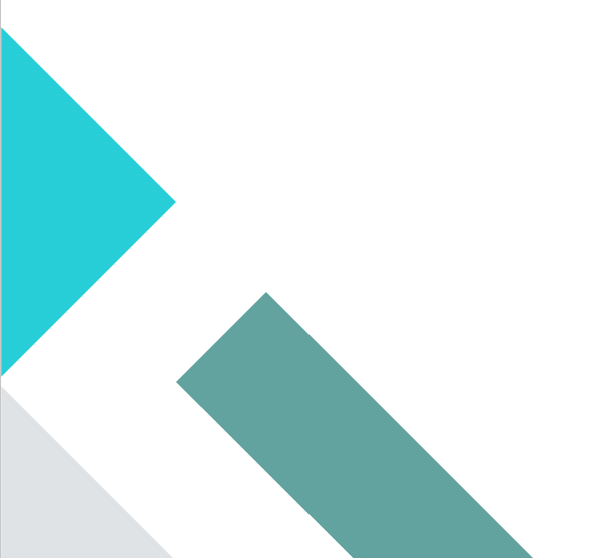 Task Frustration
[Speaker Notes: Sarah]
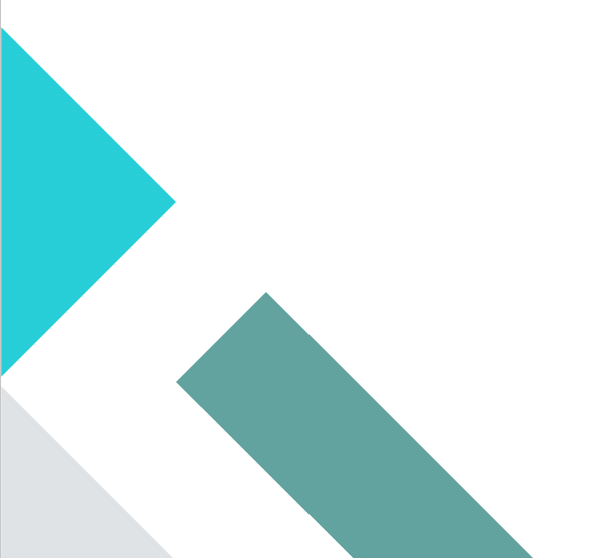 Task Frustration – How to spot them.
[Speaker Notes: Meg]
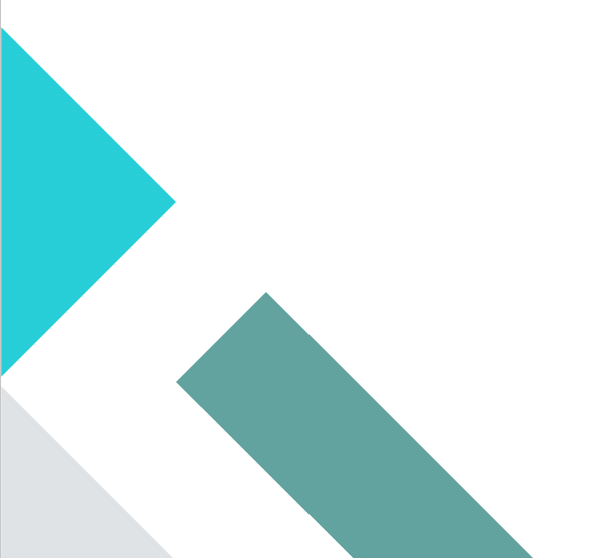 Task Frustration – Strategies to Support Young People.
The following strategies are designed to reduce the anxiety associated with task frustration:
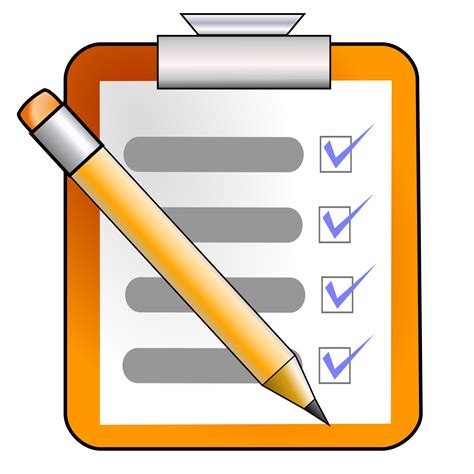 [Speaker Notes: Sarah]
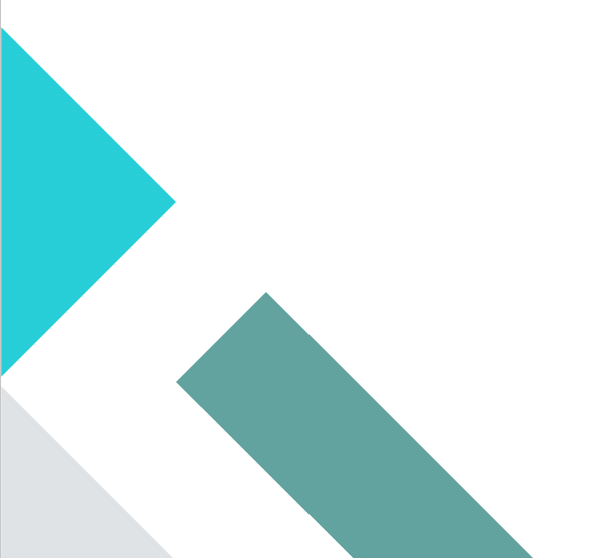 Task Frustration – Strategies to Support Young People.
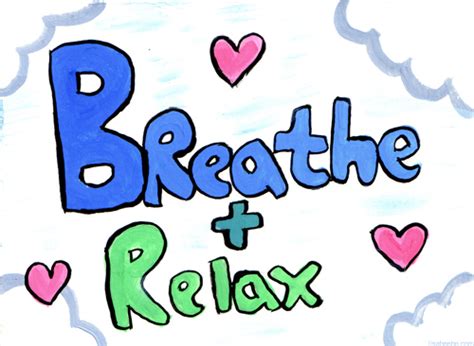 [Speaker Notes: Sarah]
Additional 
Strategies to Support Autistic Young People to Manage their Anxiety
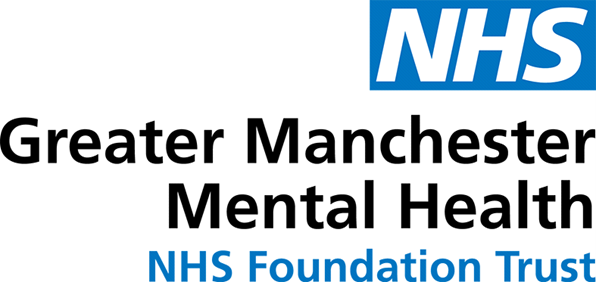 [Speaker Notes: Meg]
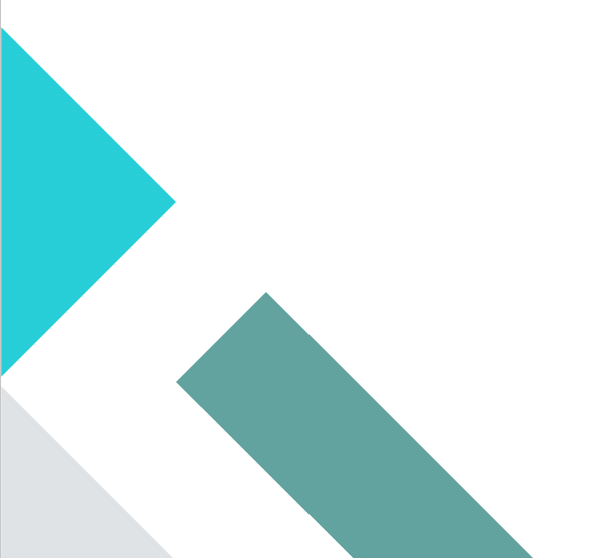 Encourage young people to use coping strategies to manage the symptoms of anxiety.

Breathing, distraction and relaxation techniques.
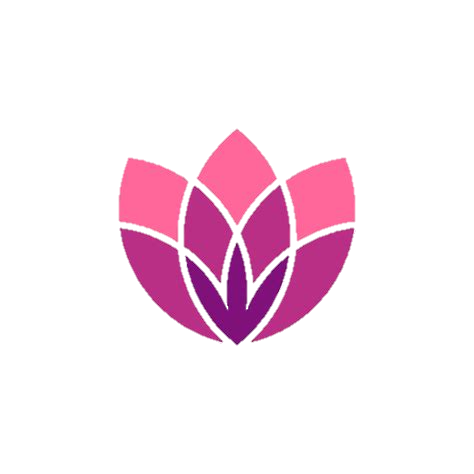 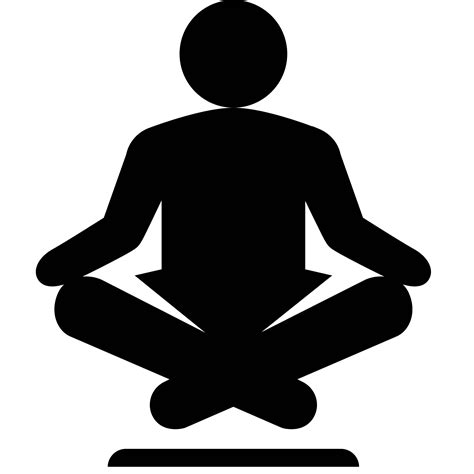 [Speaker Notes: Meg]
Is the anxiety due to a change in routine?
Does the anxiety seem to happen when things don't go according to plan?
Does the anxiety happen when the young person is asked to stop an activity without advance notice?
Does the anxiety happen when there is a major break in the schedule or routines?
 Is the anxiety higher when the child believes that rules have been broken? 
Is the anxiety higher when you try to divert from their intense interests?
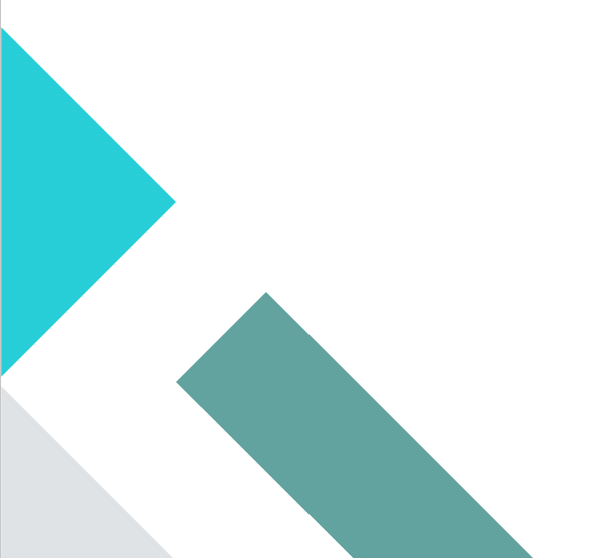 Breathing Techniques.
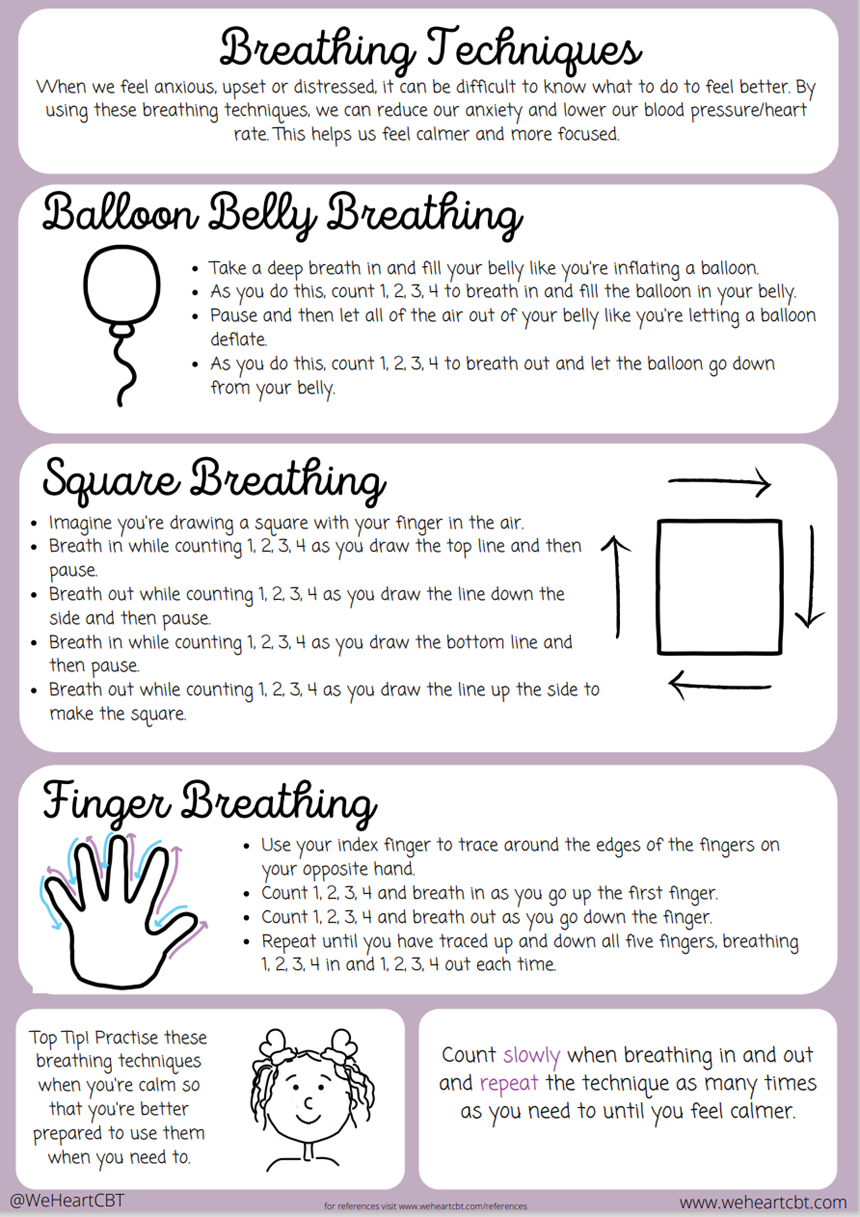 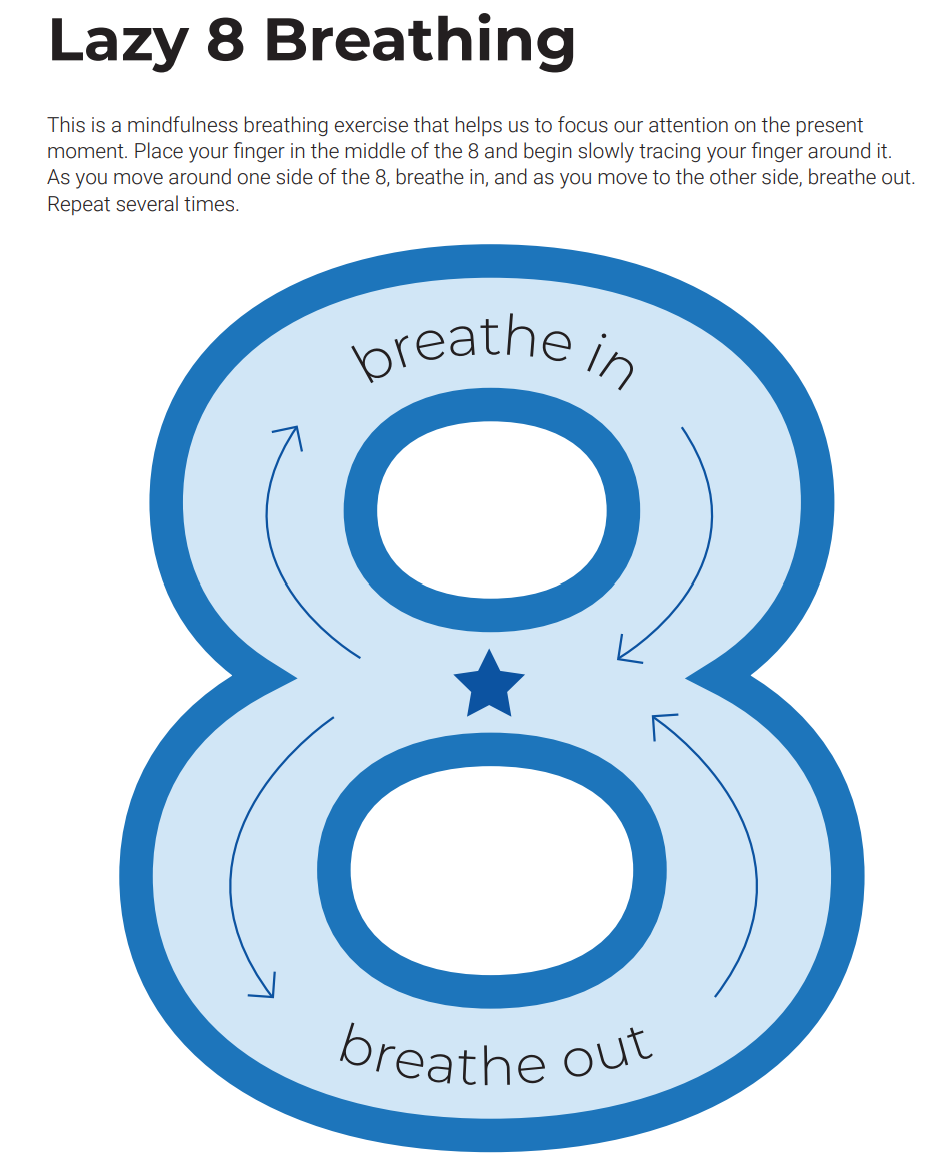 [Speaker Notes: Sarah]
Is the anxiety due to a change in routine?
Does the anxiety seem to happen when things don't go according to plan?
Does the anxiety happen when the young person is asked to stop an activity without advance notice?
Does the anxiety happen when there is a major break in the schedule or routines?
 Is the anxiety higher when the child believes that rules have been broken? 
Is the anxiety higher when you try to divert from their intense interests?
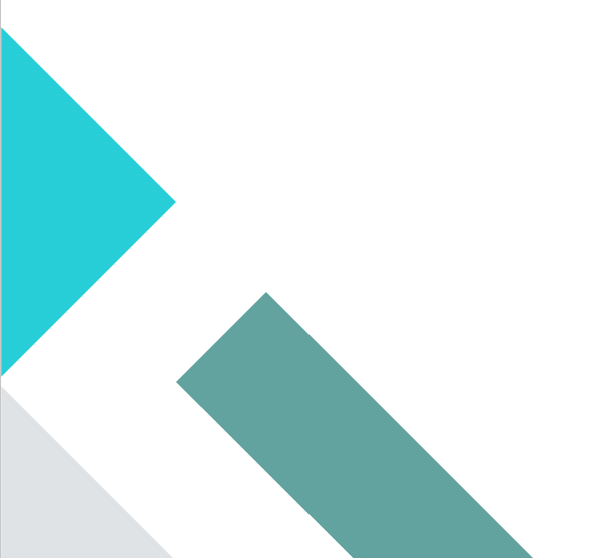 Distraction Techniques.
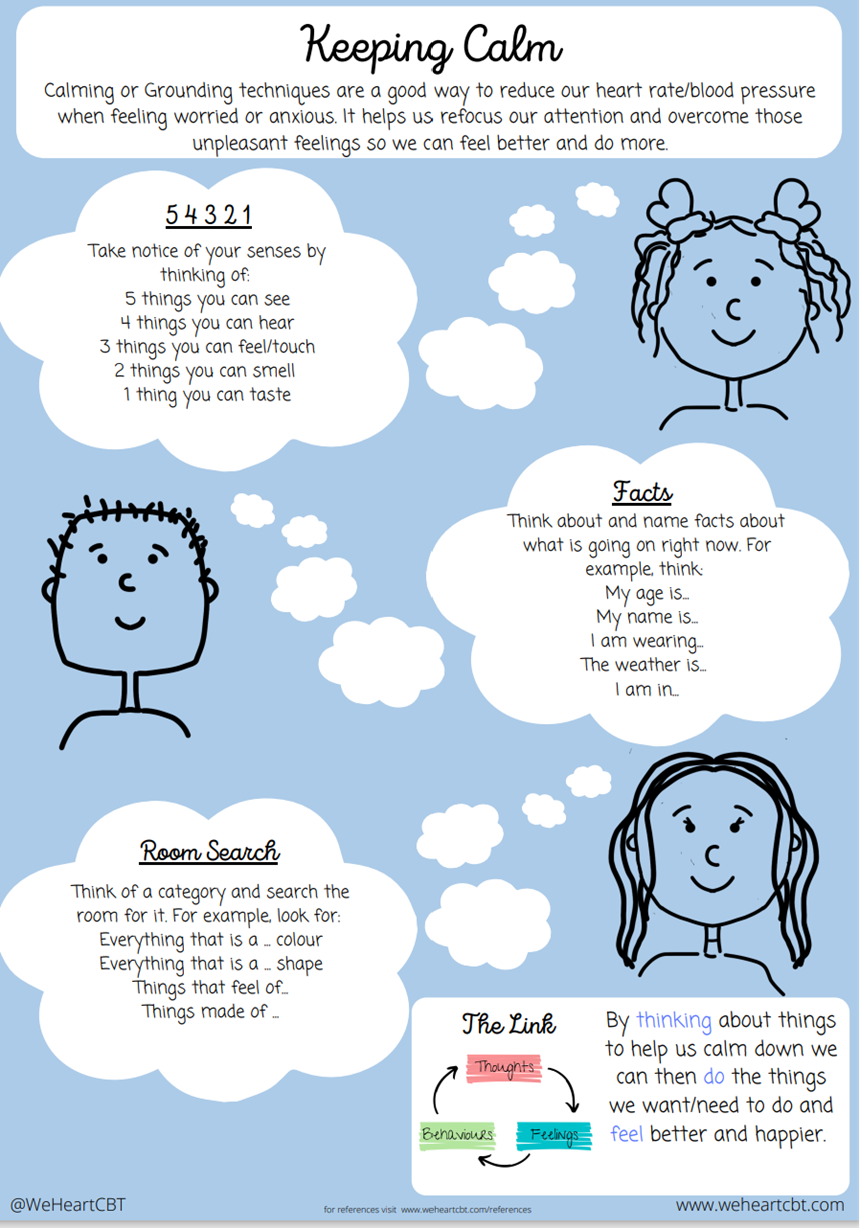 The A-Z Game
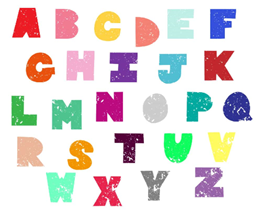 Pick a topic! Animals, food, countries, films, music etc. Start with the letter A and work your way through to the letter Z.
[Speaker Notes: Meg]
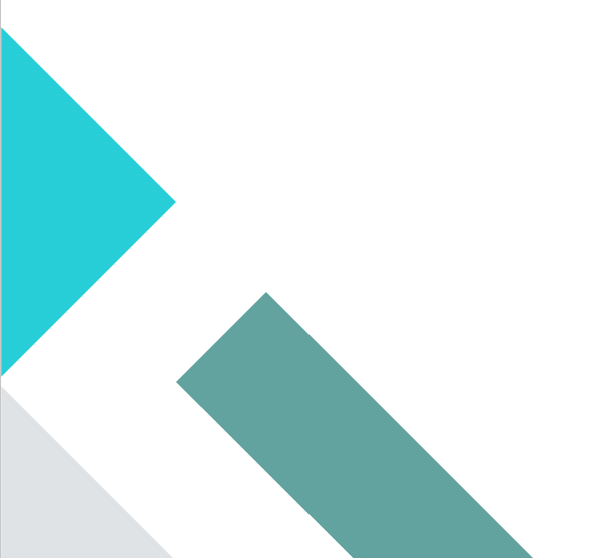 Relaxation Techniques.
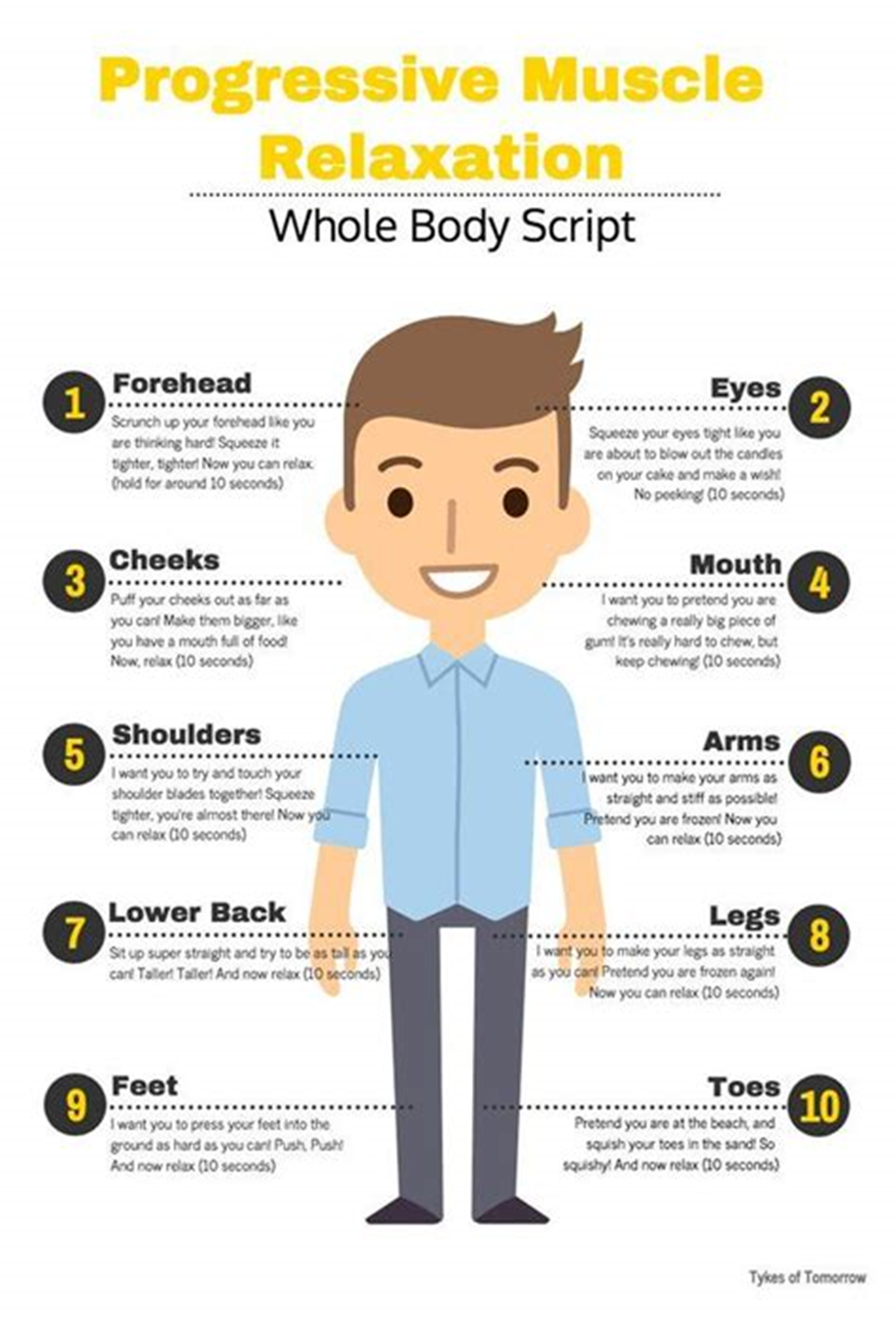 Meditation/mindfulness
Progressive muscle relaxation
Stretching or yoga
Colouring/drawing/painting
Journaling
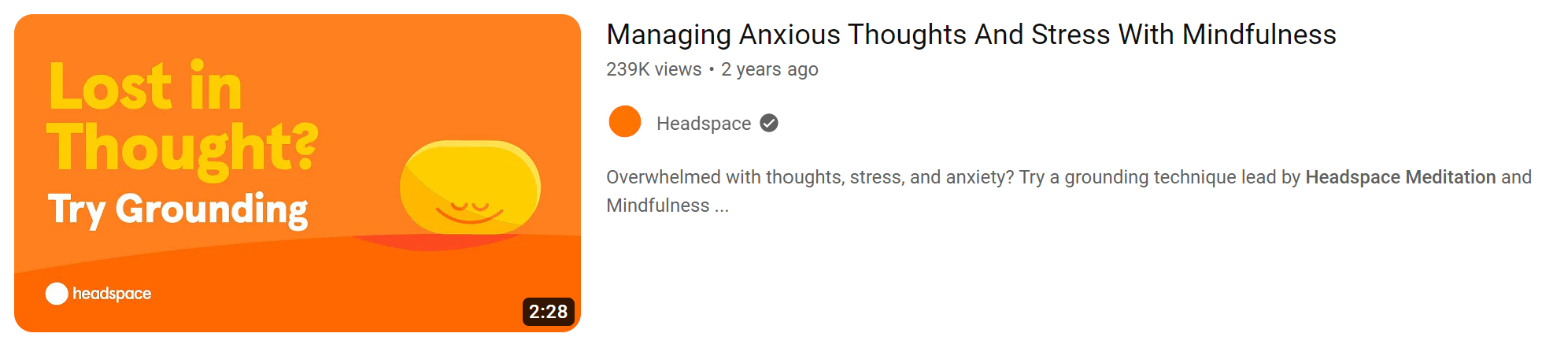 Managing Anxious Thoughts And Stress With Mindfulness (youtube.com)
[Speaker Notes: Sarah]
Is the anxiety due to a change in routine?
Does the anxiety seem to happen when things don't go according to plan?
Does the anxiety happen when the young person is asked to stop an activity without advance notice?
Does the anxiety happen when there is a major break in the schedule or routines?
 Is the anxiety higher when the child believes that rules have been broken? 
Is the anxiety higher when you try to divert from their intense interests?
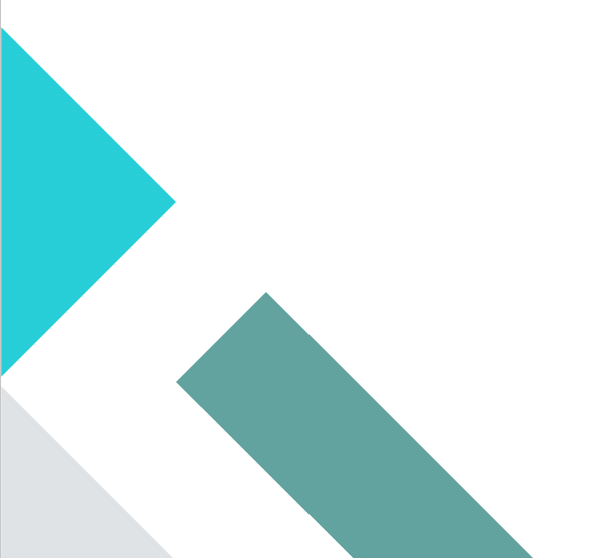 Psychoeducation 
This provides young people and families with education and understanding about anxiety or other common mental health difficulties.
Sometimes understanding what happens and why is the first step in helping to manage our difficulties.
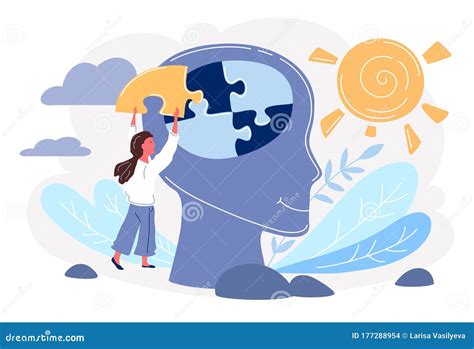 [Speaker Notes: Sarah]
Is the anxiety due to a change in routine?
Does the anxiety seem to happen when things don't go according to plan?
Does the anxiety happen when the young person is asked to stop an activity without advance notice?
Does the anxiety happen when there is a major break in the schedule or routines?
 Is the anxiety higher when the child believes that rules have been broken? 
Is the anxiety higher when you try to divert from their intense interests?
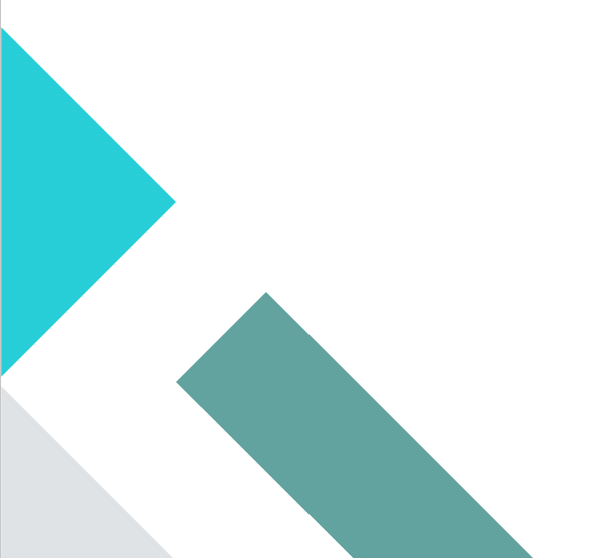 Our body's response to anxiety
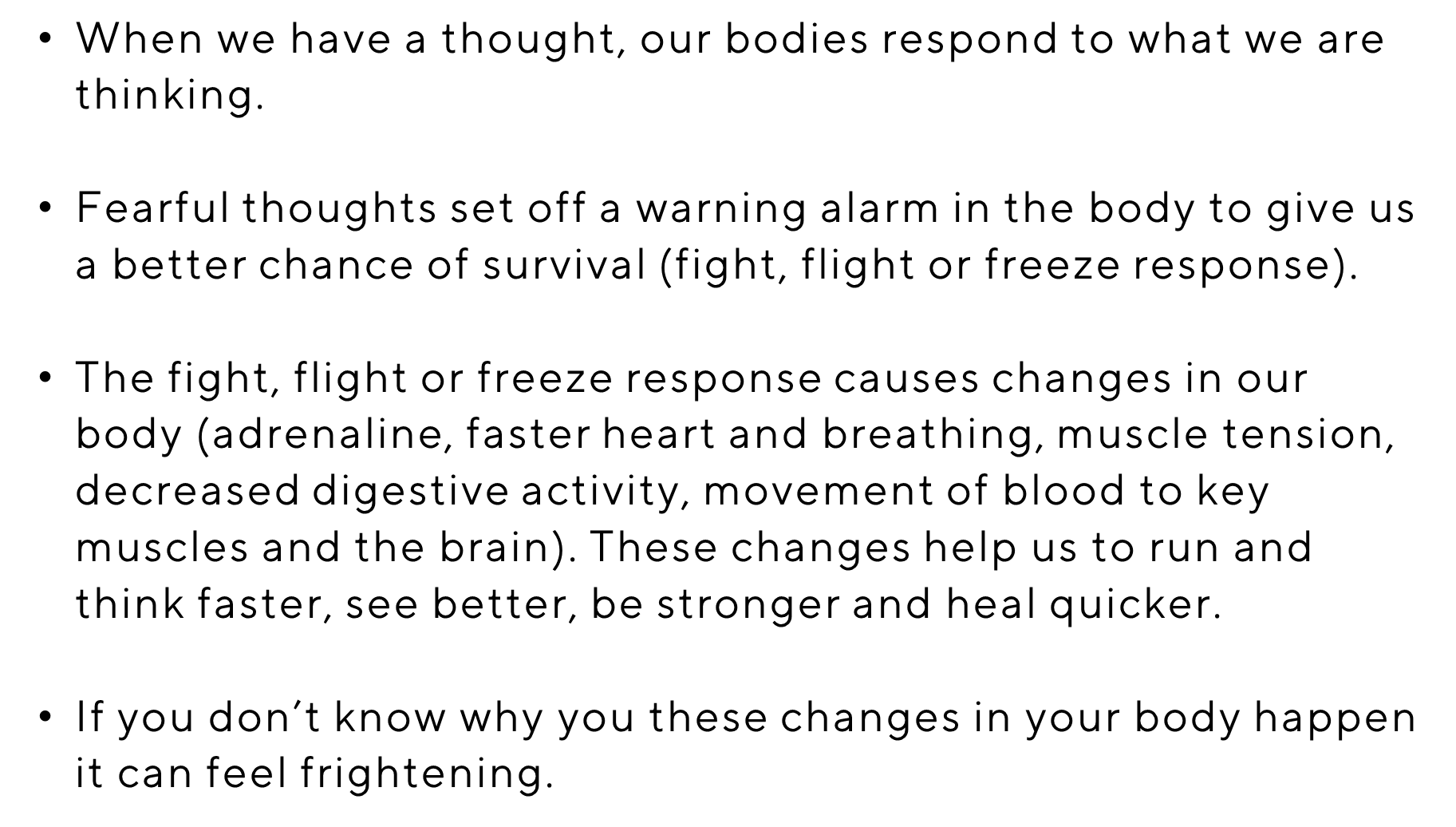 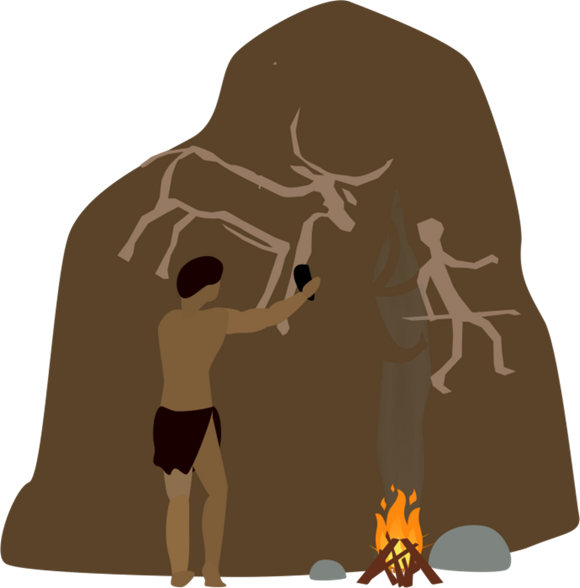 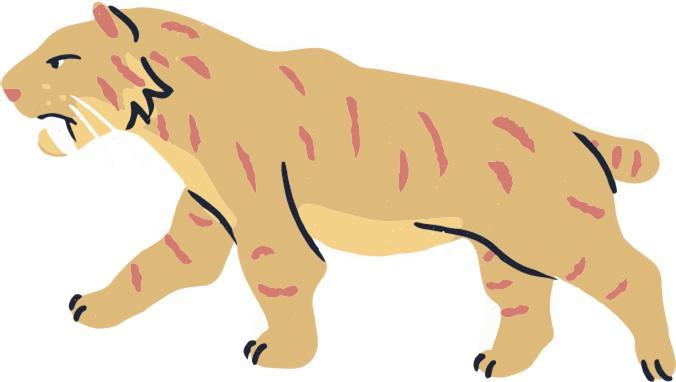 [Speaker Notes: Meg]
Is the anxiety due to a change in routine?
Does the anxiety seem to happen when things don't go according to plan?
Does the anxiety happen when the young person is asked to stop an activity without advance notice?
Does the anxiety happen when there is a major break in the schedule or routines?
 Is the anxiety higher when the child believes that rules have been broken? 
Is the anxiety higher when you try to divert from their intense interests?
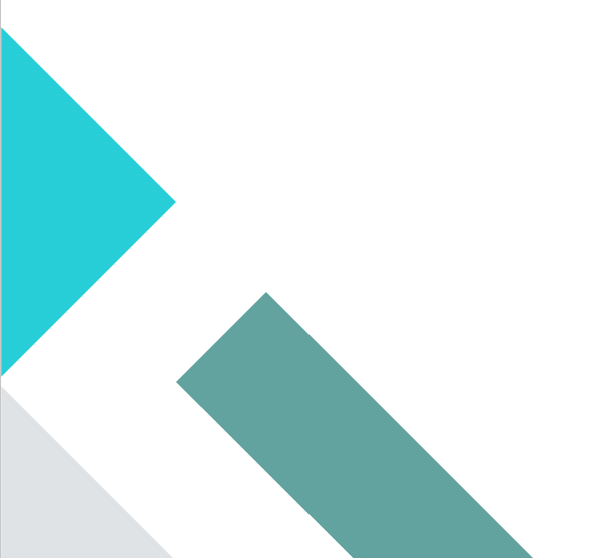 FIGHT
FLIGHT
FREEZE
The Fight, Flight & Freeze Response
We need anxiety. 
It is a normal alarm system that everyone has. 
The emotions we feel come and go but it is not dangerous.
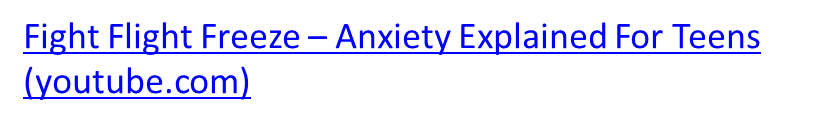 [Speaker Notes: Sarah]
Is the anxiety due to a change in routine?
Does the anxiety seem to happen when things don't go according to plan?
Does the anxiety happen when the young person is asked to stop an activity without advance notice?
Does the anxiety happen when there is a major break in the schedule or routines?
 Is the anxiety higher when the child believes that rules have been broken? 
Is the anxiety higher when you try to divert from their intense interests?
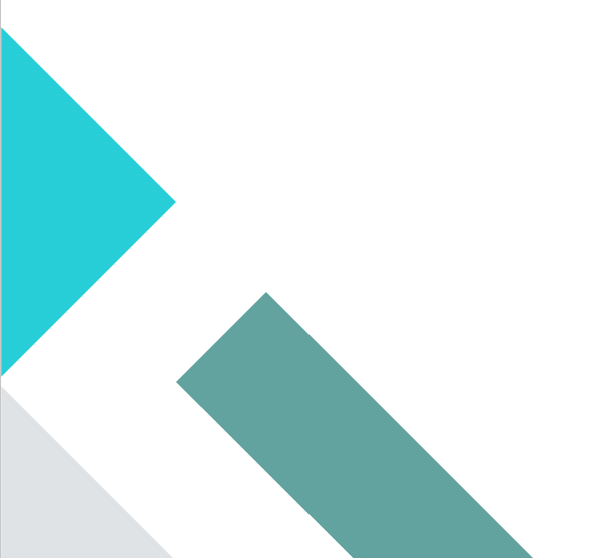 The Amygdala Hijack
[Speaker Notes: Meg]
Is the anxiety due to a change in routine?
Does the anxiety seem to happen when things don't go according to plan?
Does the anxiety happen when the young person is asked to stop an activity without advance notice?
Does the anxiety happen when there is a major break in the schedule or routines?
 Is the anxiety higher when the child believes that rules have been broken? 
Is the anxiety higher when you try to divert from their intense interests?
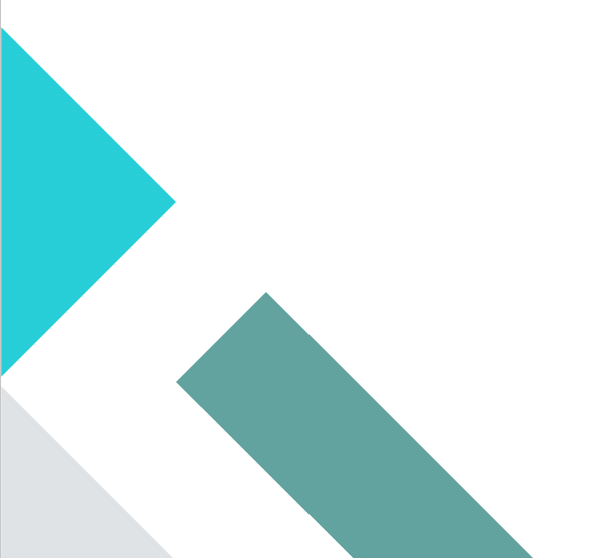 Brain Development
Our brains are not fully developed until we are between 22 - 25 years old. 

It is normal during adolescence for there to be lower reasoned/rational thinking, more impulsiveness and a tendency to respond emotionally. 

In addition, taking another person's perspective into account can be difficult.
[Speaker Notes: Sarah]
Is the anxiety due to a change in routine?
Does the anxiety seem to happen when things don't go according to plan?
Does the anxiety happen when the young person is asked to stop an activity without advance notice?
Does the anxiety happen when there is a major break in the schedule or routines?
 Is the anxiety higher when the child believes that rules have been broken? 
Is the anxiety higher when you try to divert from their intense interests?
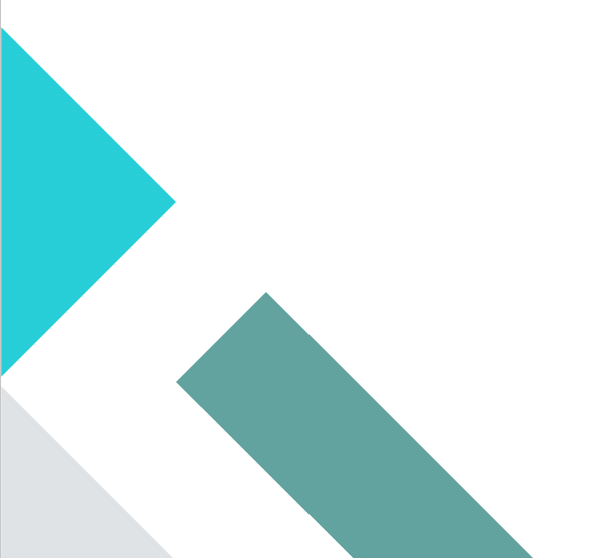 Support and Information Available
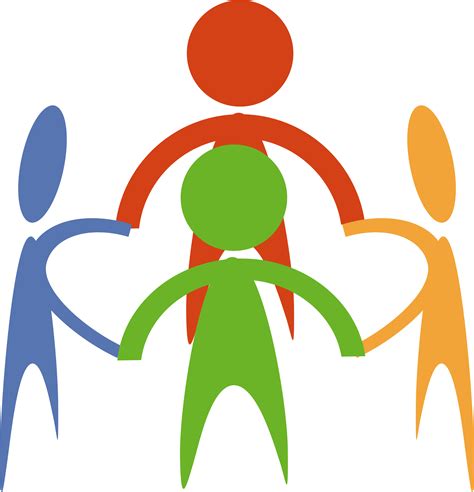 [Speaker Notes: Meg]
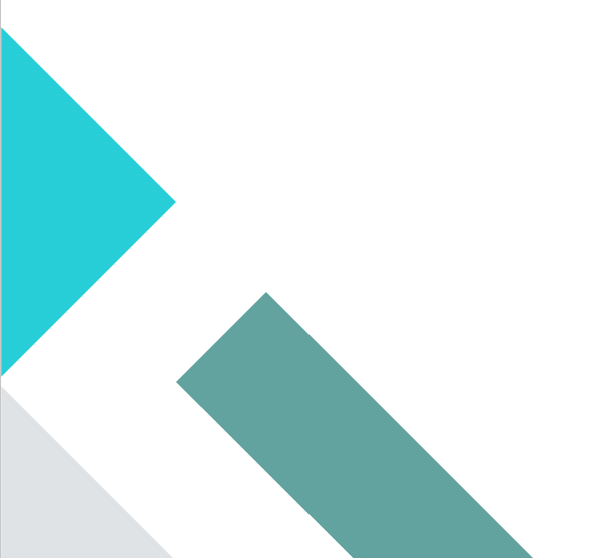 Role of MHST in offering support
To deliver evidence-based interventions for mild-to-moderate mental health issues.
To support schools to develop their whole school approach to mental health.
Provide signposting and advice and liaise with external specialist services to help children and young people to get the right support.
Worry management and graded exposure.
Coping strategies.
Adjusting session content and times.
Training for staff.
Workshops for parents. 
Psychoeducation workshops.
Signposting to GP and additional services in the community.
[Speaker Notes: Meg]
Signposting
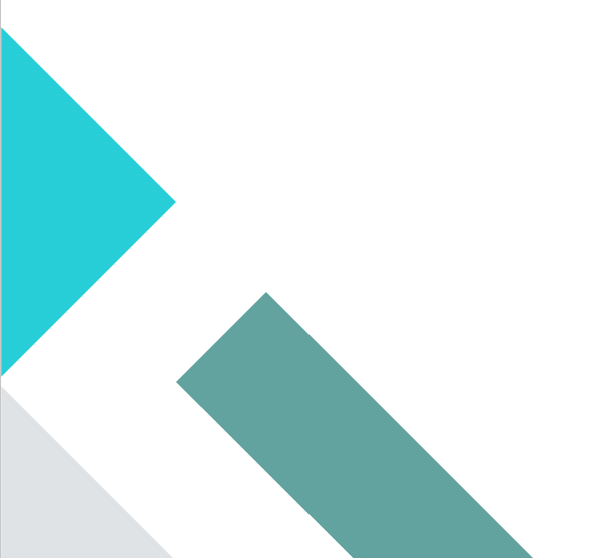 Watch the Anxiety Webinar for Teens: https://www.youtube.com/watch?v=gkqTXCB3P-A

National Autistic Society – The National Autistic Society is the leading charity in the UK for autistic people and their families. Provides support, guidance, advice, campaigning, and services to help create a society that works for autistic people: https://www.autism.org.uk/

Wigan Autism Pathway and Service -  https://www.wigan.gov.uk/Resident/Education/Educational-support/Autism.aspx 
Tel: 0300 707 1446
Email: wwl-tr.neurodevelopmentpathway@nhs.net

Wigan Family Hubs - https://directory.wigan.gov.uk/kb5/wigan/fsd/localoffer.page?localofferchannel=0

Embrace - User-led charity dedicated to supporting disabled people and their families. They have a range of projects in Wigan and Leigh that aim to enhance the lives of the people they support. 
https://www.embracewiganandleigh.org.uk/about-us/ 
Tel: 01942 233323
Email: info@embracewiganandleigh.org.uk 

Spectrum Gaming - An autistic-led UK based charity that supports autistic young people. Offers online and face to face services, training and advocacy: https://www.spectrumgaming.net/about-us 

Wigan Parent Carer Forum - Collective voice of parents/carers of children and young people age 0-25 in Wigan Borough with Special Educational Needs and/or Disabilities (SEND): https://www.wiganpcf.org.uk/
[Speaker Notes: Sarah]
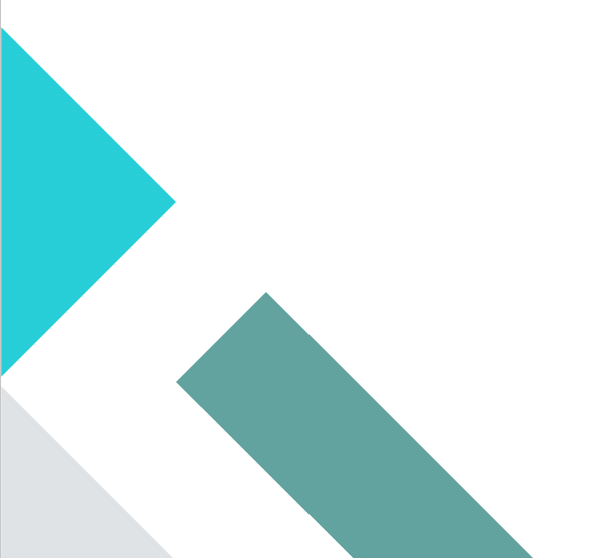 Urgent or emergency support
If you have urgent concerns about your child's mental health, but it is not an immediate or life-threatening risk, we advise contacting: Wigan CAMHS duty team on 01942 764473 (9am - 5pm) or call NHS 111.

If it is an emergency and you feel your child cannot keep themselves safe, if they have harmed themselves or are making serious threats/plans to harm themselves or end their life, we advise calling 999 and/or visiting your nearest A&E to get immediate help.

Out of hours – Wigan Mental Health Urgent Response Team: 0800 051 3253 Parents and young people can contact the 24/7 mental health crisis line for people of all ages in Wigan.
[Speaker Notes: Meg]
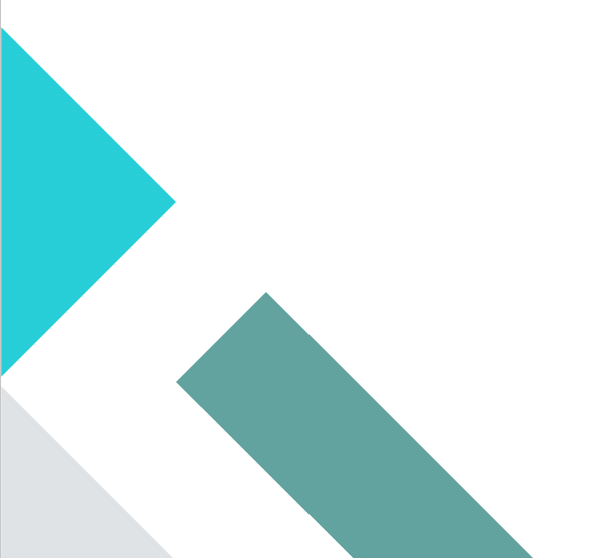 Useful Websites
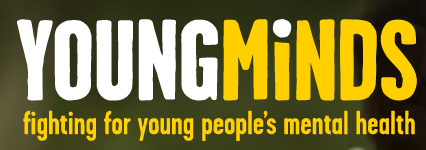 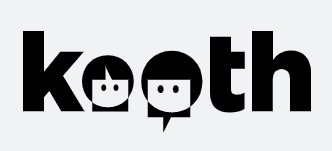 YoungMinds | Mental Health Charity For Children And Young People | YoungMinds
www.kooth.com
Kooth is a free online counselling and emotional wellbeing support service providing young people aged 11-25 years with a safe and secure means of accessing support from a professional team of qualified counsellors.
YoungMinds are a mental health charity for children, young people and their parents, making sure all young people can get the mental health support they need.
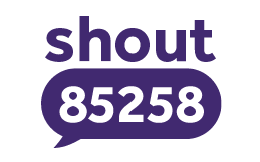 Free, 24/7 mental health text support in the UK | Shout 85258 (giveusashout.org)
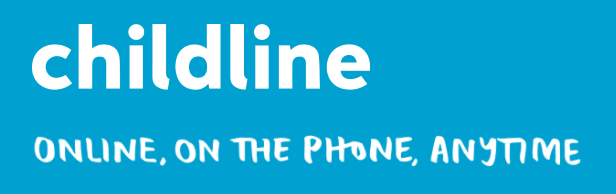 https://www.childline.org.uk/about/about-childline/
Shout is a 24/7 text service, free on all major mobile networks in the UK, for anyone in crisis. It’s a place to go if you’re struggling to cope and you need immediate help. At the heart of the service is a team of volunteers who take people from crisis to calm every single day.
Childline is here to help anyone under 19 in the UK with any issue they’re going through.
You can talk about anything. Whether it’s something big or small, our trained counsellors are here to support you.
Childline is free, confidential and available any time, day or night. You can talk to us:
[Speaker Notes: Sarah]
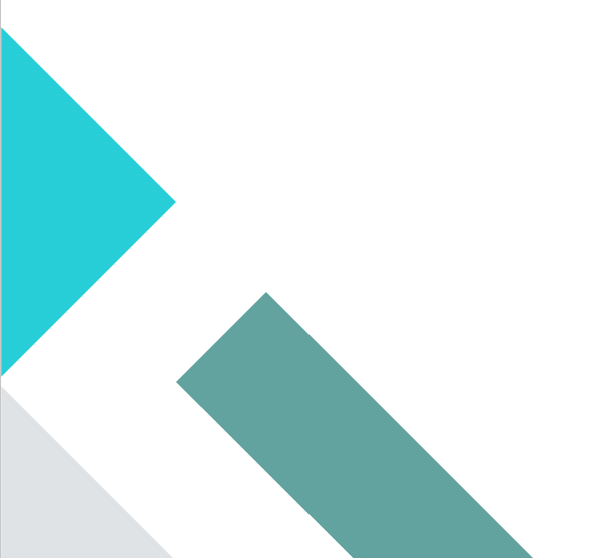 Support Available for Parents:
Think Wellbeing – offers free NHS therapy for people registered with a Wigan GP with common mental health problems like anxiety or low mood. It is a self-referral service. Visit www.gmmh.nhs.uk/think-wellbeing

Qwell – access free, safe and anonymous mental wellbeing support for adults. Access online messaging, general information, personal development tools or book a drop-in session as and when you need it. Visit www.qwell.io 

Young Minds Parent Helpline – offers support and advice to parents/carers who are supporting a young person with a mental health problem. Call 0808 802 5544 (9:30-4pm during the week). Also a Webchat service, access through www.youngminds.org.uk/parent/parent-helpline-and-webchat/

This May Help – access free NHS advice and practical ways to support your child’s mental health. 
Visit Home | ThisMayHelp
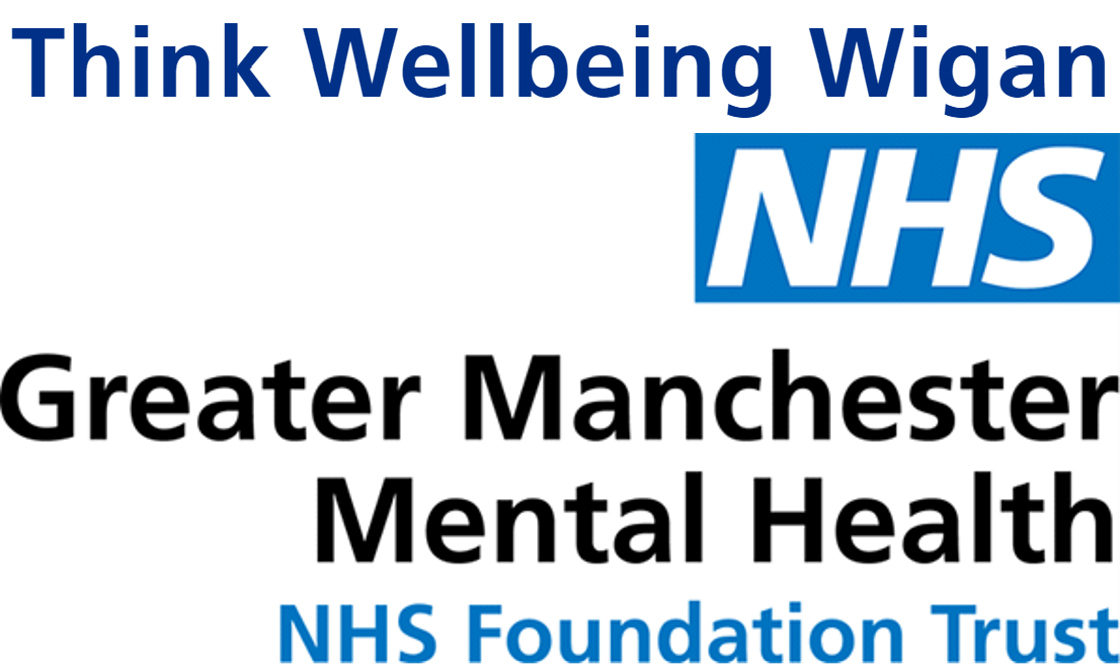 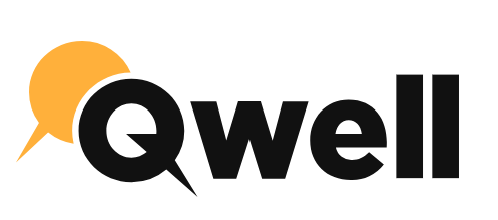 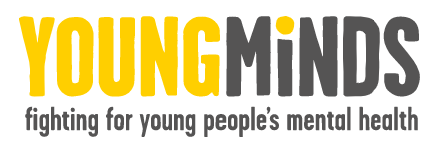 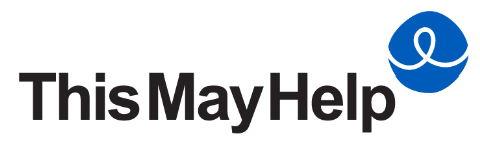 [Speaker Notes: Meg]
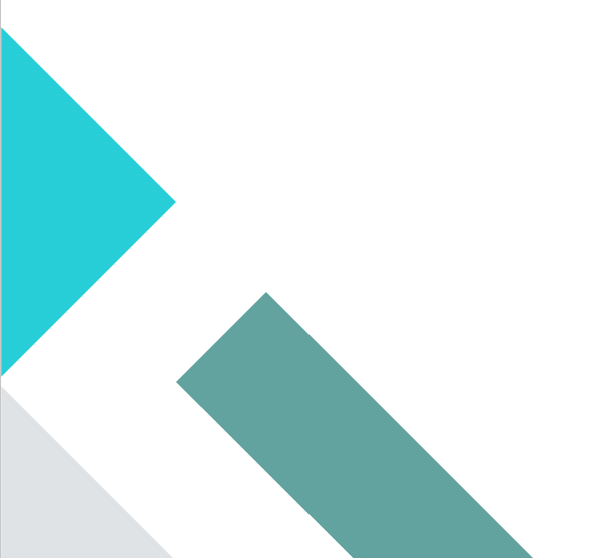 Your Feedback is Important to us.
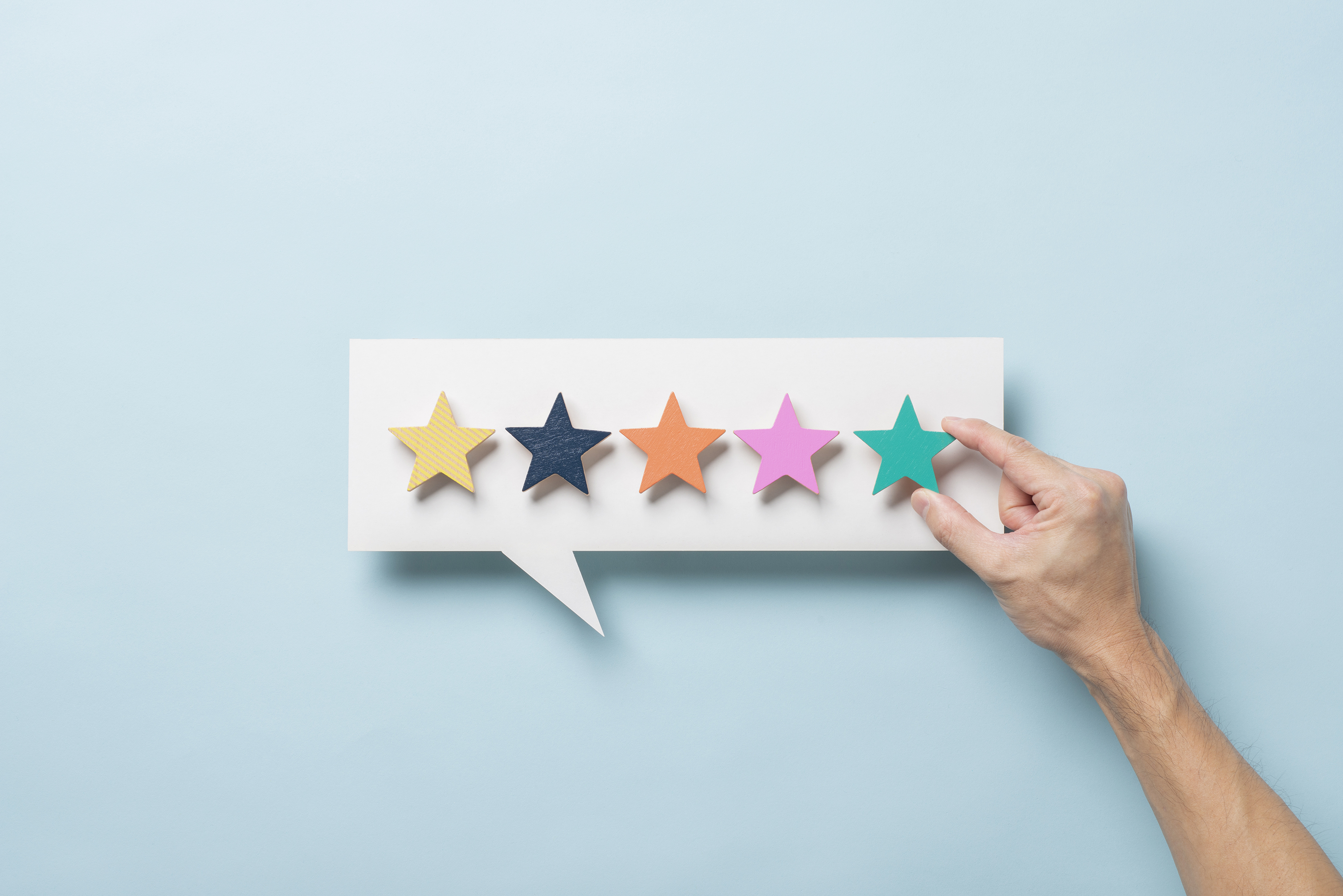 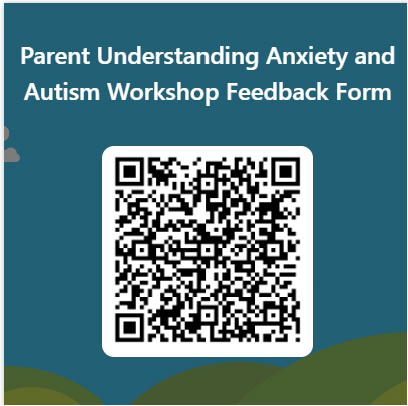 [Speaker Notes: Meg]
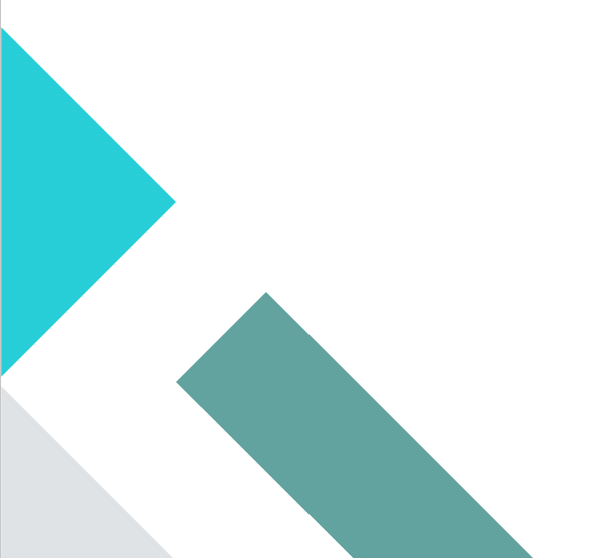 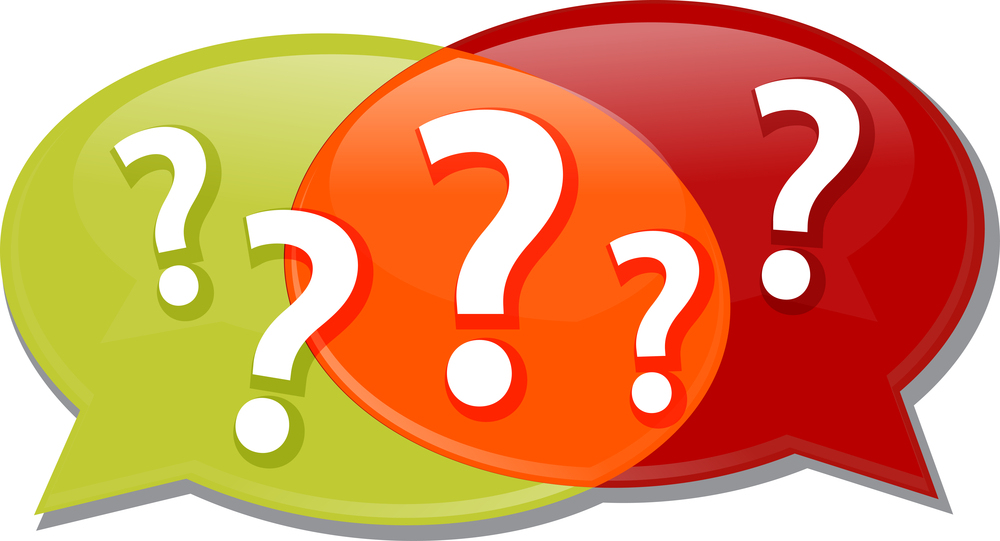 Thank you for listening.
Do you have Any questions?
[Speaker Notes: Sarah]